Scattering-aware Texture Reproduction for 3D Printing
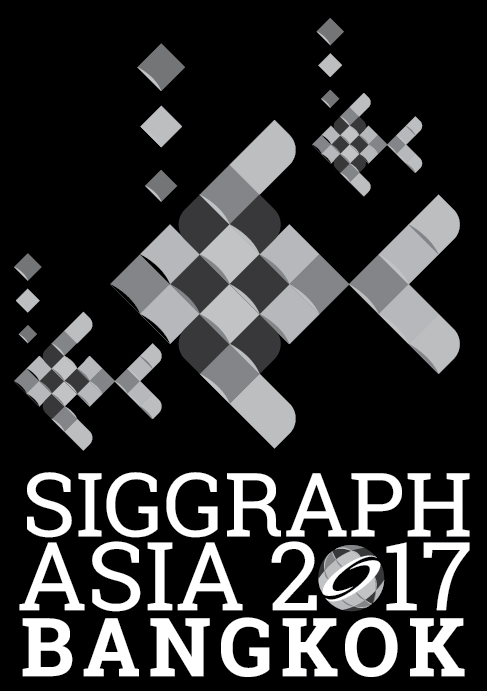 Oskar Elek*              Denis Sumin*               Ran Zhang                   Tim Weyrich
Karol Myszkowski        Bernd Bickel          Alexander Wilkie      Jaroslav Křivánek
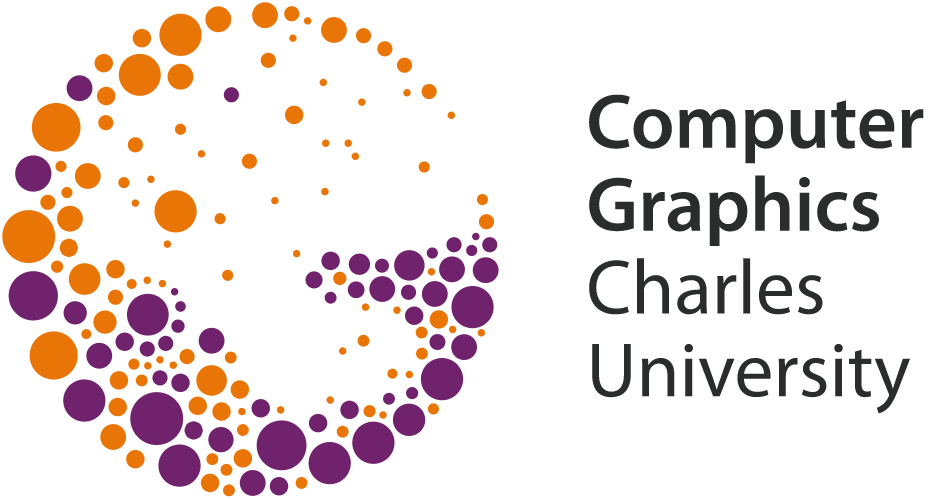 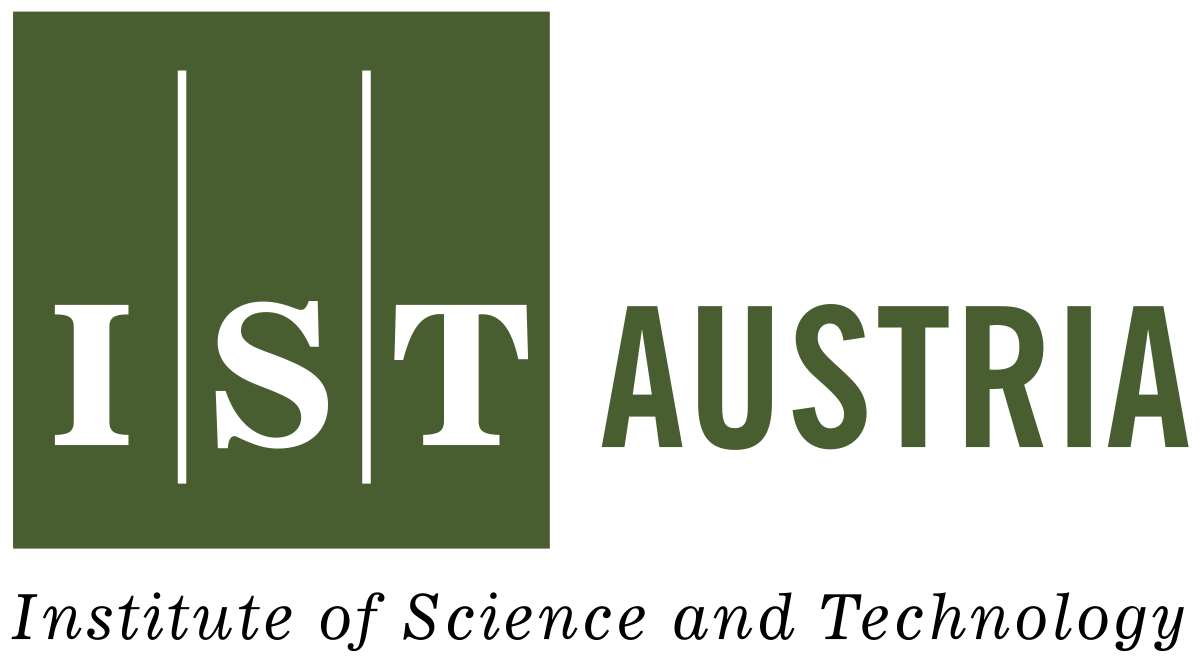 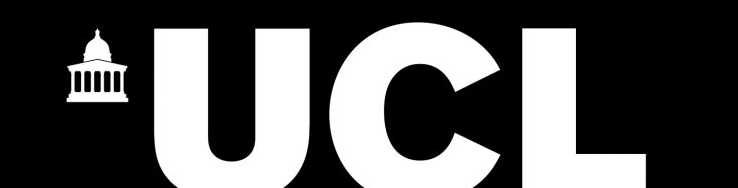 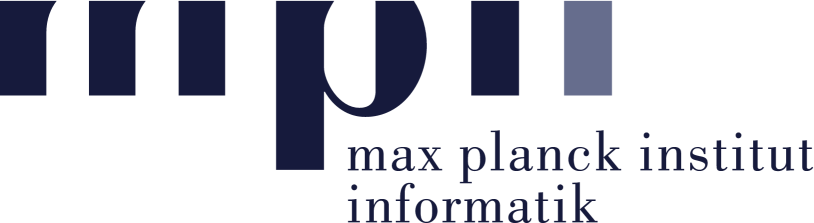 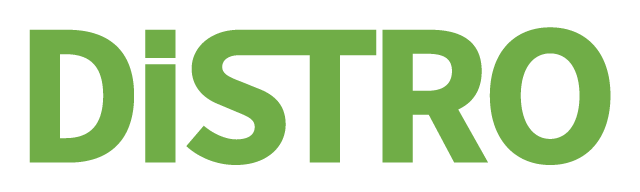 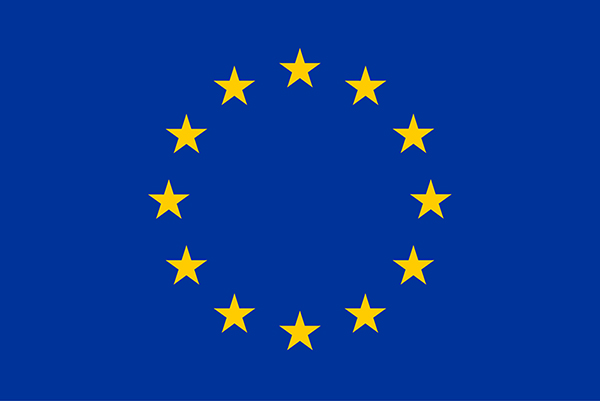 This project has received funding from the European Union’s Horizon 2020 research and innovation programme under the Marie Skłodowska-Curie grant agreement No 642841.
[Speaker Notes: hello and thanks for coming
briefly introduce everybody]
Motivation: Color Printing in 3D
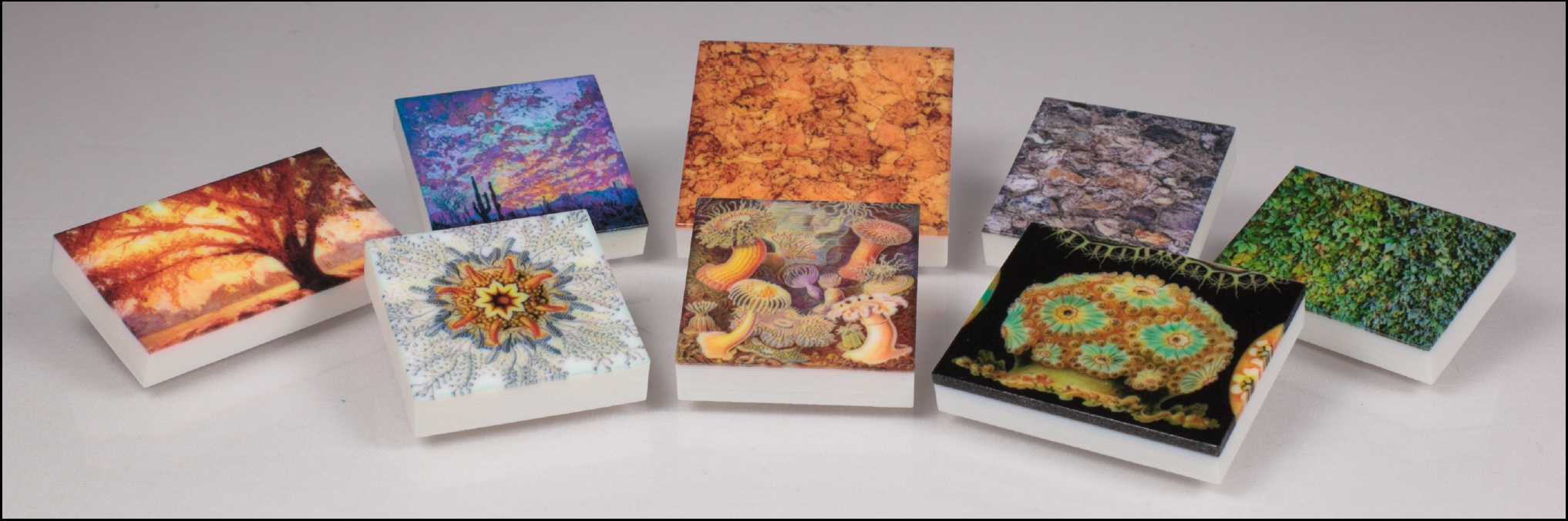 computational fabrication of highly detailed textures(slabs above are 1 cm thick)
Elek*, Sumin*, Zhang, Weyrich, Myszkowski, Bickel, Wilkie, Křivánek → Scattering-aware Texture Reproduction for 3D Printing
2
[Speaker Notes: the main focus of this project has been a computational design and fabrication of detailed color textures, which is a deceptively tricky problem
emphasize we want monolithic prints
these are some of our physical samples]
Enabler: Multi-material Printing
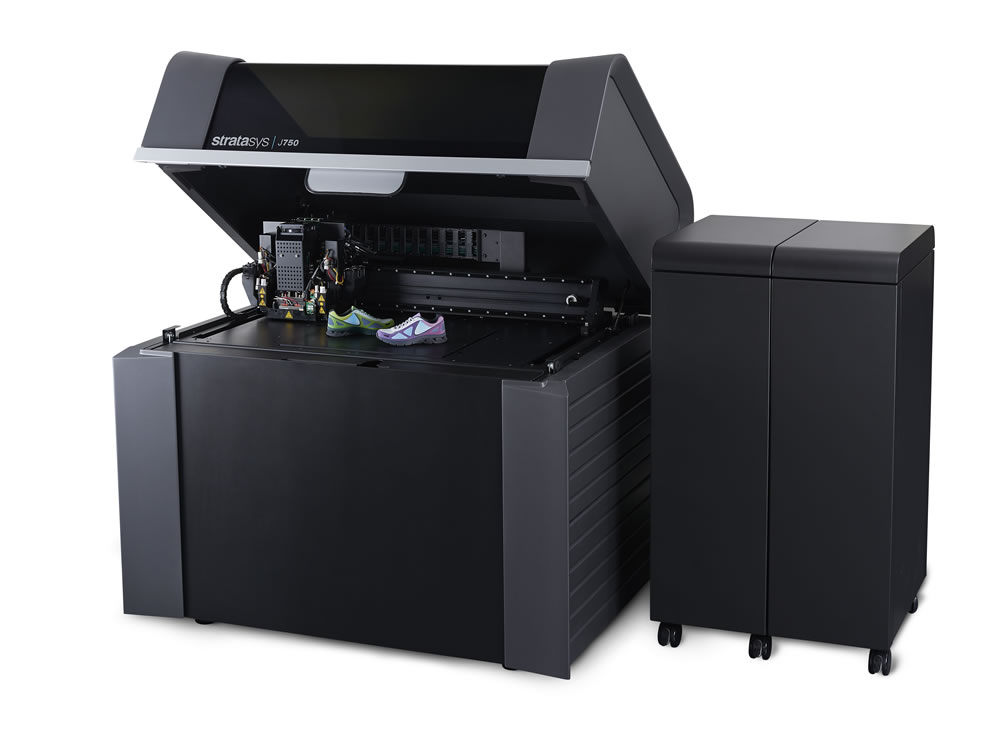 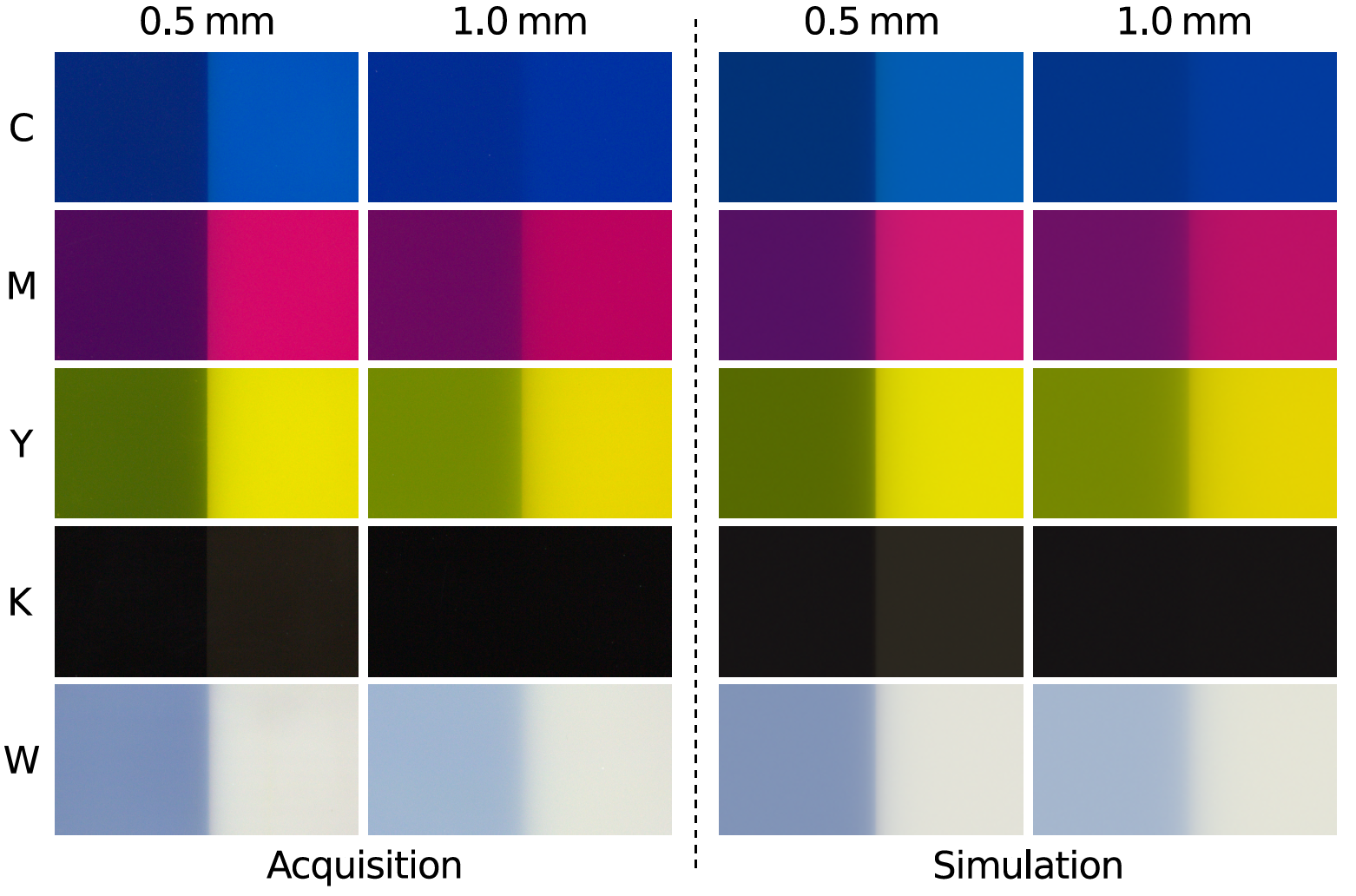 Cyan
Magenta
Yellow
blacK
White
‘Vero Opaque’ materials(not actually opaque!)
Stratasys J750 (poly-jetting printer)
Elek*, Sumin*, Zhang, Weyrich, Myszkowski, Bickel, Wilkie, Křivánek → Scattering-aware Texture Reproduction for 3D Printing
3
[Speaker Notes: even attempting to solve this problem has been enabled by the new generation of multi-material 3D printers
this is our target machine – a high-end 3D printer from Stratasys based on the photo-polymer jetting technology
this tech allows placing different materials in each voxel, which is crucial for creating advanced designs

[CLICK]

similarly to 2D printing, the J750 operates with CMYK materials, plus W ’substrate’
interestingly, for the printing process to work, these materials must be translucent to some extent – this will come into play in a moment

and so again as in 2D printing, combining the base building materials gives you an impression of continuous color…]
Color in the Wild
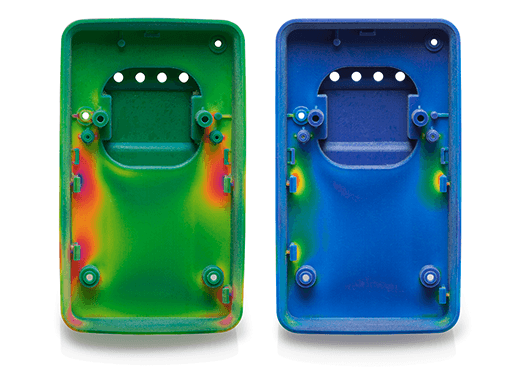 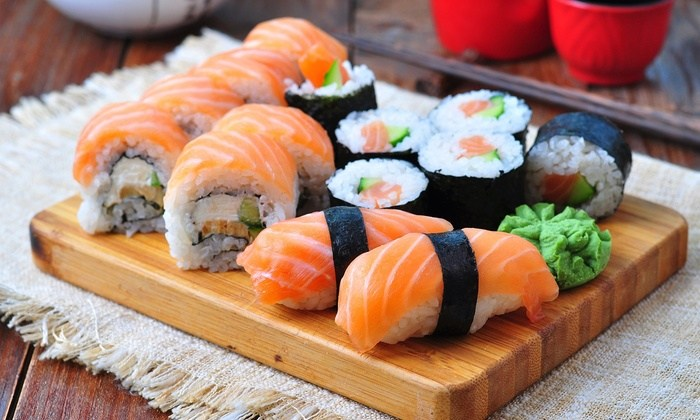 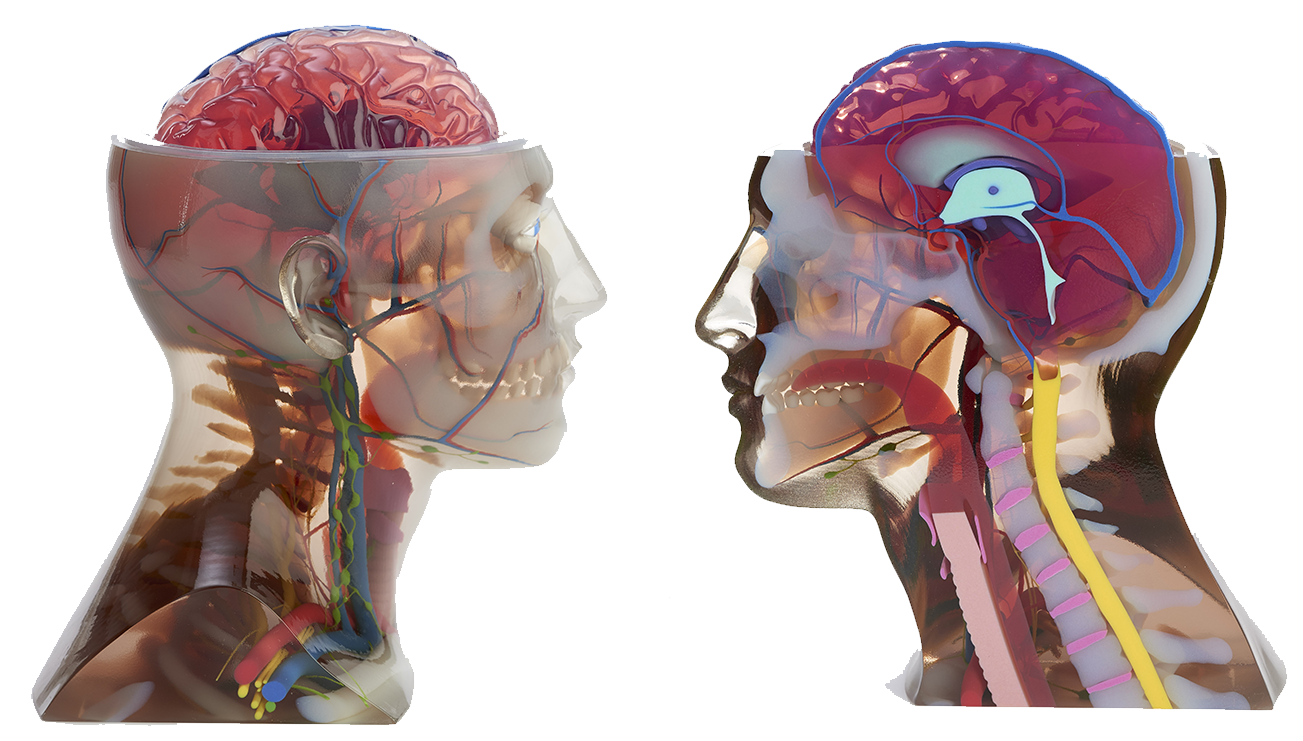 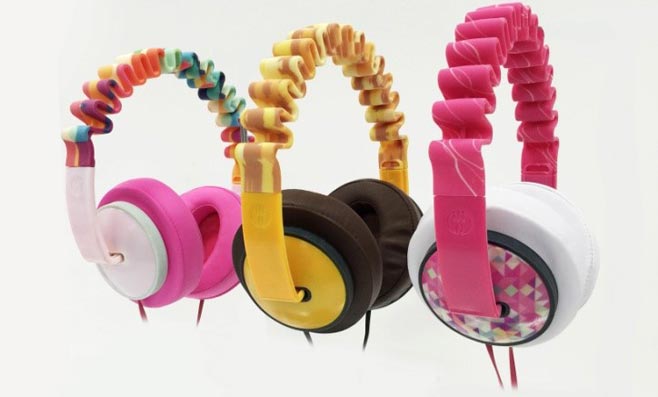 [Stratasys]
Elek*, Sumin*, Zhang, Weyrich, Myszkowski, Bickel, Wilkie, Křivánek → Scattering-aware Texture Reproduction for 3D Printing
4
[Speaker Notes: …which enables printing beautiful objects 10’s of cm in size, with resolutions 300DPI or more!
[CLICK x3]
however, there are still issues]
State of the Art
[Hašan et al. @ SIGGRAPH 2010]
[Dong et al. @ SIGGRAPH 2010]
[Brunton et al. @ ToG 2015]
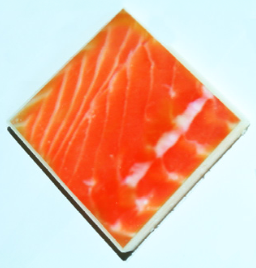 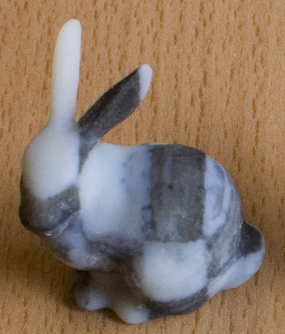 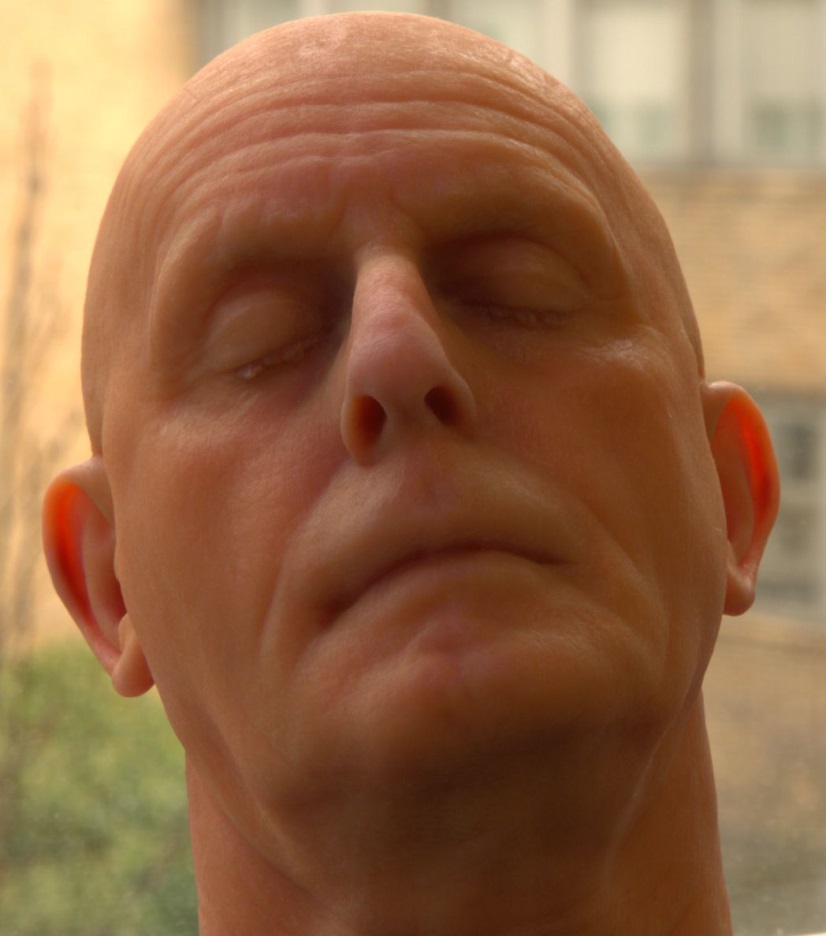 we can fabricate translucent appearance rather well…
Elek*, Sumin*, Zhang, Weyrich, Myszkowski, Bickel, Wilkie, Křivánek → Scattering-aware Texture Reproduction for 3D Printing
5
[Speaker Notes: the key issue, at least from our project’s perspective, is the mentioned inherent material translucency
this property of the printing materials enabled recent work on designing advanced appearances, such as the methods of Hasan, Dong and Brunton and colleagues
all of this work however focuses on objects which are inherently translucent, that is, they have significant subsurface scattering]
State of the Art
[Babaei et al. @ SIGGRAPH 2017]
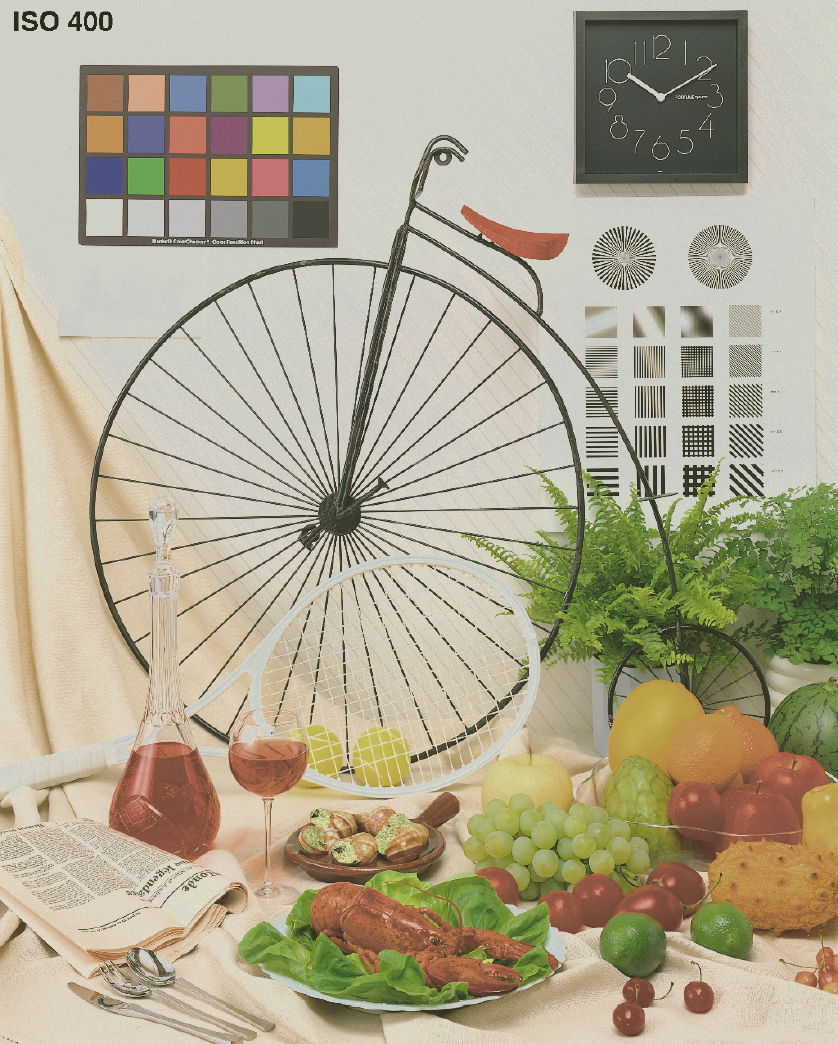 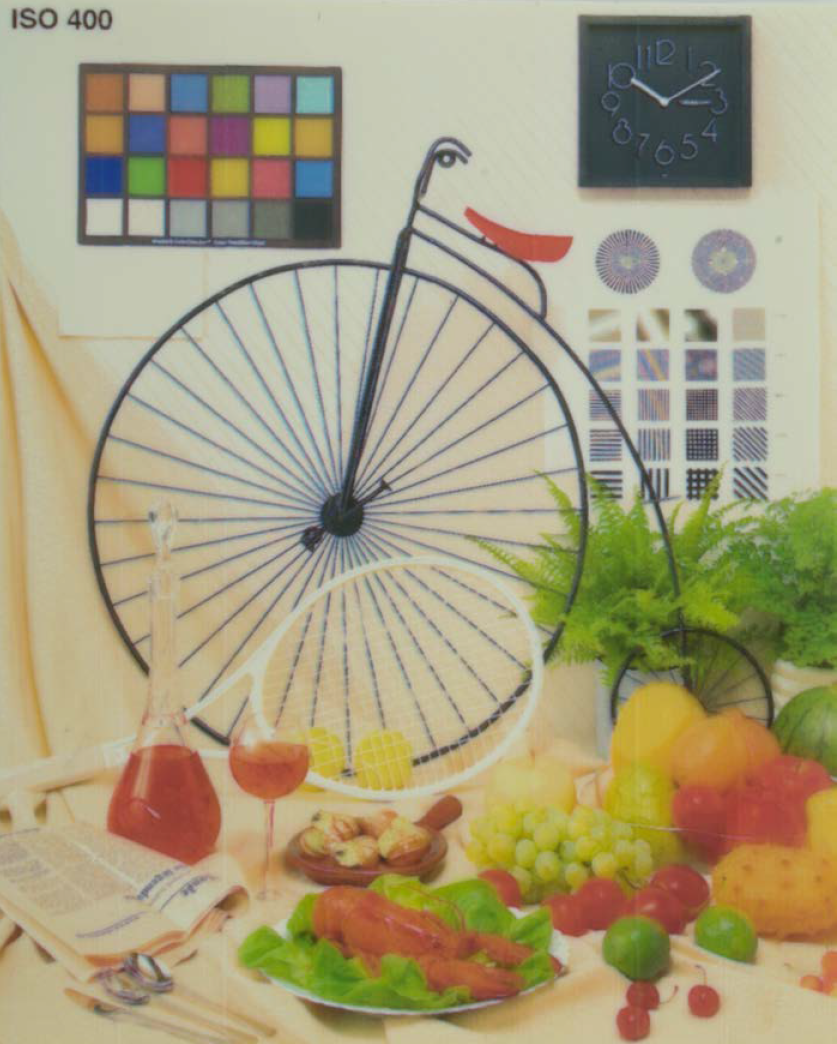 ← print
target →
…however, fine details are problematic
Elek*, Sumin*, Zhang, Weyrich, Myszkowski, Bickel, Wilkie, Křivánek → Scattering-aware Texture Reproduction for 3D Printing
6
[Speaker Notes: at the same time, the reproduction of fine details is made difficult by the material translucency, as demonstrated f.i. in this year’s work of Babaei and colleagues
so all this available resolution is largely wasted, since the translucency blurs fine details on the scale in which the sub-surface scattering of light takes place
this effect is called the “dot gain” in appearance reproduction circles, and it’s much more severe in 3D printing that in the classic 2D printing]
Scale Issues
target appearance
10 mm print
20 mm print
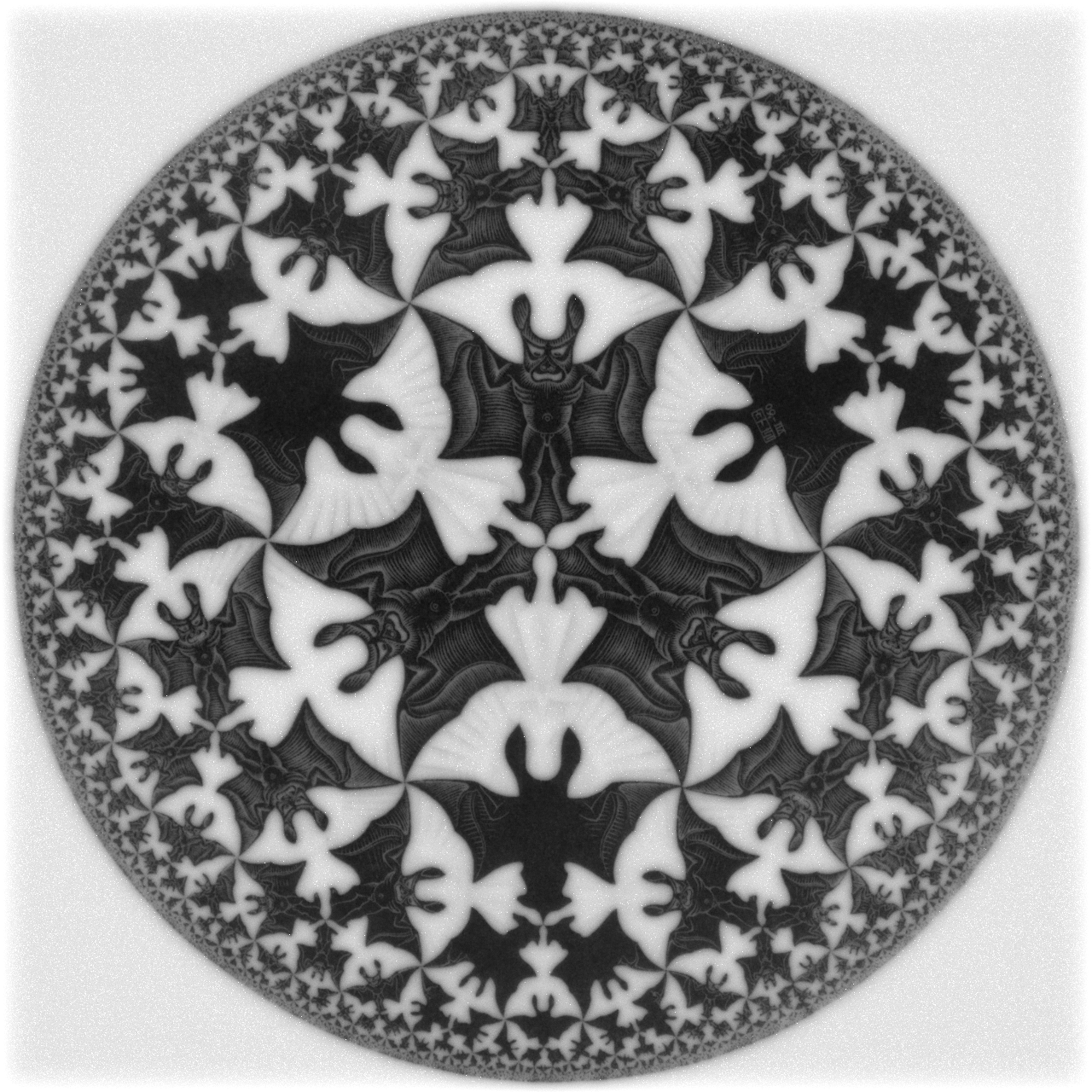 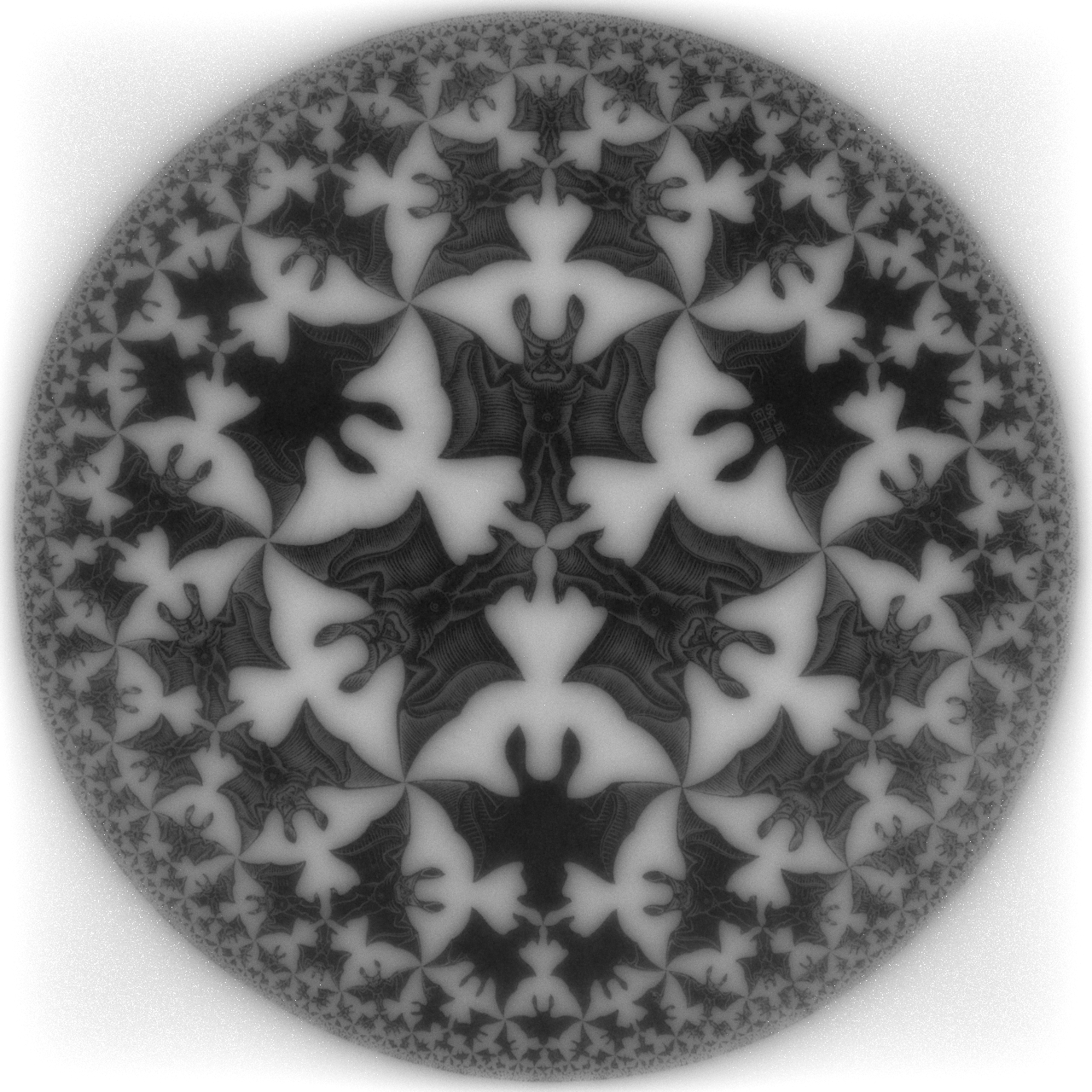 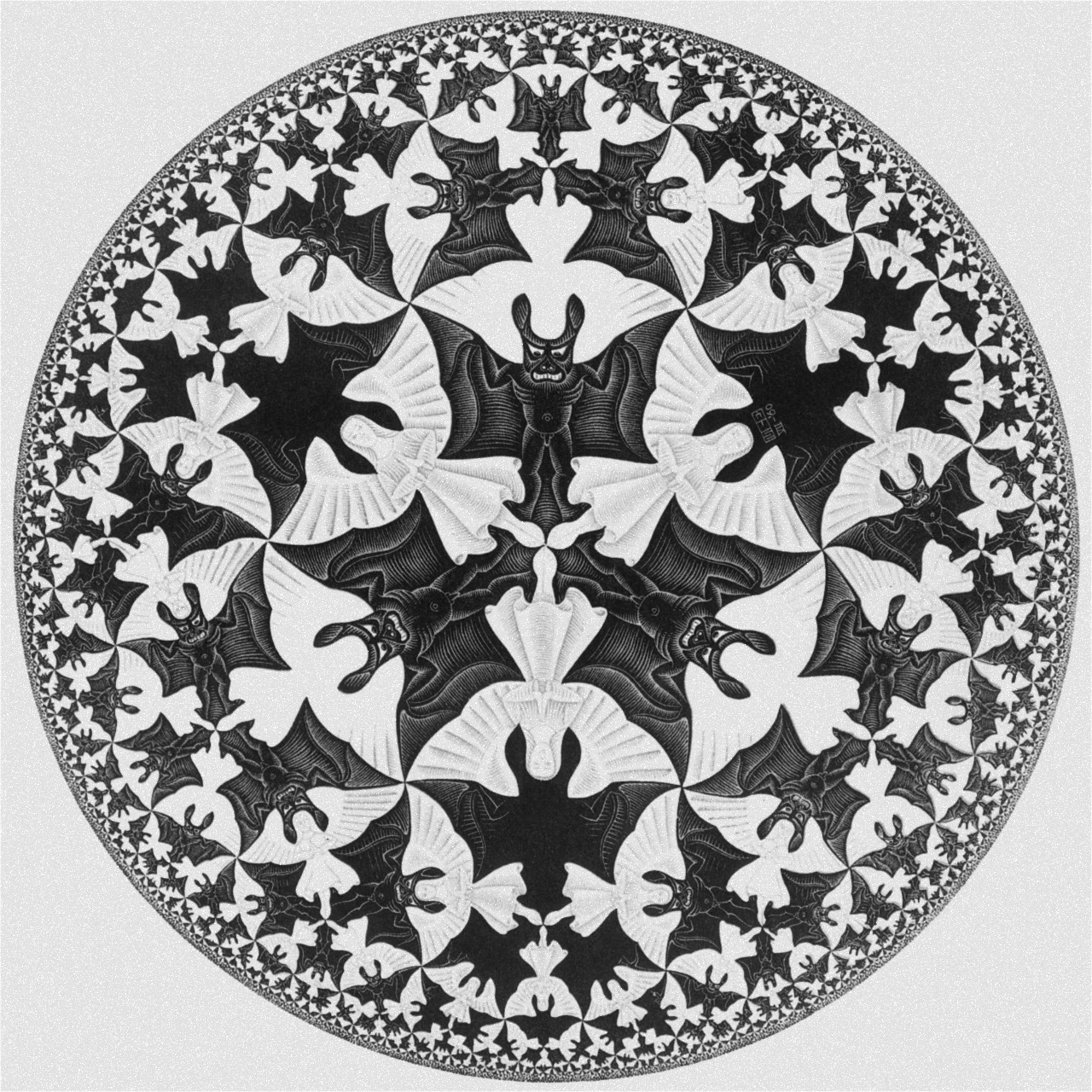 Elek*, Sumin*, Zhang, Weyrich, Myszkowski, Bickel, Wilkie, Křivánek → Scattering-aware Texture Reproduction for 3D Printing
7
[Speaker Notes: moreover, this effect is scale-dependent
meaning that for a detailed texture like this [CLICK] the loss of details (and by transition, colors) becomes more visible for smaller objects]
“The Dream”
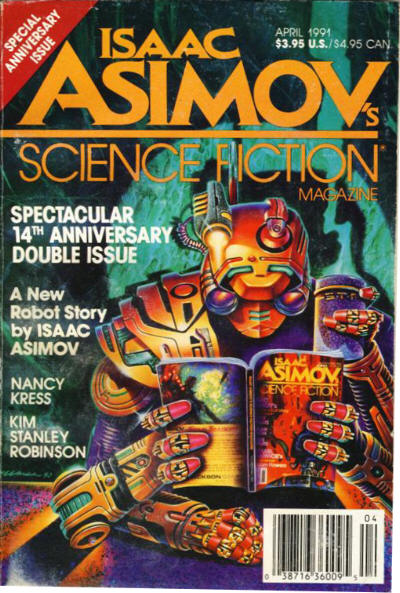 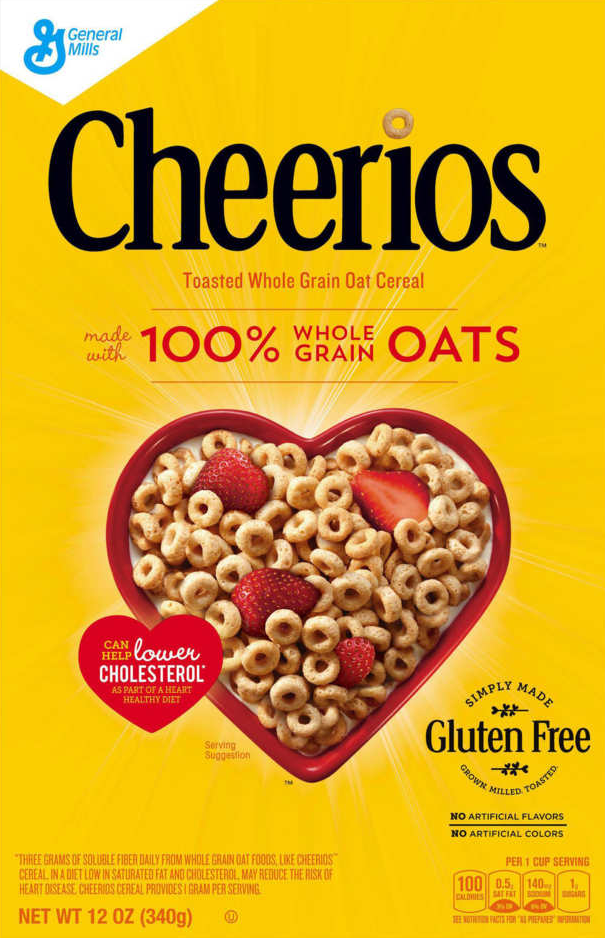 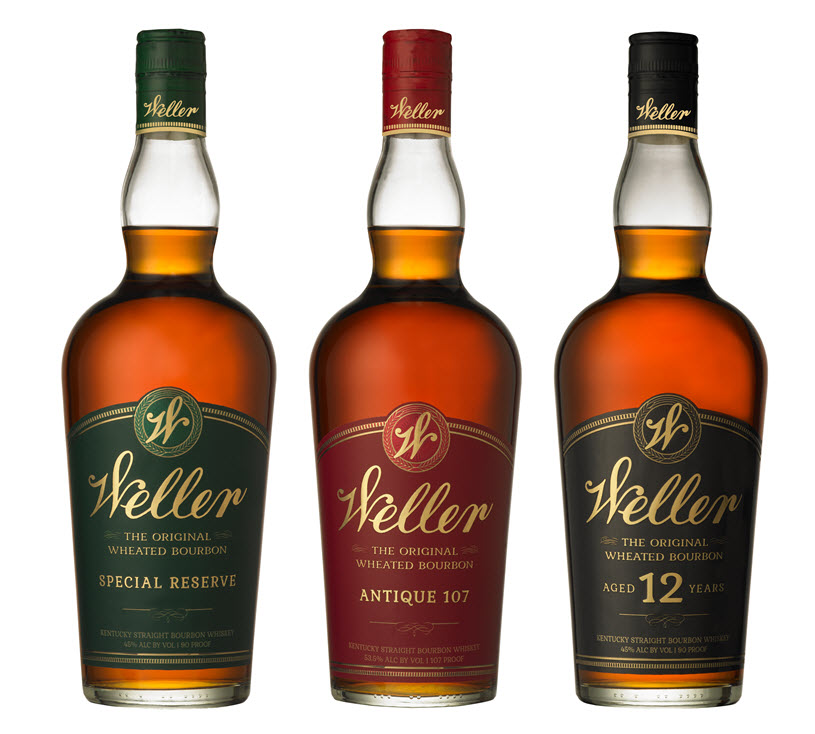 achieving quality and reproducibility of 2D prints
Elek*, Sumin*, Zhang, Weyrich, Myszkowski, Bickel, Wilkie, Křivánek → Scattering-aware Texture Reproduction for 3D Printing
8
[Speaker Notes: so what’s the end-goal here?
well, arguably, one of the main tasks of today’s 3D appearance fabrication is to catch up with the 2D printing industry (as far as controllability, quality, and the overall appearance ‘gamut’ go)
this will require developing novel reproduction methods, as well as printing materials -> we aim for the first one]
Our Achievement
520 px (~5 cm)
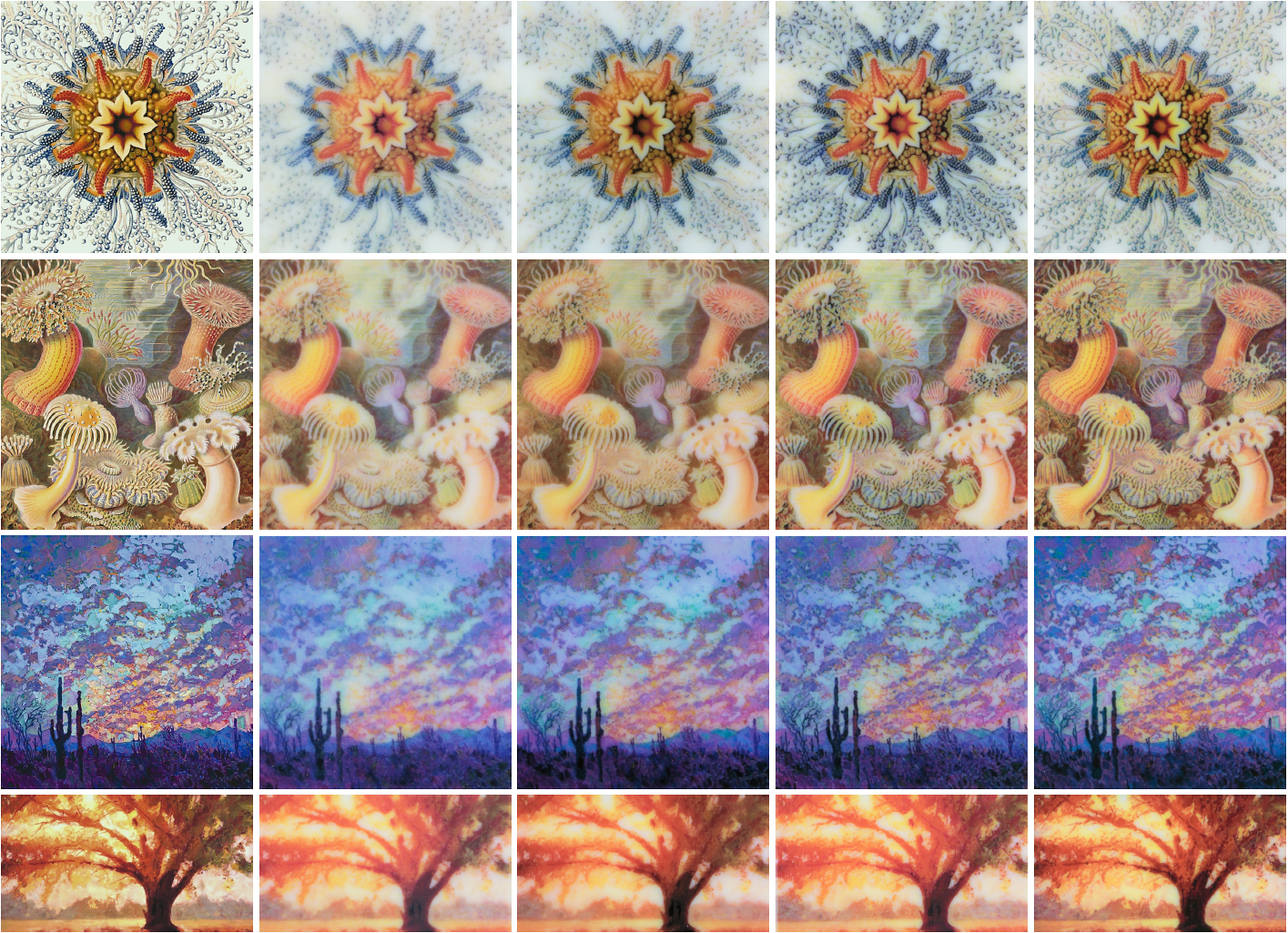 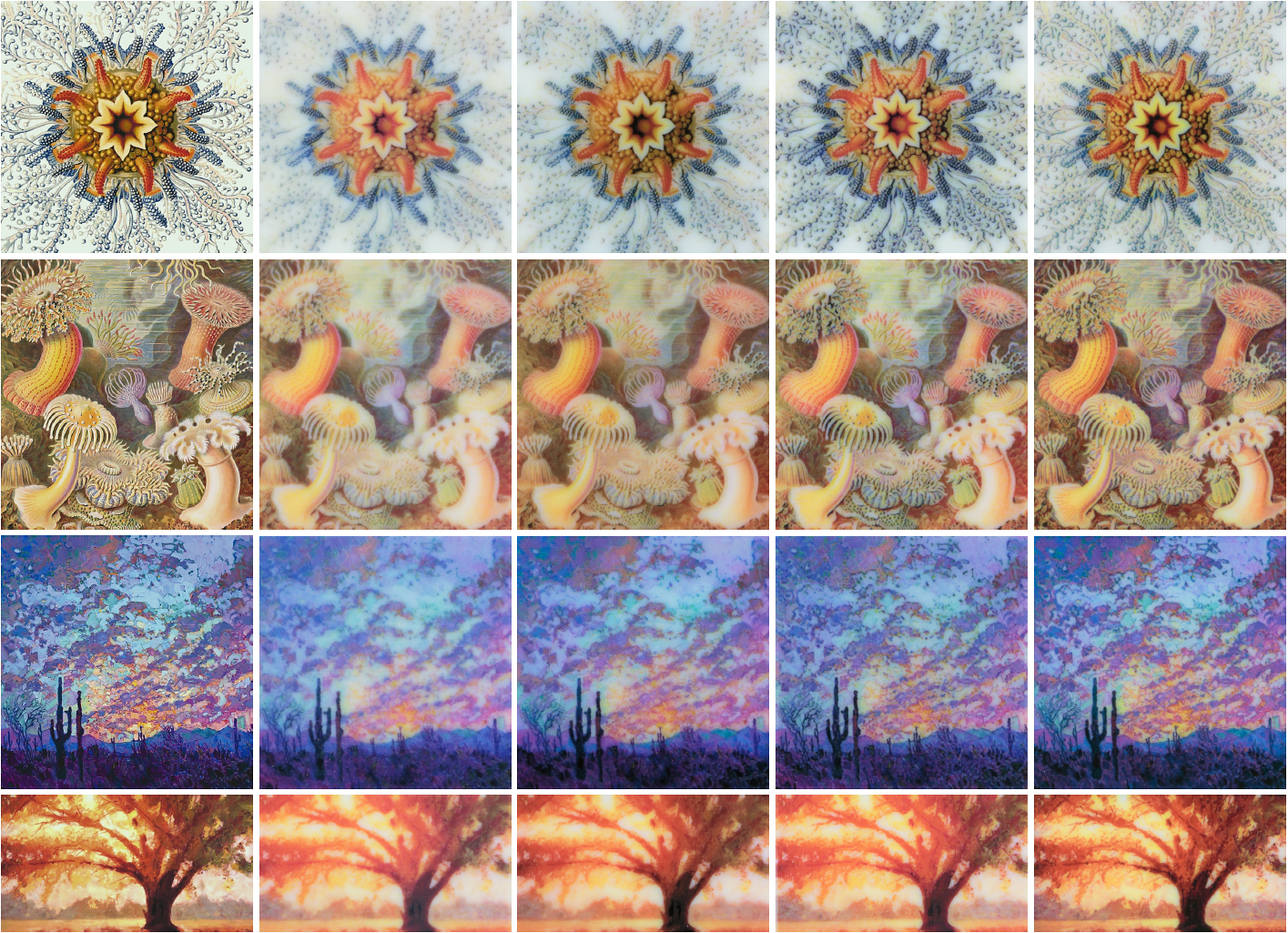 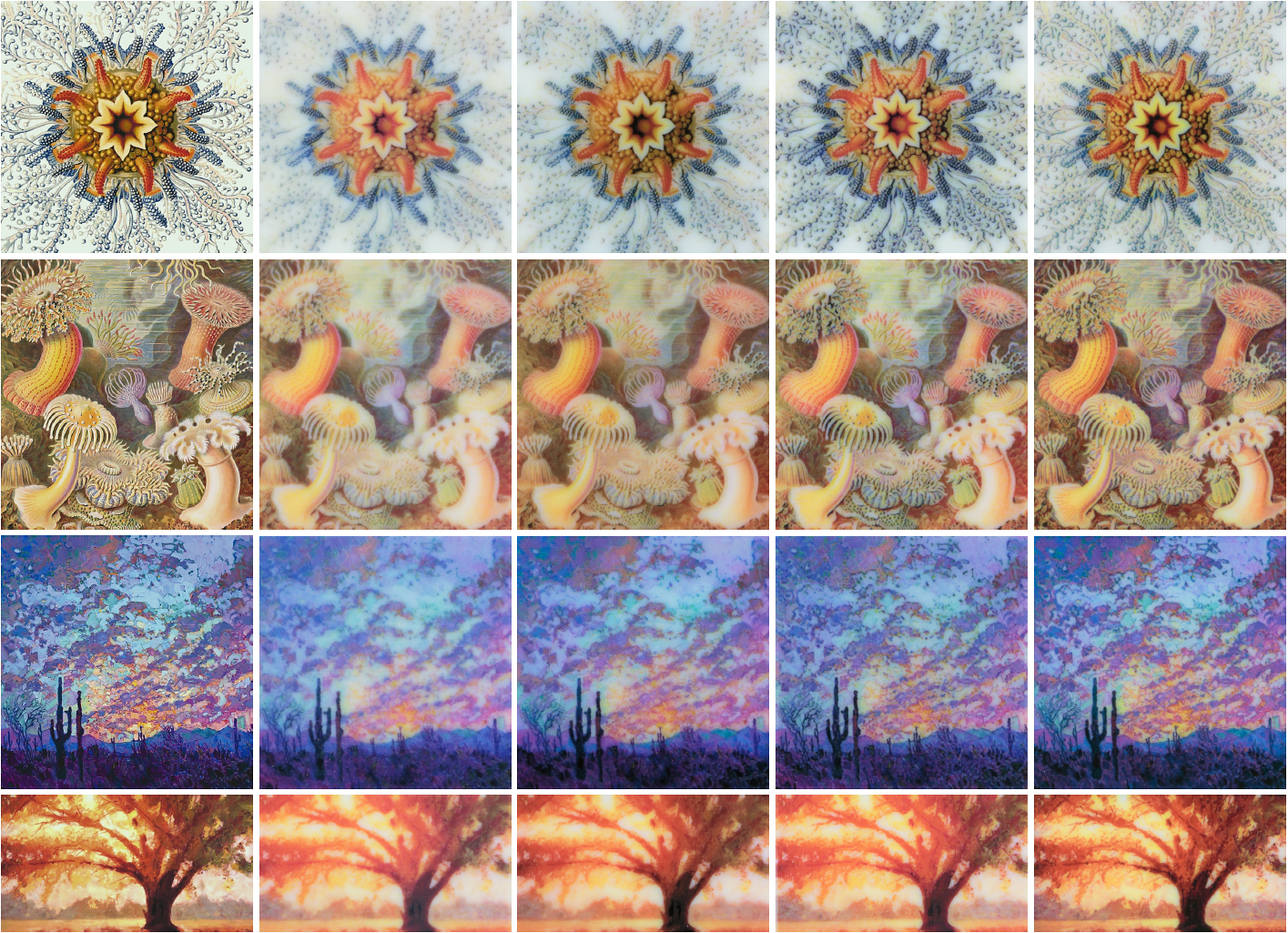 550 px
target
standard print
our print
Elek*, Sumin*, Zhang, Weyrich, Myszkowski, Bickel, Wilkie, Křivánek → Scattering-aware Texture Reproduction for 3D Printing
9
[Speaker Notes: now, to show you where our method gets us in this task, here’s an example of printing a detailed texture
[CLICK]
the default result produced by the printer driver is blurry and desaturated
[CLICK]
in ours you can immediately see the improvement in reproducing both the colors and details of the target texture

also this is one of the rare cases when the physical results actually look better than in display, so come check them out after the talk! ]
Context: Reproduction Pipelines
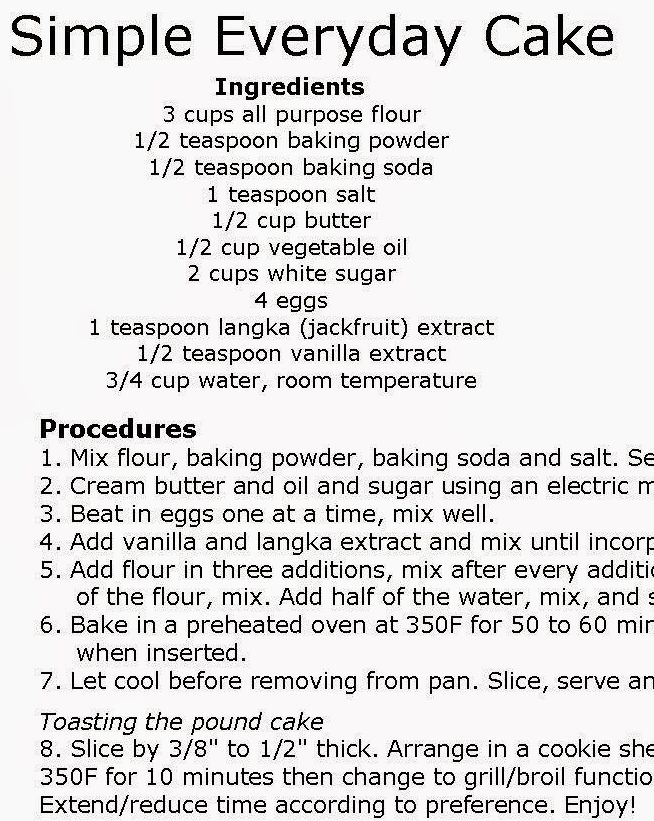 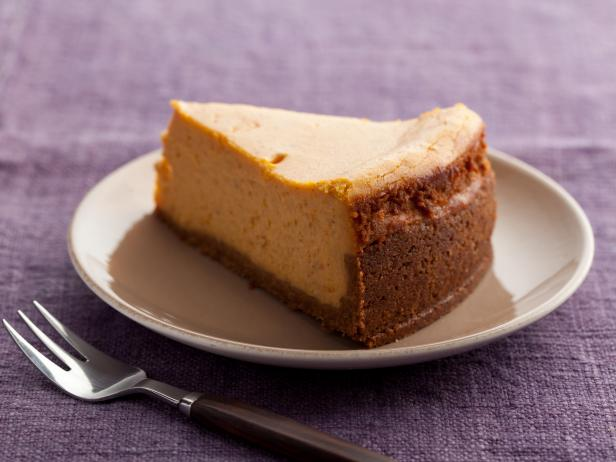 forward
intrinsic characterization(physical parameters…)
extrinsic characterization(appearance, motion…)
inverse
Elek*, Sumin*, Zhang, Weyrich, Myszkowski, Bickel, Wilkie, Křivánek → Scattering-aware Texture Reproduction for 3D Printing
10
[Speaker Notes: ok, so to put our work in context, consider the two types of pipelines usually considered in computational design: forward and inverse

forward pipelines start with a known (usually physical) description of the designed object and produce the resulting appearance (or motion, mechanical properties, and so on) – rendering is a typical example
inverse pipelines, on the other hand, start with an external specification of the target, and use this as a constraint to produce such physical description

[CLICK]

consider baking a cake: forward pipelines correspond to the act of baking, while the inverse ones aim at figuring out the composition and procedure that leads to a cake with desired look and taste
from this it becomes obvious that the inverse pipelines are strictly more complex, since they contain a forward component and then on top of that an iterative process to tune the solution parameters]
General Inverse Pipeline
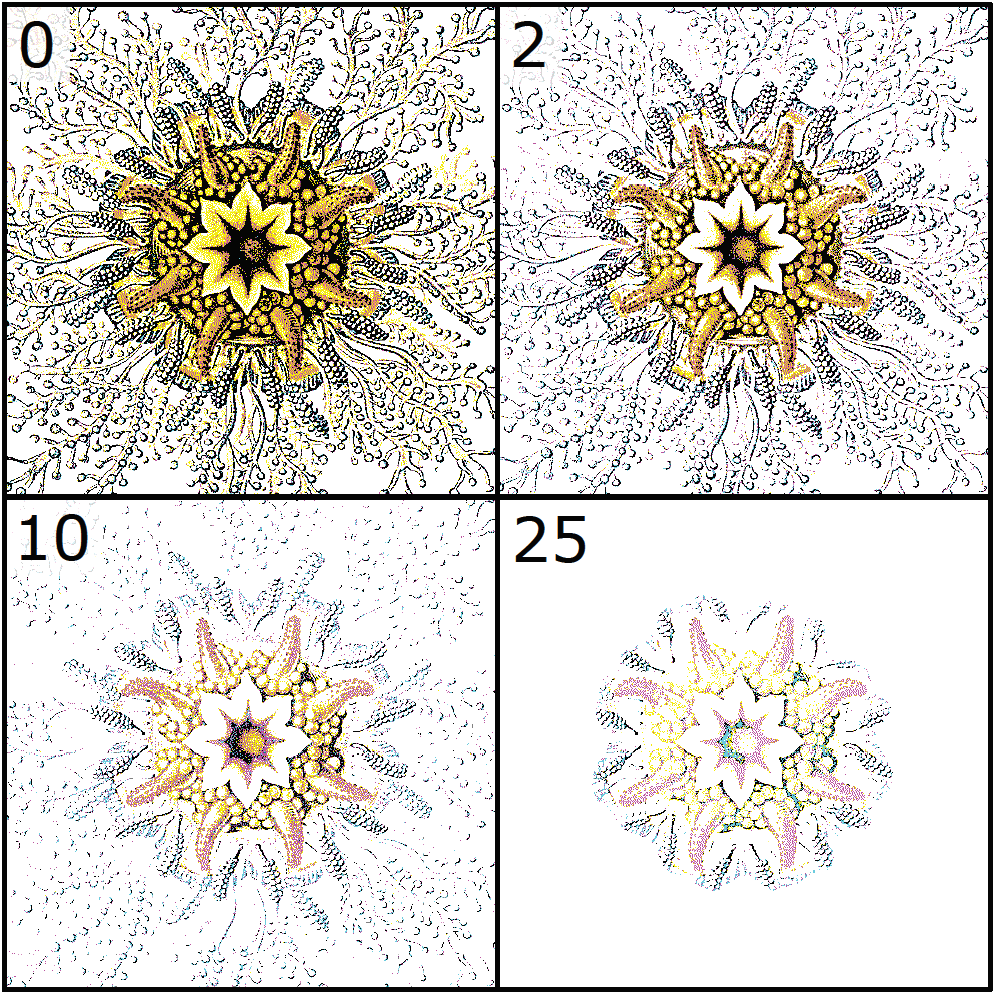 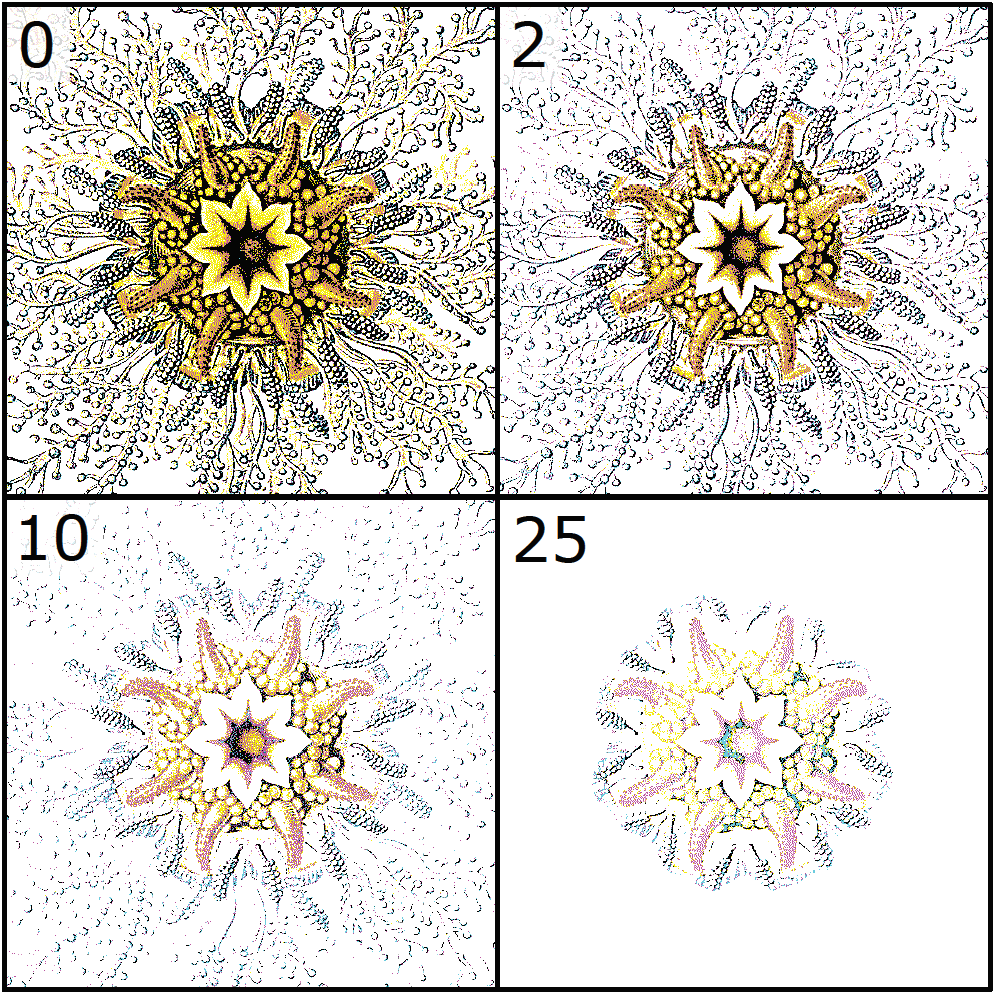 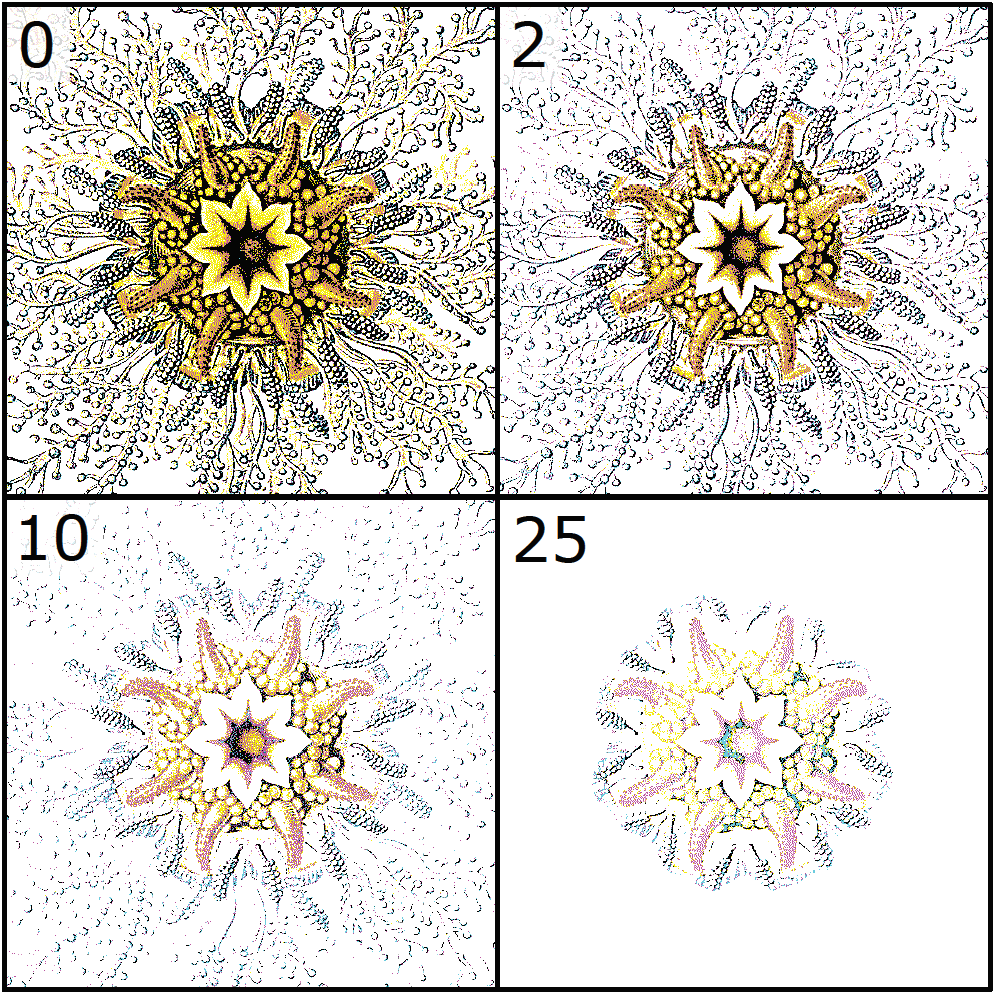 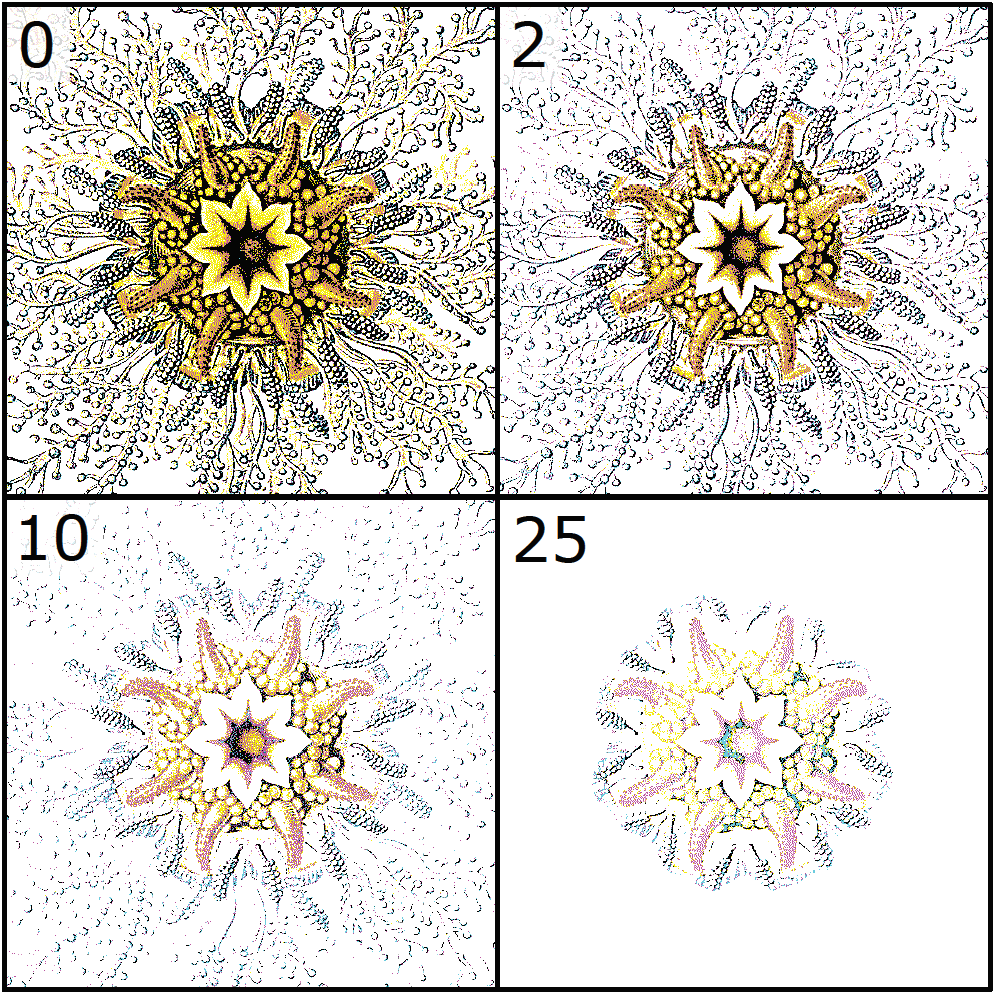 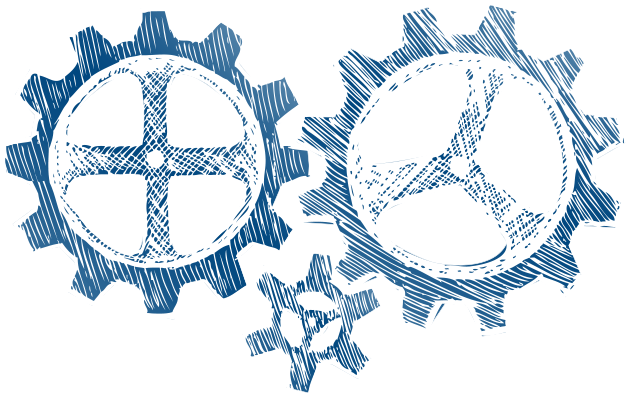 optimization(pre-correction)
2.5/3D materialdistribution
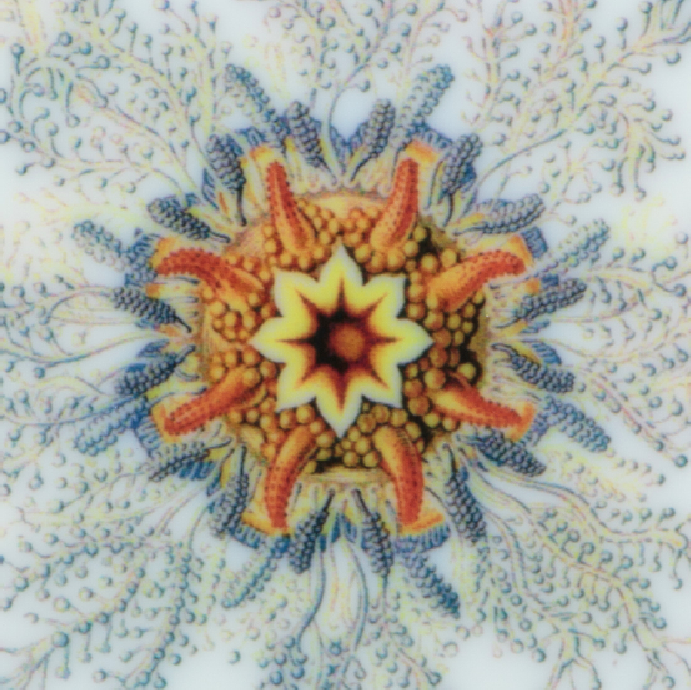 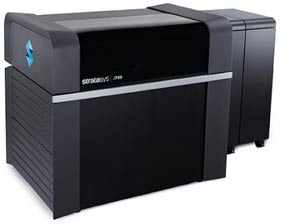 printing
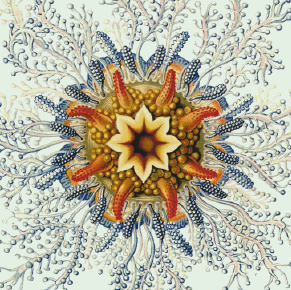 physicalprintout
Elek*, Sumin*, Zhang, Weyrich, Myszkowski, Bickel, Wilkie, Křivánek → Scattering-aware Texture Reproduction for 3D Printing
11
target appearance
[Speaker Notes: here’s a canonical example of an inverse pipeline for appearance design
starting with the target appearance (texture) [CLICK] we feed it to some form of optimization, also called a pre-correction since its task is to correct for the distortion during reproduction *in advance*
[CLICK] the result is a 2.5D or 3D material distribution [CLICK] which is then physically fabricated by the printer
let’s briefly look at some existing approaches for the core part: pre-correction]
Our Inverse Pipeline
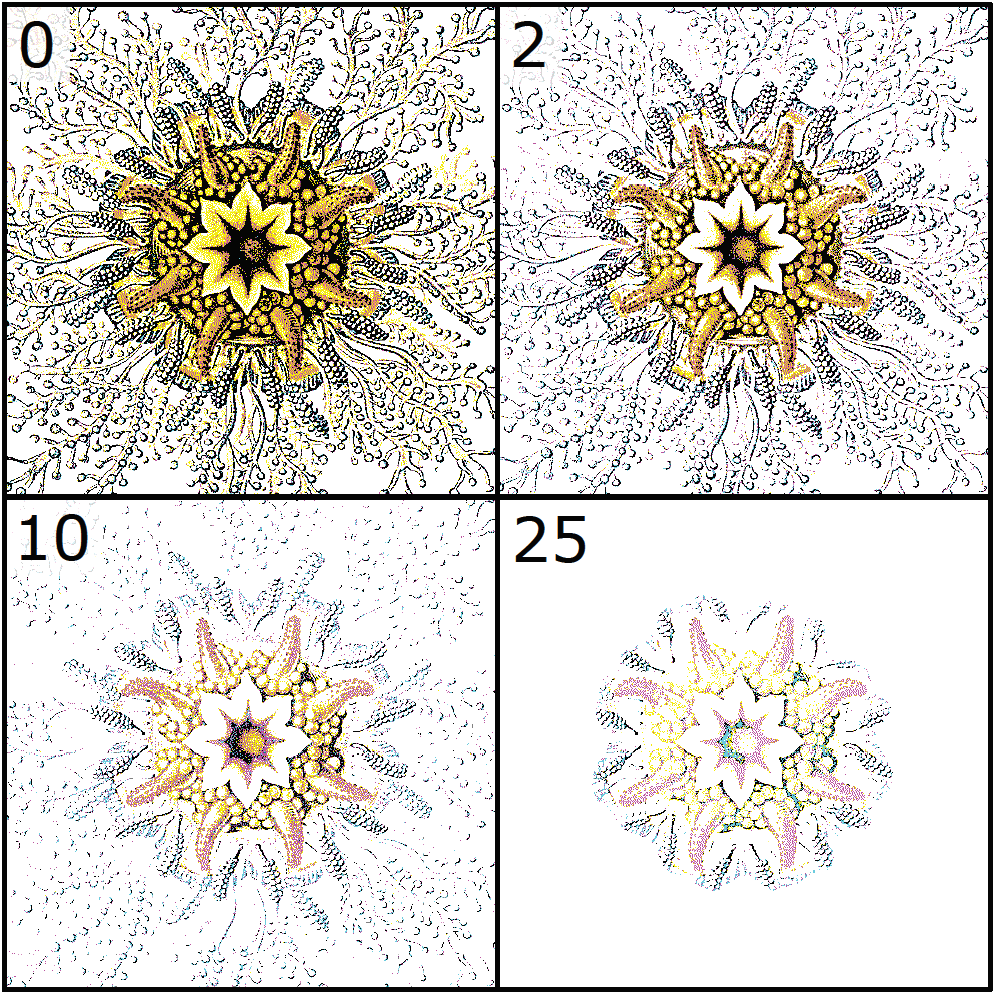 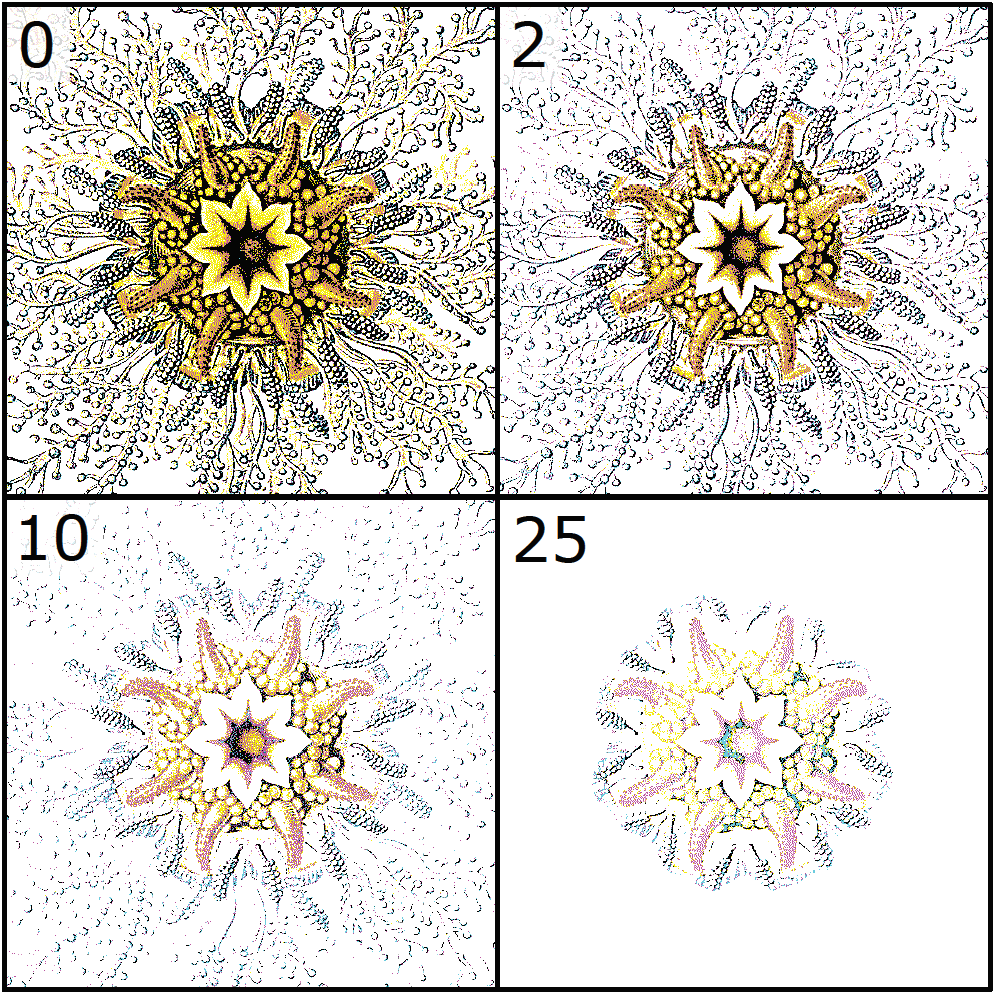 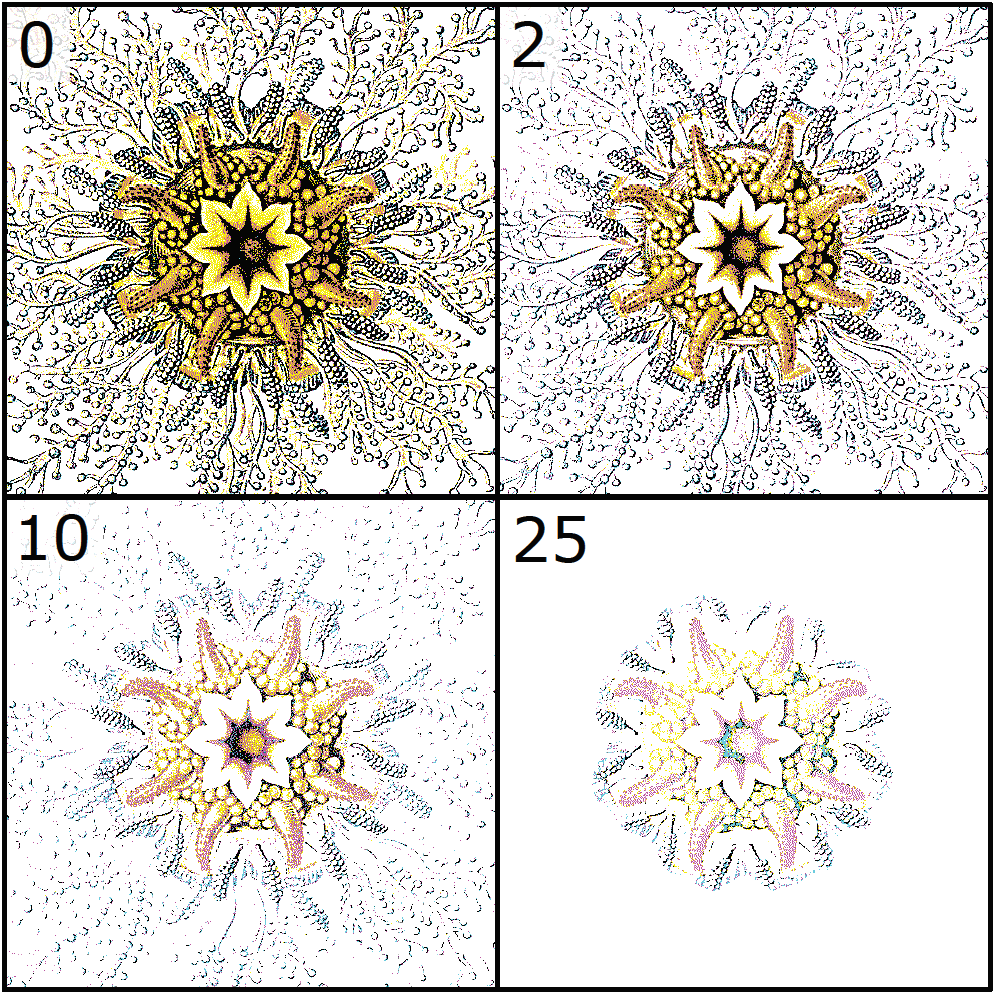 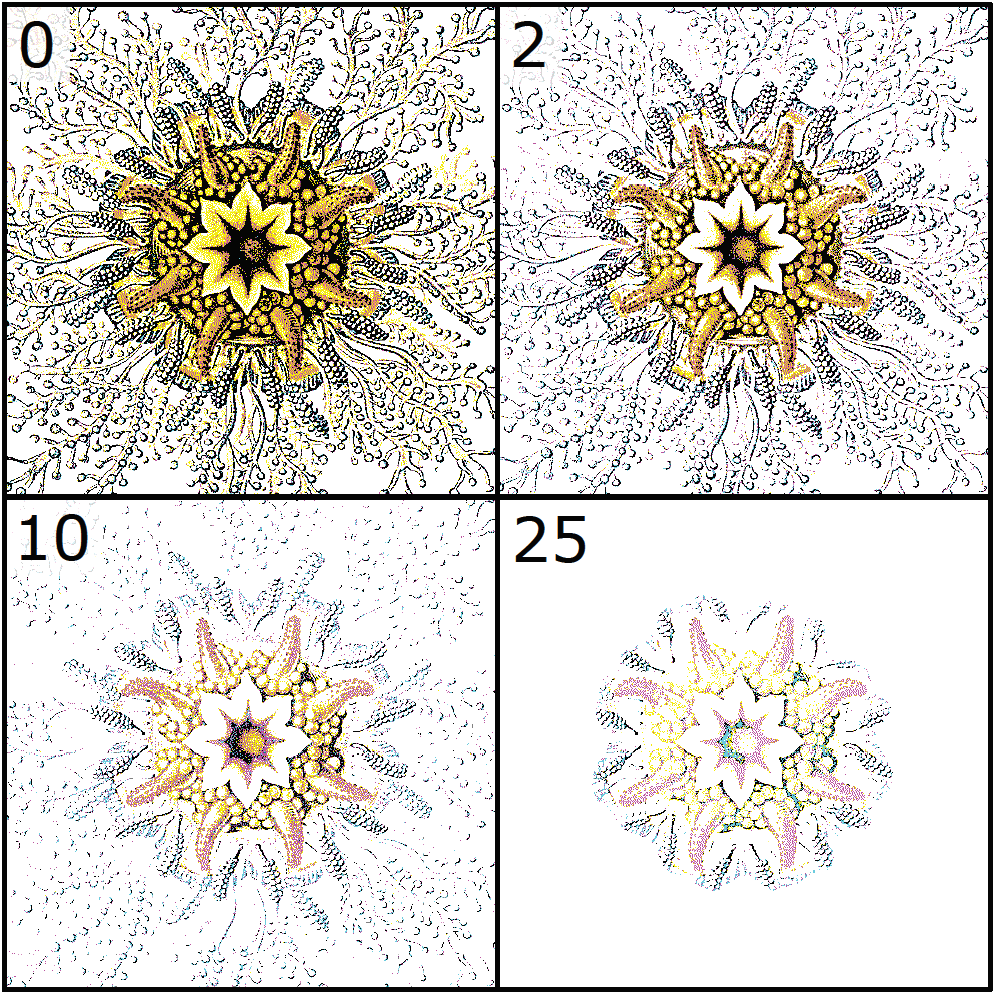 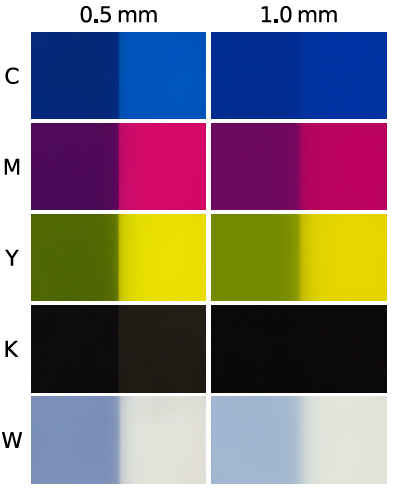 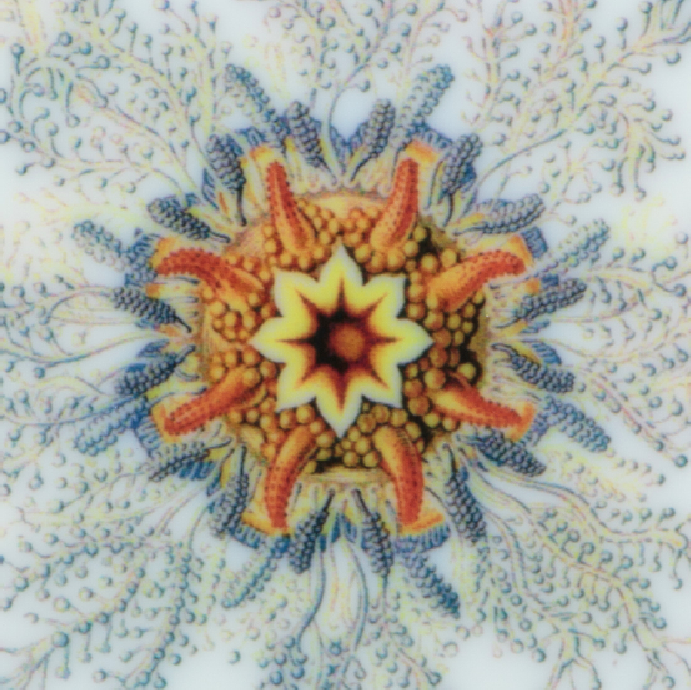 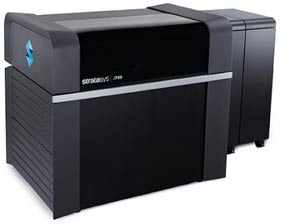 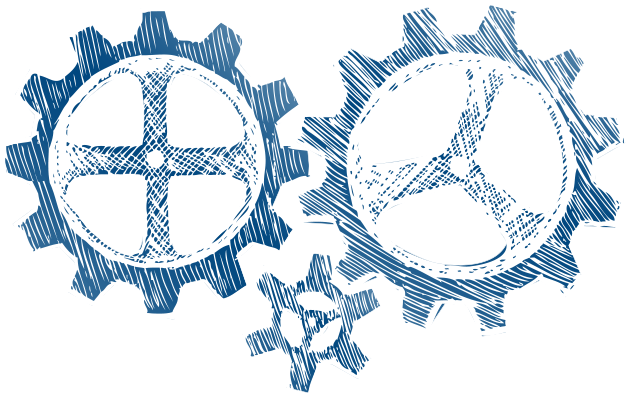 optimization
printing
intrinsic materialparameters
3D materialdistribution
physicalprintout
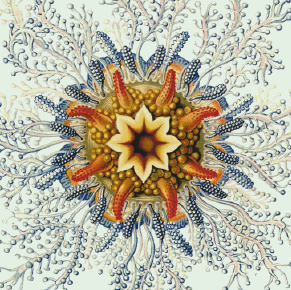 Elek*, Sumin*, Zhang, Weyrich, Myszkowski, Bickel, Wilkie, Křivánek → Scattering-aware Texture Reproduction for 3D Printing
12
target appearance
[Speaker Notes: this then is our inverse pipeline: we start with a target appearance (given by a 2D surface texture), and measured optical properties of our print materials
the core of the method is an iterative optimization that eventually produces a layered material specification understandable by the printer
assuming everything goes well, the result is a printout similar to the specified target
note that we only operated with flat geometry here, since our focus was on the texture and color reproduction]
Our Inverse Pipeline
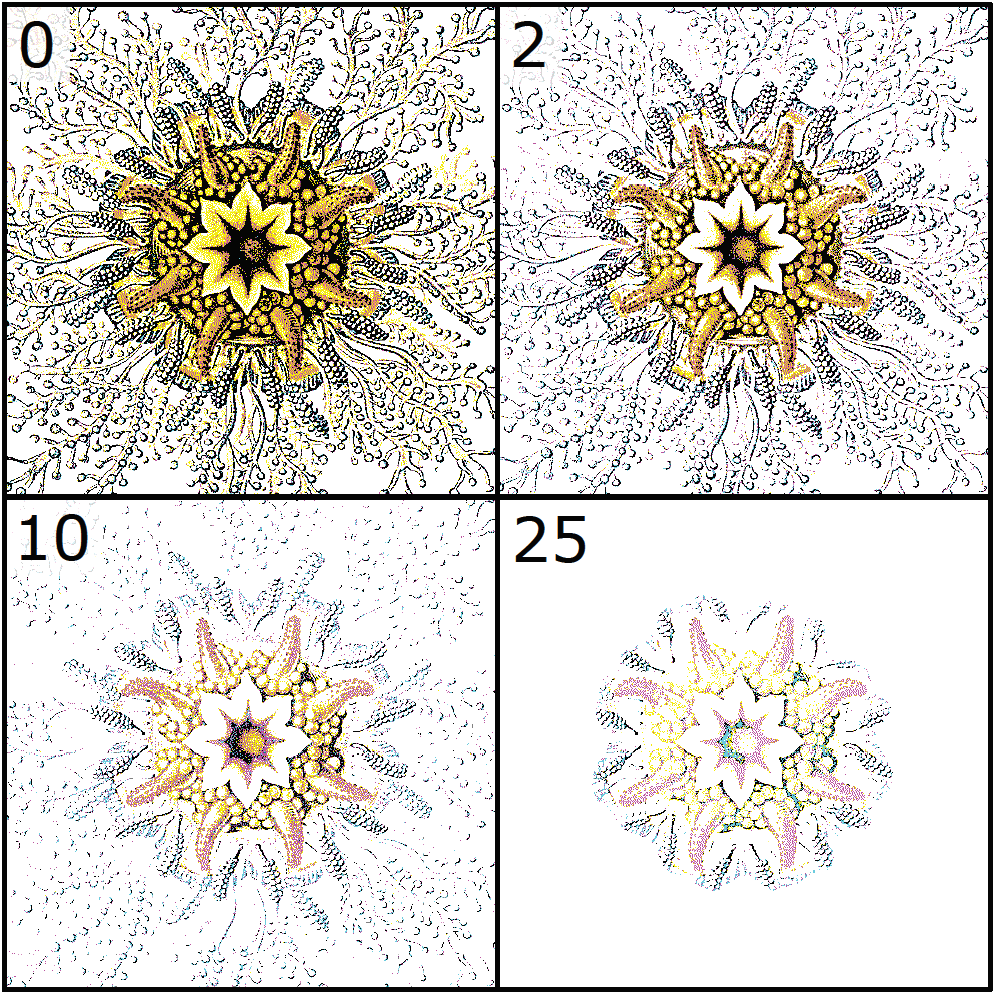 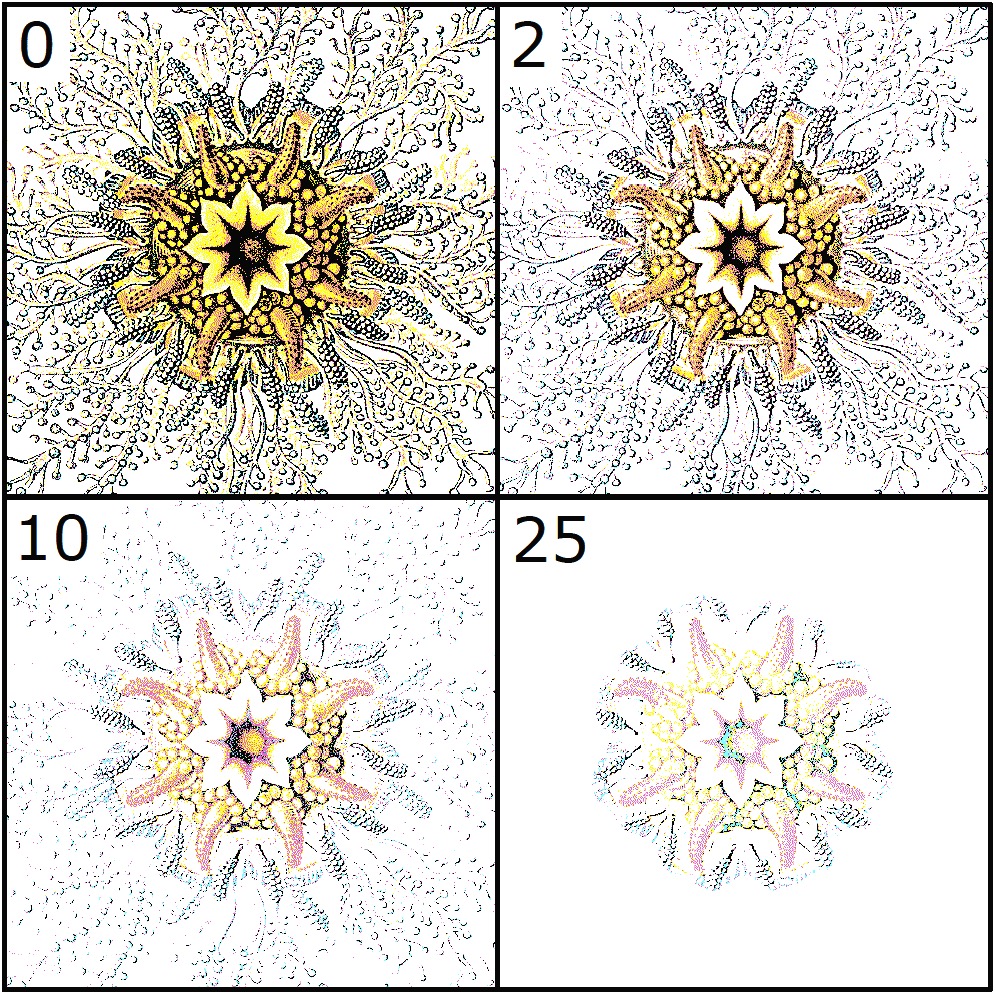 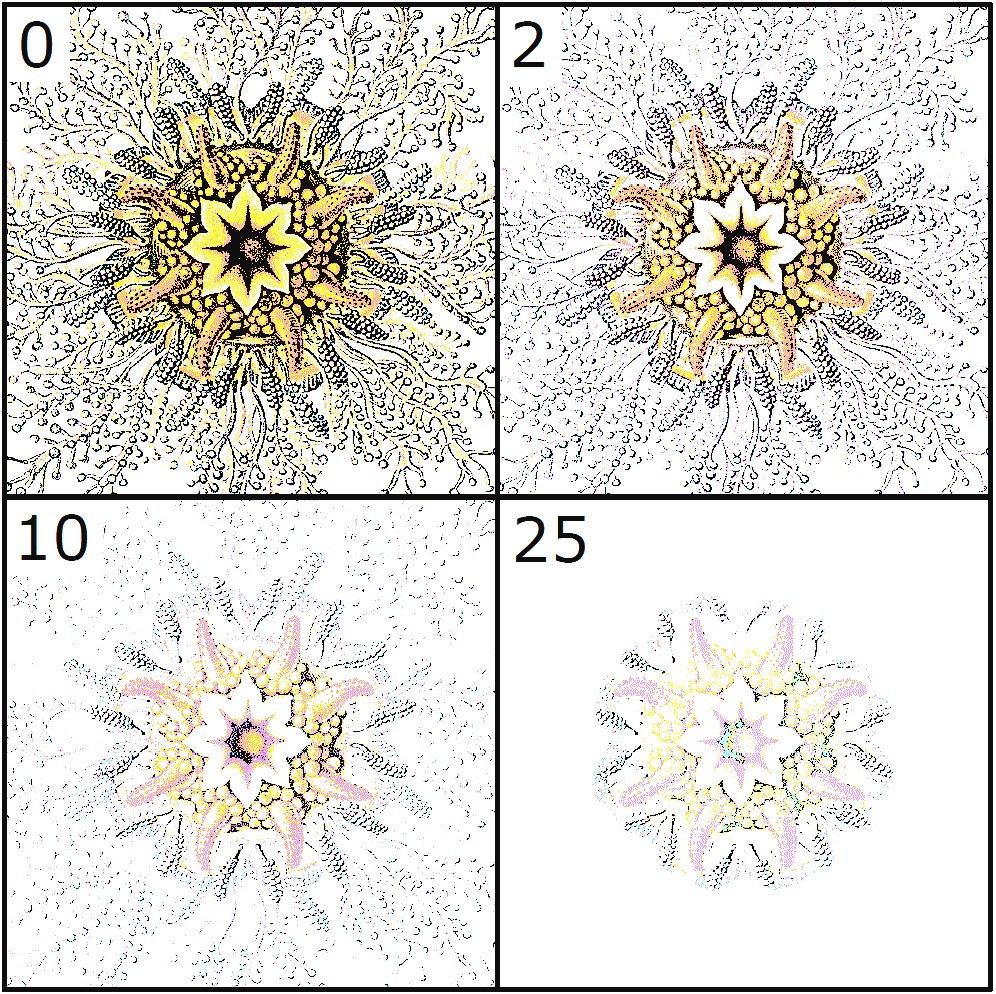 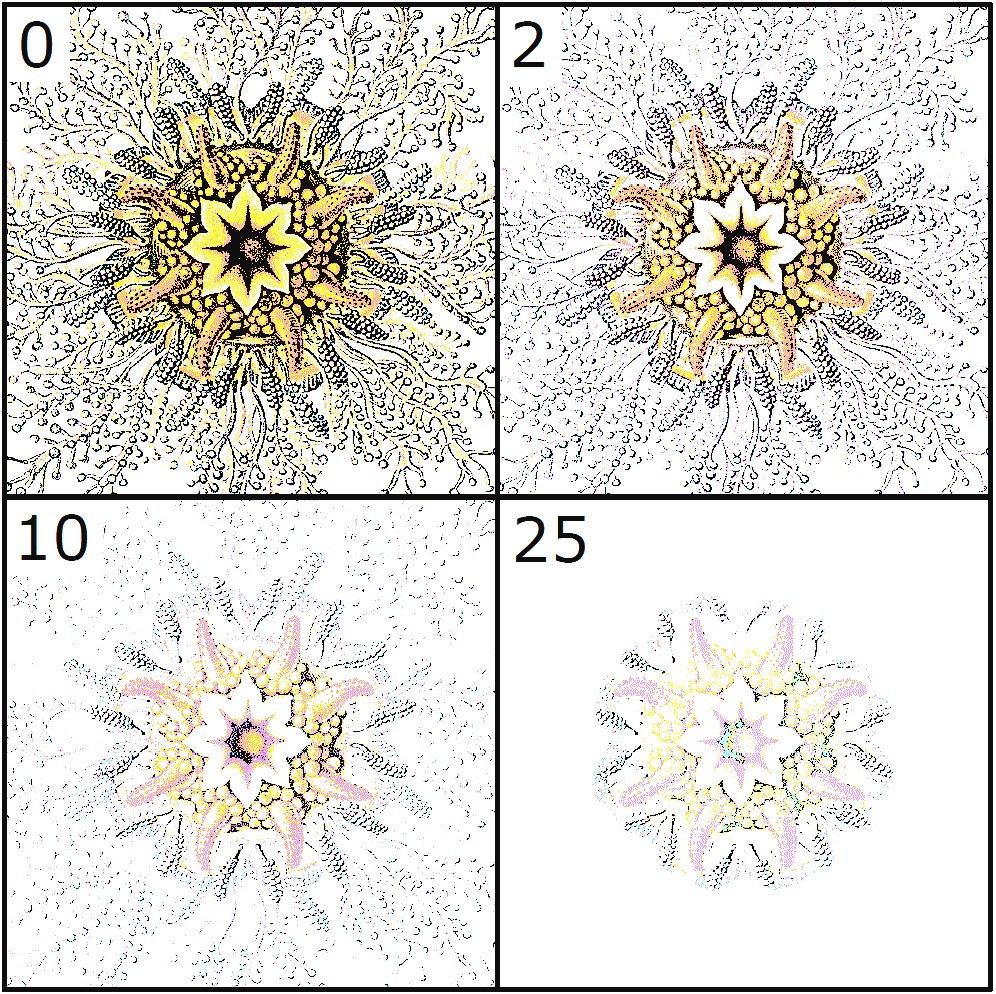 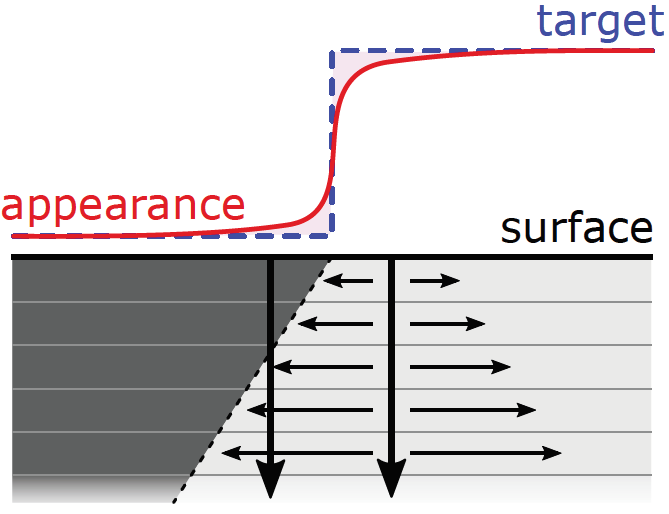 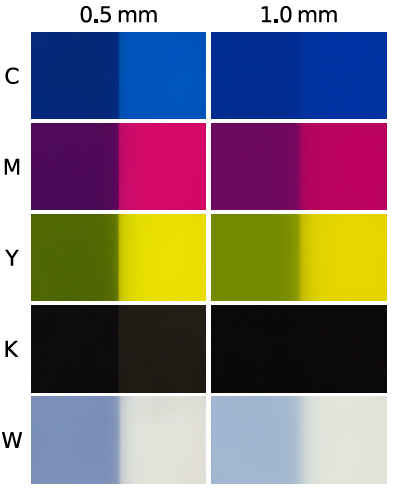 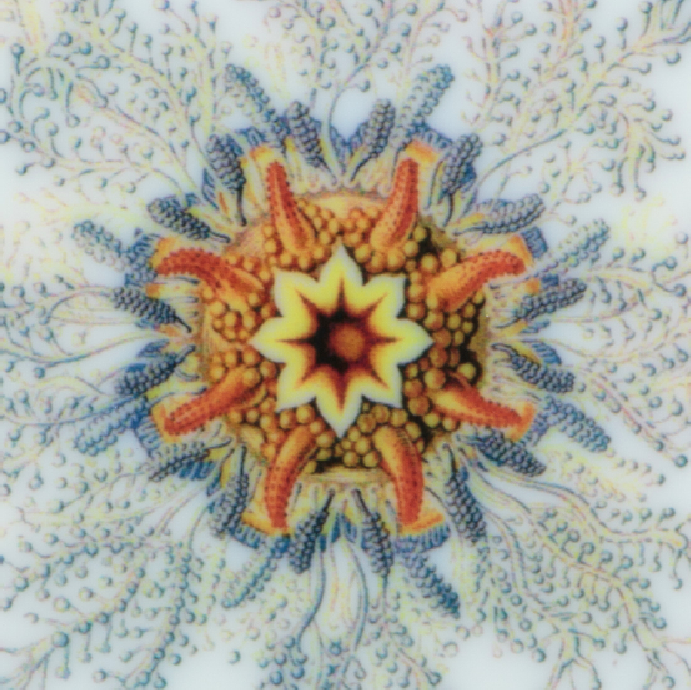 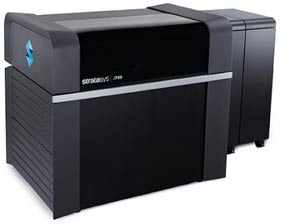 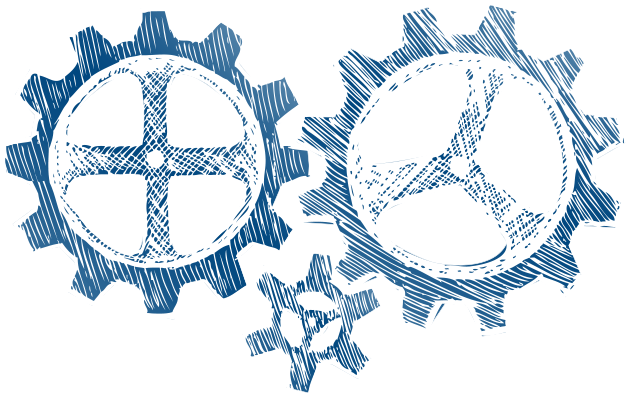 solution refinement
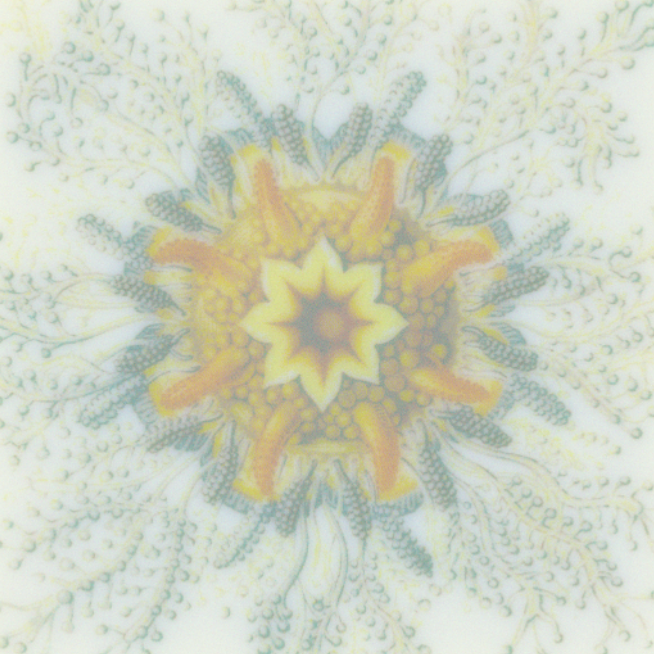 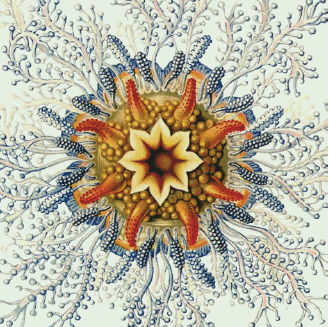 optimization
printing
intrinsic materialparameters
3D materialdistribution
?
physicalprintout
==
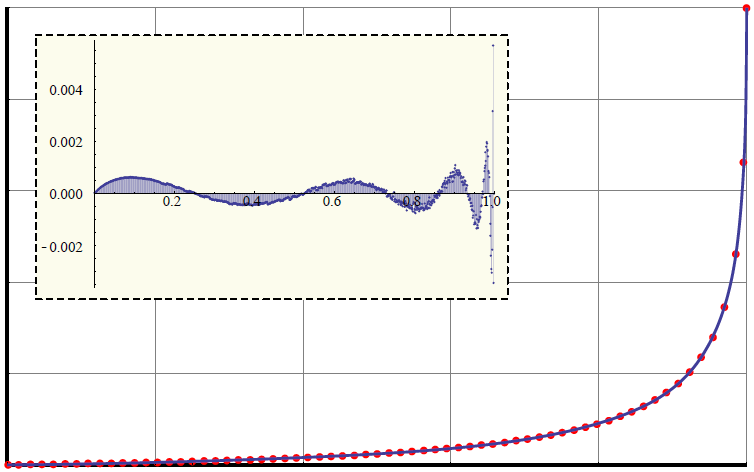 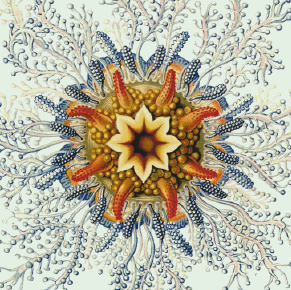 prediction
Elek*, Sumin*, Zhang, Weyrich, Myszkowski, Bickel, Wilkie, Křivánek → Scattering-aware Texture Reproduction for 3D Printing
13
analytic material mapping
target appearance
[Speaker Notes: in contrary, our inverse reproduction pipeline is fully 3D
its structure is very similar to the previous one, but we additionally use the measured optical parameters of the materials, which are the input to the optimization together with the target appearance specification
the core of the method is an iterative optimization that eventually produces a layered material specification understandable by the printer

[CLICK]

looking at the details of the optimization, it consists of 3 key components
[CLICK] analytic material mapping that converts between the appearance colorspace and printer material space
[CLICK] Monte-Carlo prediction that evaluates the difference between the target and current solution’s appearances
and [CLICK] refinement step to improve the current solution
these are looped until no improvement can be made

note that we only operated with flat geometry here, since our focus was on the texture and color reproduction]
Our Inverse Pipeline
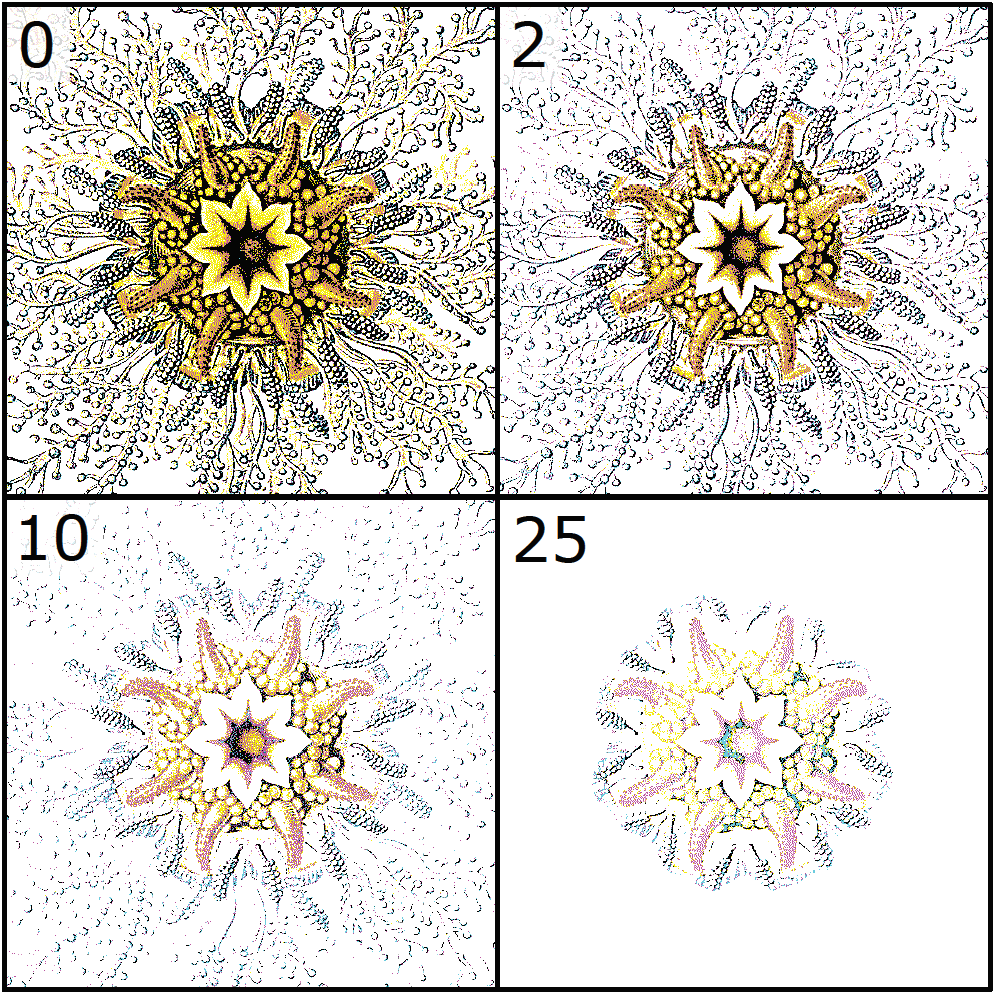 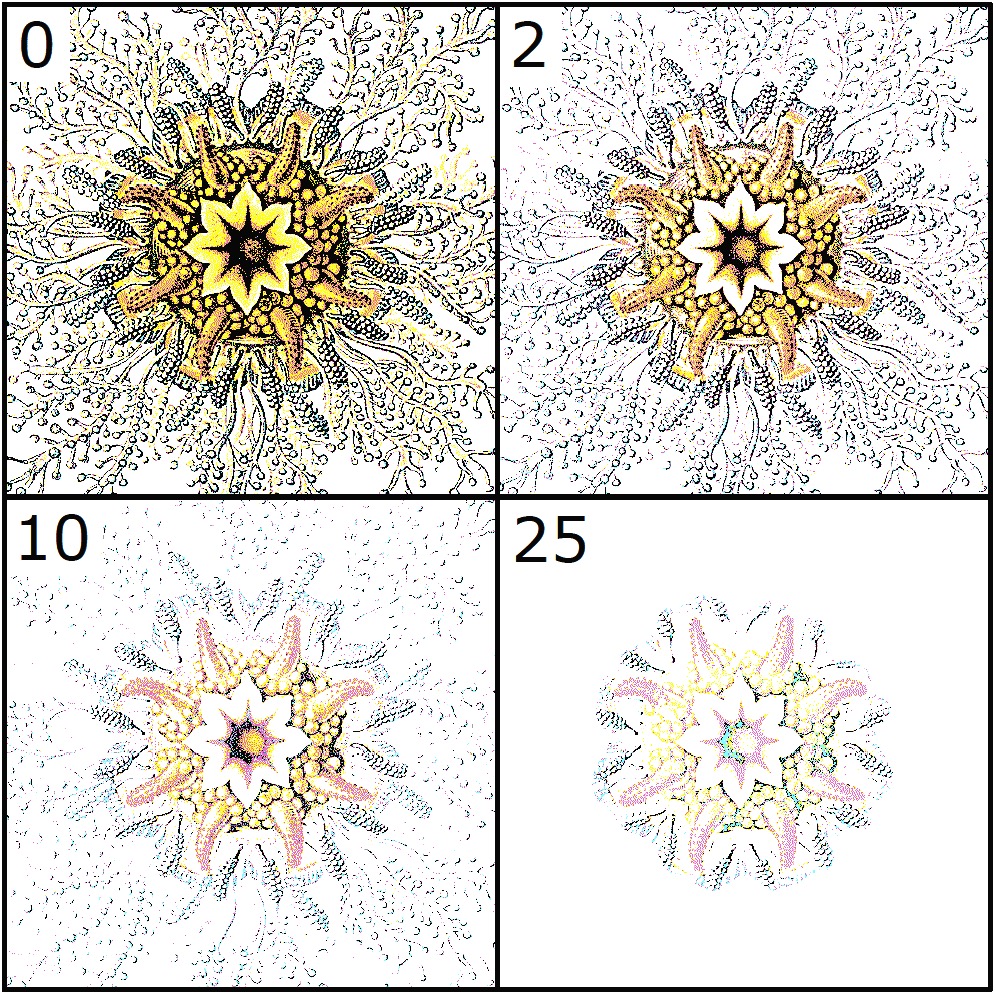 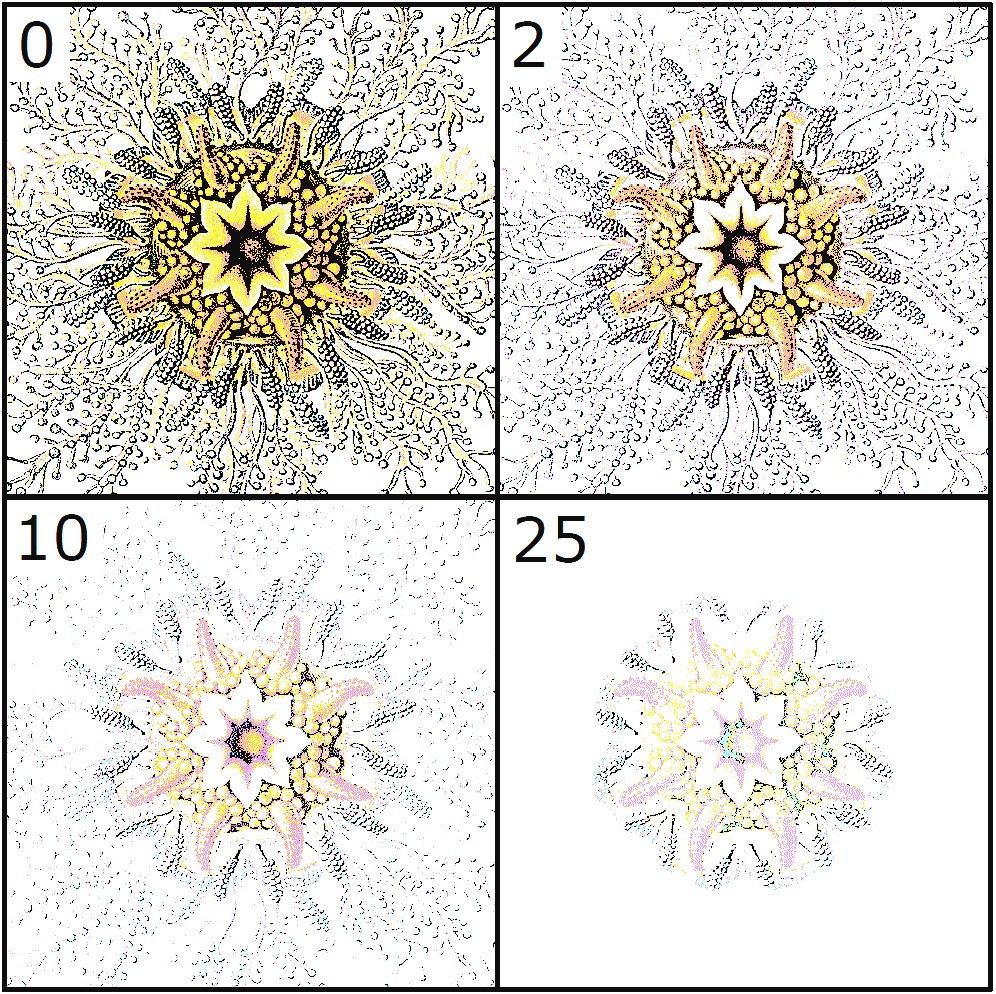 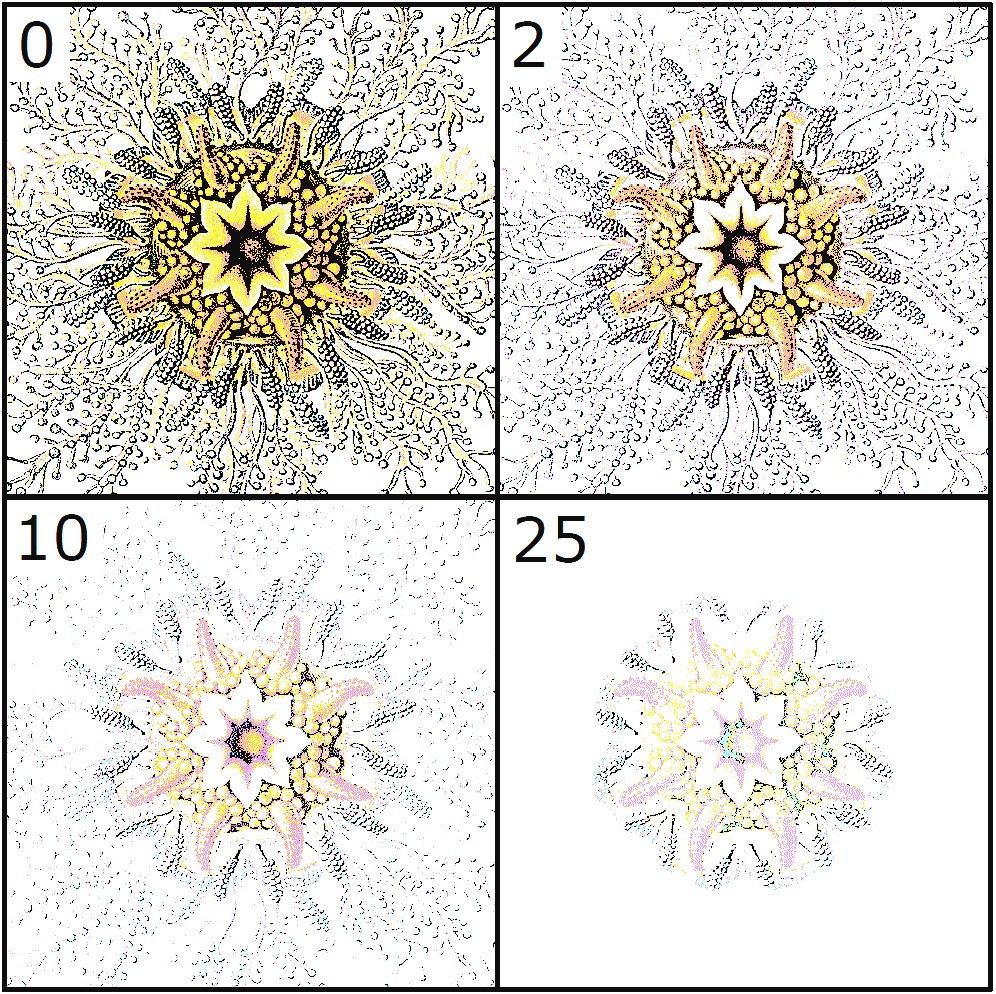 solution refinement
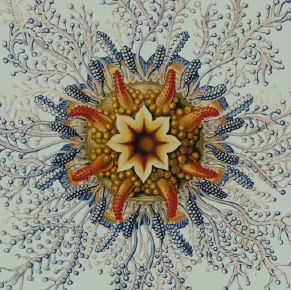 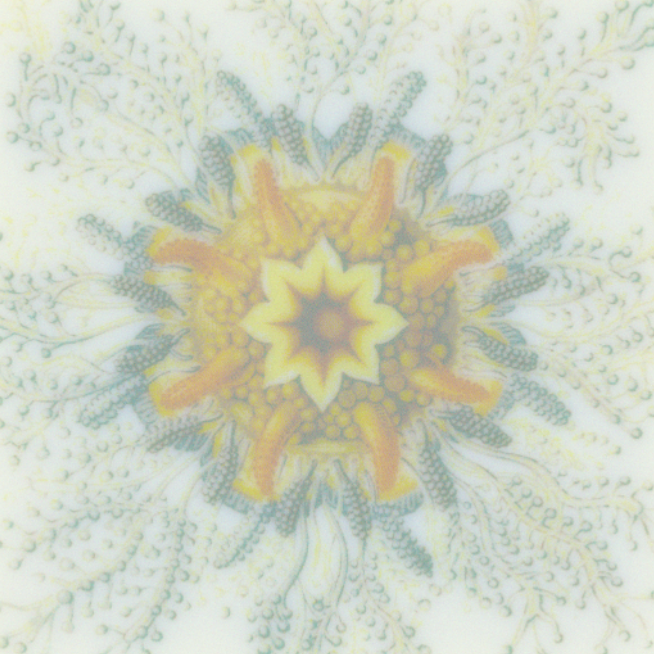 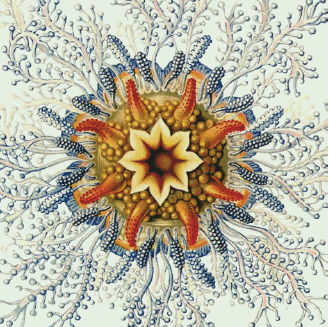 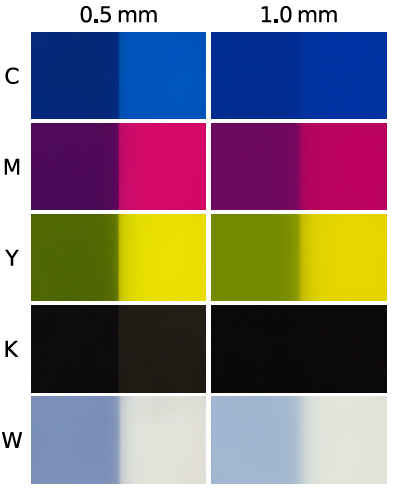 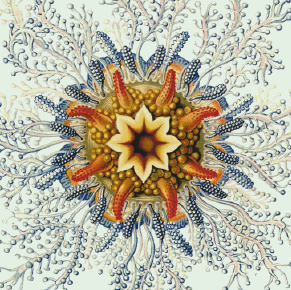 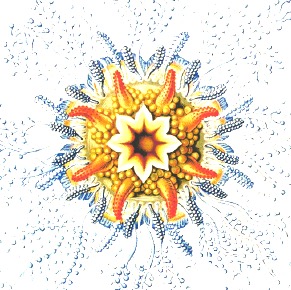 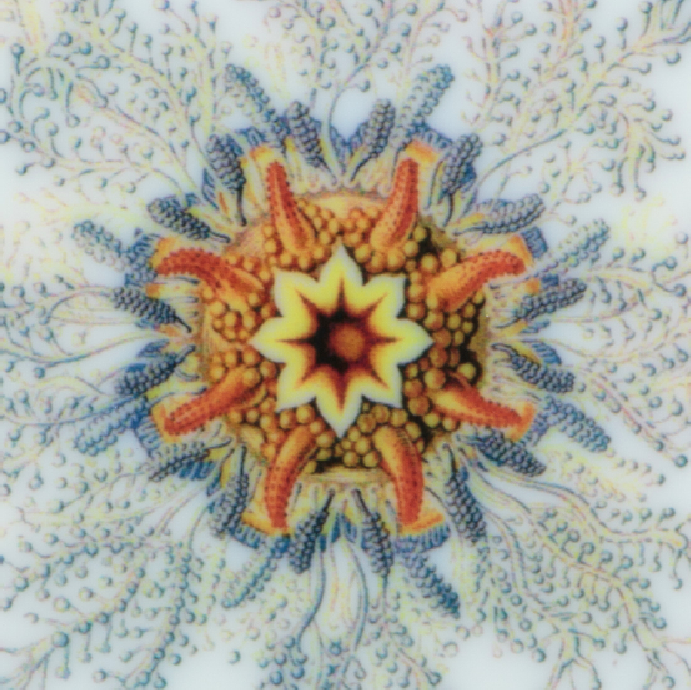 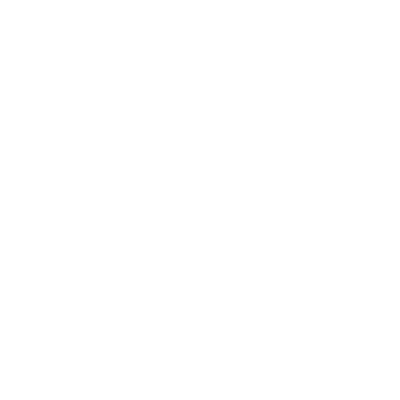 ?
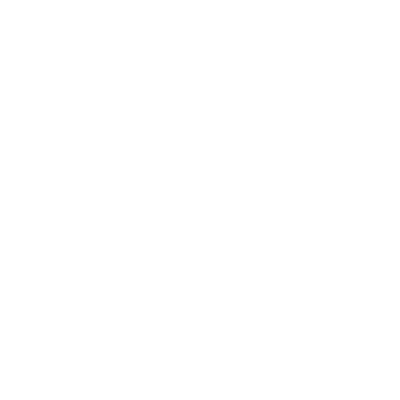 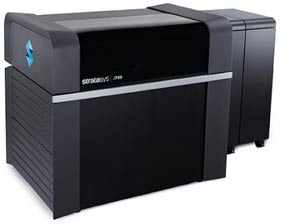 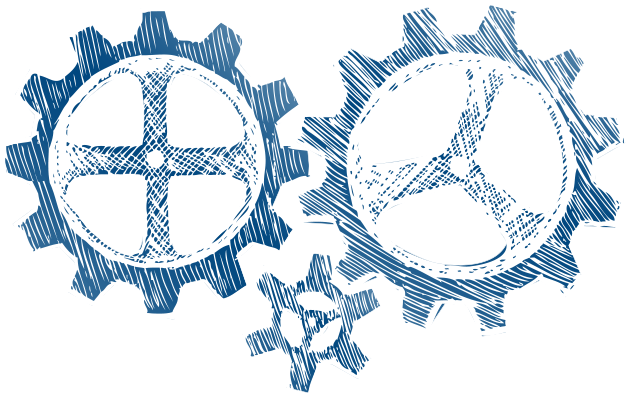 ==
optimization
current solution (proxy RGB)
printing
intrinsic materialparameters
3D materialdistribution
prediction
physicalprintout
RGB → CMYKW conversion
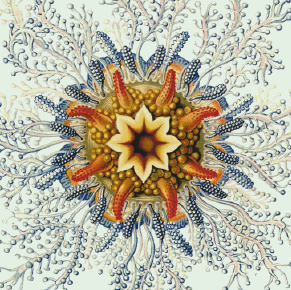 Elek*, Sumin*, Zhang, Weyrich, Myszkowski, Bickel, Wilkie, Křivánek → Scattering-aware Texture Reproduction for 3D Printing
14
target appearance
[Speaker Notes: this then is our inverse reproduction pipeline
we start with a specification of the target texture (hence inverse) and measured optical data for the CMYKW materials
these are input to the core iterative optimization procedure
the output is a full (layered) 3D composition that is then printed into a best-match result

describe the innards

the entire optimization operates in full 3D
note that we only operated with flat geometry here, since our focus was on the texture and color reproduction]
Technical Contributions
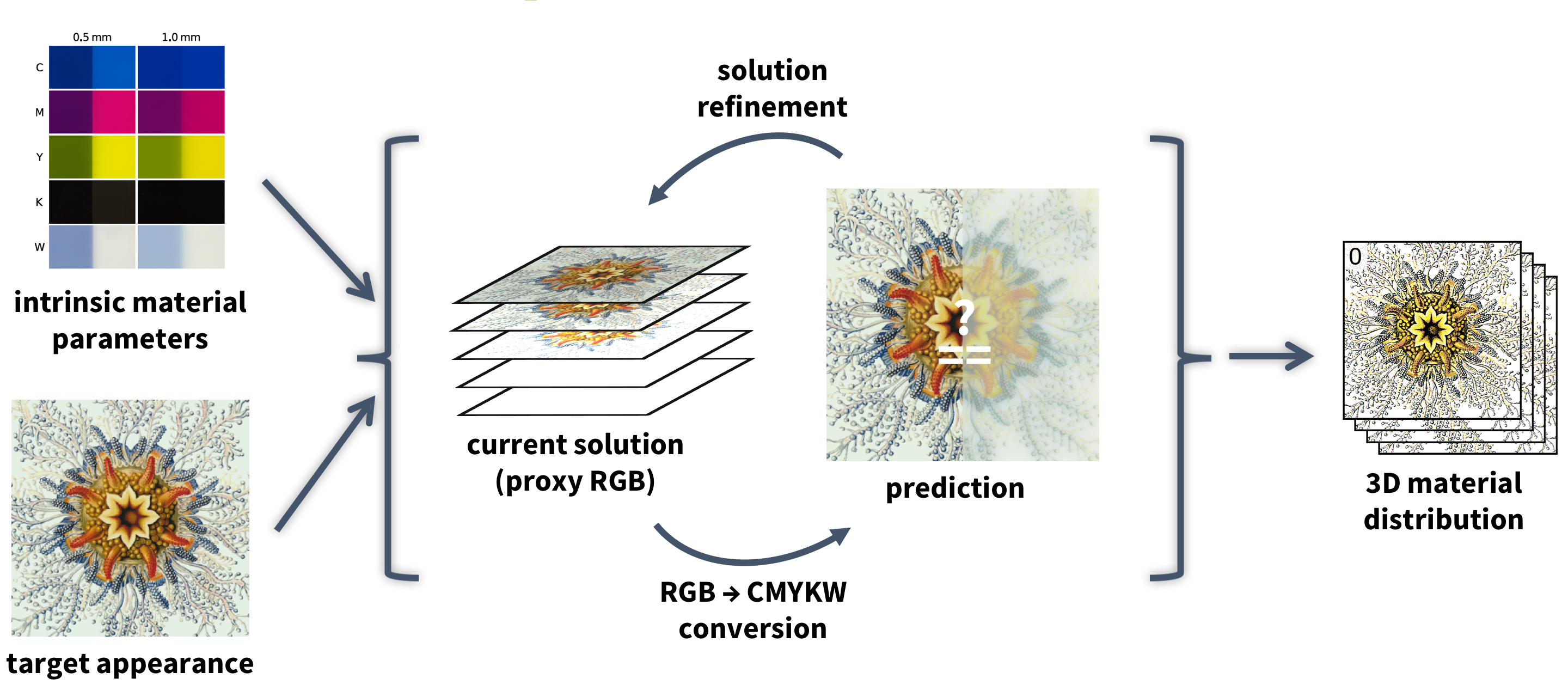 Elek*, Sumin*, Zhang, Weyrich, Myszkowski, Bickel, Wilkie, Křivánek → Scattering-aware Texture Reproduction for 3D Printing
15
[Speaker Notes: so here’s the complete ‘unwrapped’ pipeline
while there were many challenges along the way, i’ll talk about the three main ones here, and leave the rest for the interested readers
there are [enumerate]
I will not talk about prediction, since we use standard volumetric path tracing here]
Material Calibration
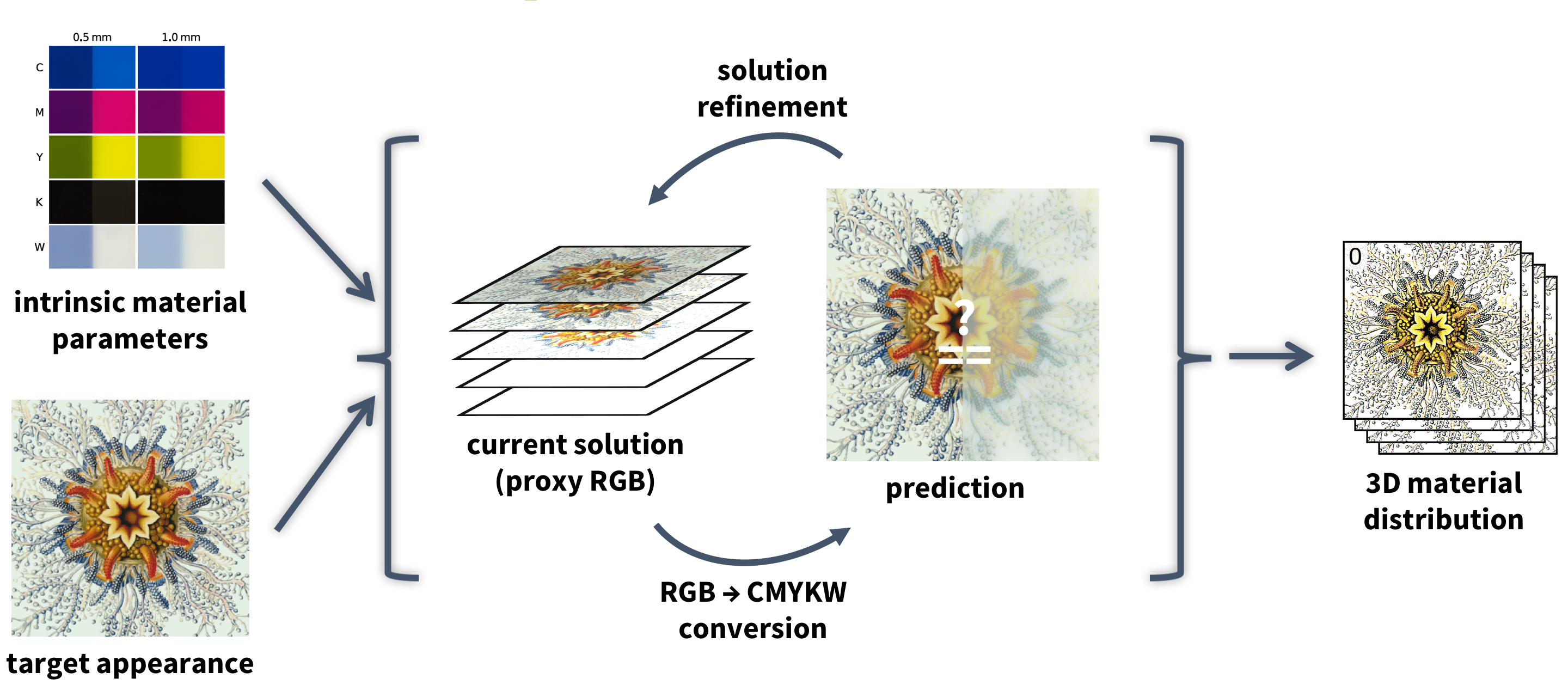 Elek*, Sumin*, Zhang, Weyrich, Myszkowski, Bickel, Wilkie, Křivánek → Scattering-aware Texture Reproduction for 3D Printing
16
[Speaker Notes: so here’s the complete ‘unwrapped’ pipeline
while there were many challenges along the way, i’ll talk about the three main ones here, and leave the rest for the interested readers
there are [enumerate]
I will not talk about prediction, since we use standard volumetric path tracing here]
Material Calibration
W
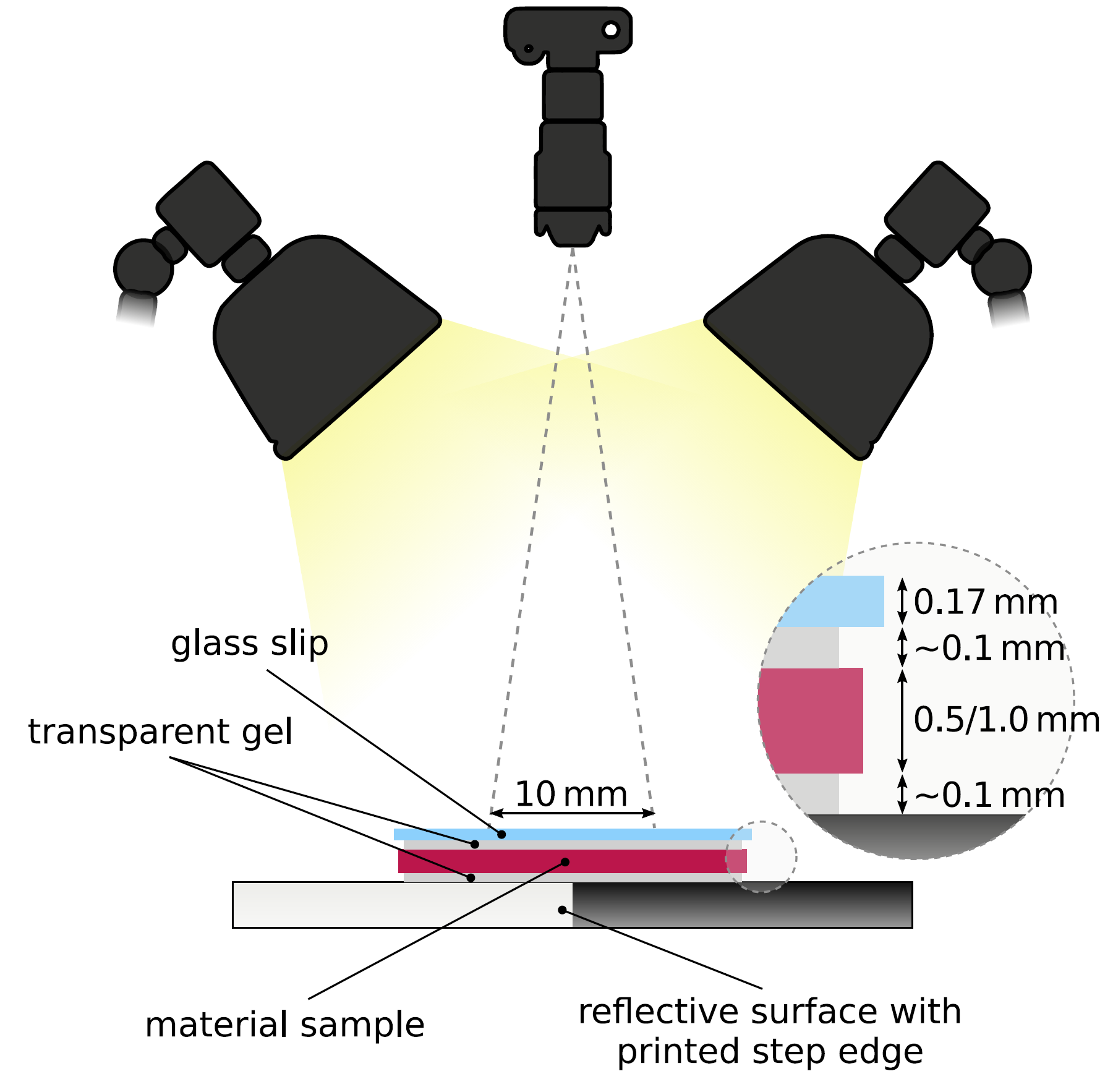 1 mm
0.5 mm
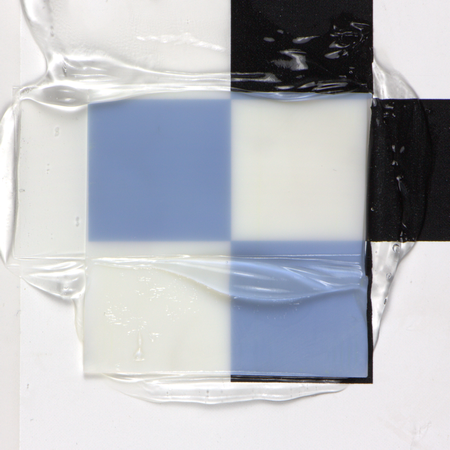 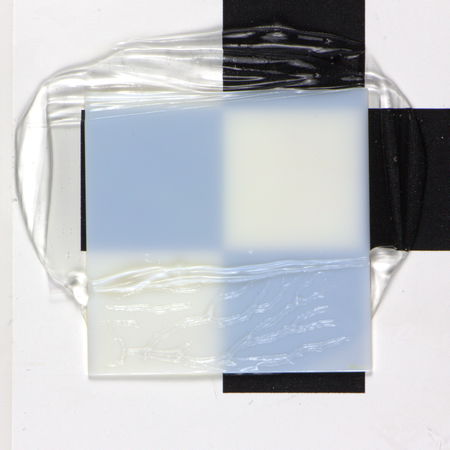 K
C
M
Y
affordable optical calibration setup based on transmissive measurement
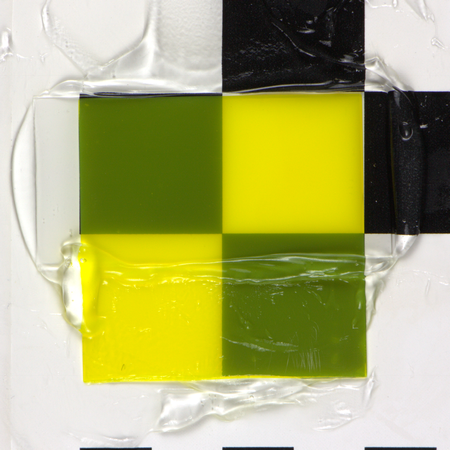 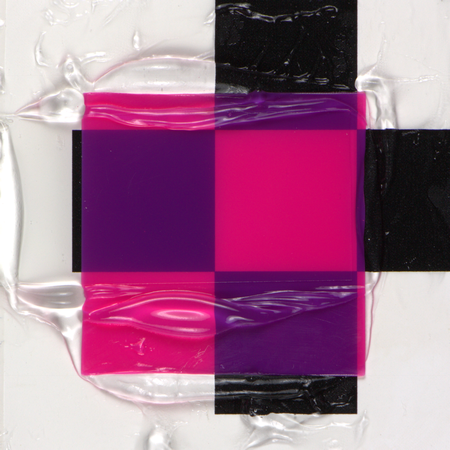 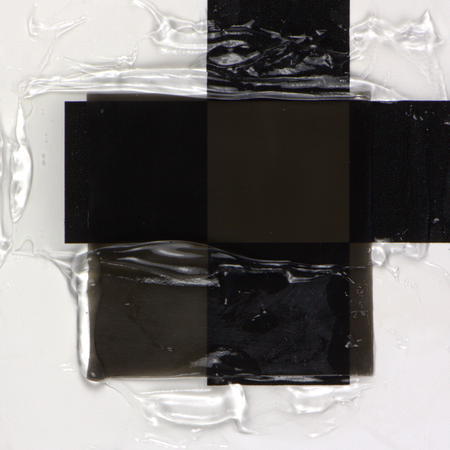 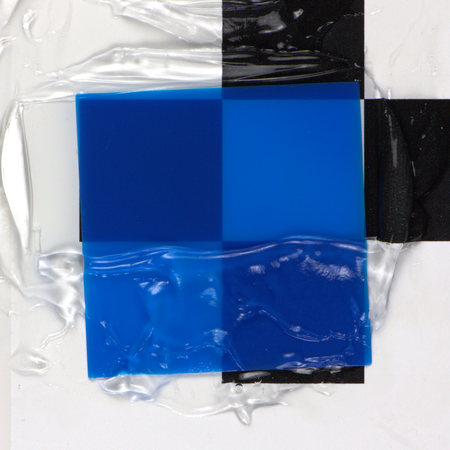 Elek*, Sumin*, Zhang, Weyrich, Myszkowski, Bickel, Wilkie, Křivánek → Scattering-aware Texture Reproduction for 3D Printing
17
[Speaker Notes: what we’ve developed is an affordable measurement setup
since it’s based on a transmissive measurement and a structured reflector, we need only simple lighting, consumer DSLR camera, and only basic calibration
from the images of thin slices of our materials, we extract the transmitted B&W edges]
Material Calibration
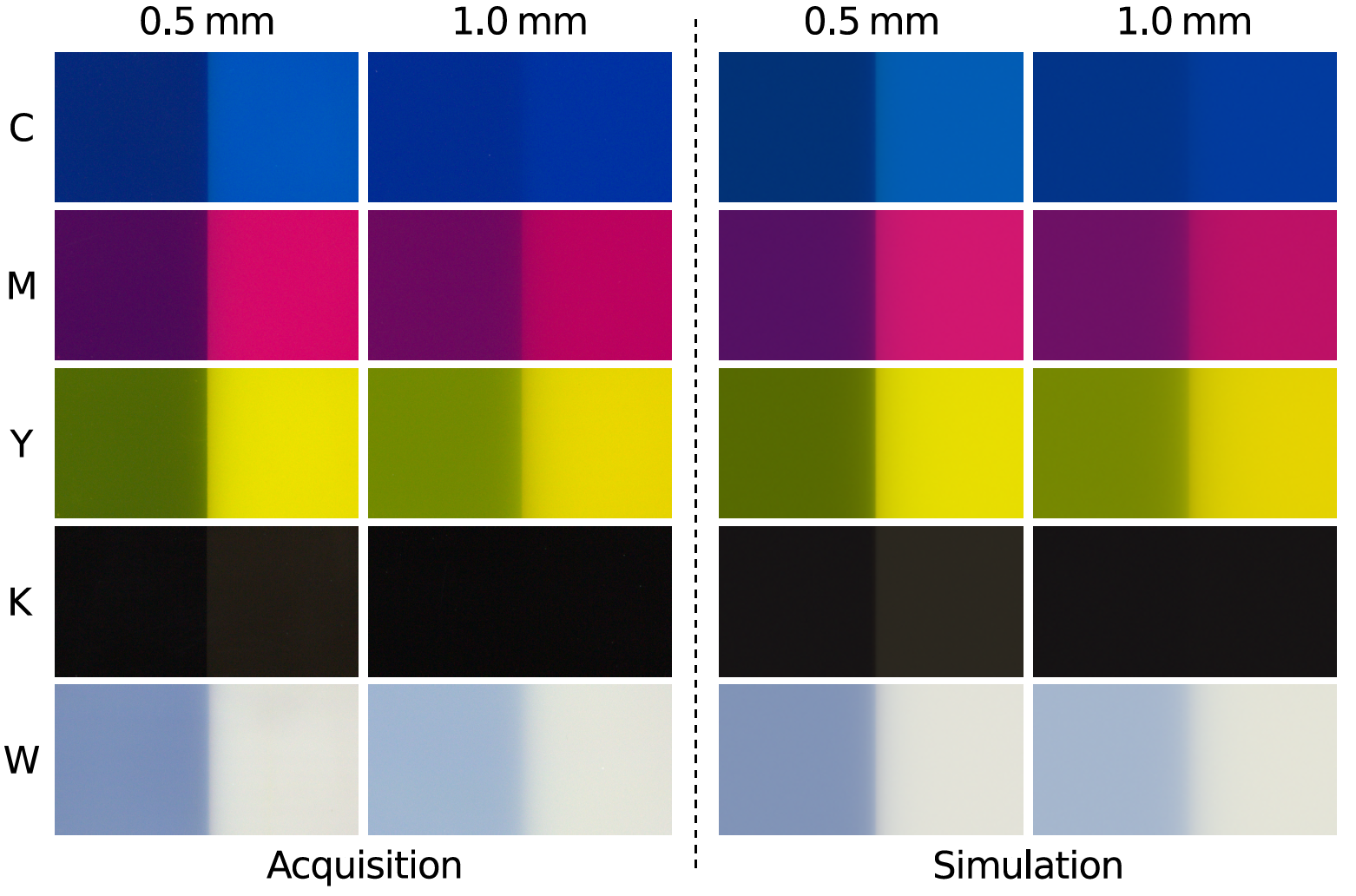 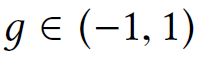 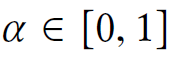 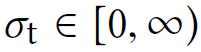 optical density
scattering albedo
scattering anisotropy
Elek*, Sumin*, Zhang, Weyrich, Myszkowski, Bickel, Wilkie, Křivánek → Scattering-aware Texture Reproduction for 3D Printing
18
[Speaker Notes: for the extracted edges we then perform a dictionary match across the 3D optical parametric space of our printing materials
the best-fitting profiles from the dictionary then give us the intrinsic material parameters]
Material Mapping
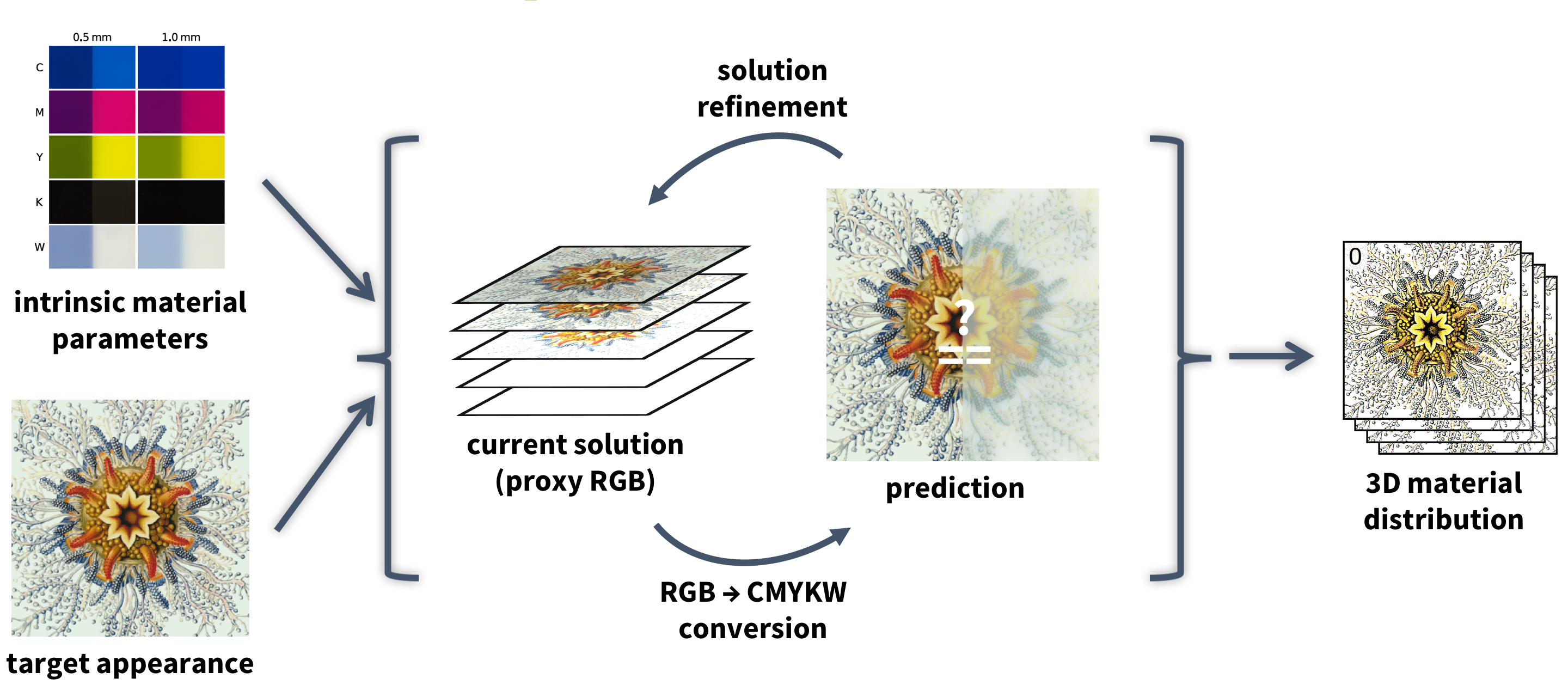 Elek*, Sumin*, Zhang, Weyrich, Myszkowski, Bickel, Wilkie, Křivánek → Scattering-aware Texture Reproduction for 3D Printing
19
[Speaker Notes: so here’s the complete ‘unwrapped’ pipeline
while there were many challenges along the way, i’ll talk about the three main ones here, and leave the rest for the interested readers
there are [enumerate]
I will not talk about prediction, since we use standard volumetric path tracing here]
Material Mapping
Task: mapping RGB ←→ CMYKW
C
C × M × Y × W
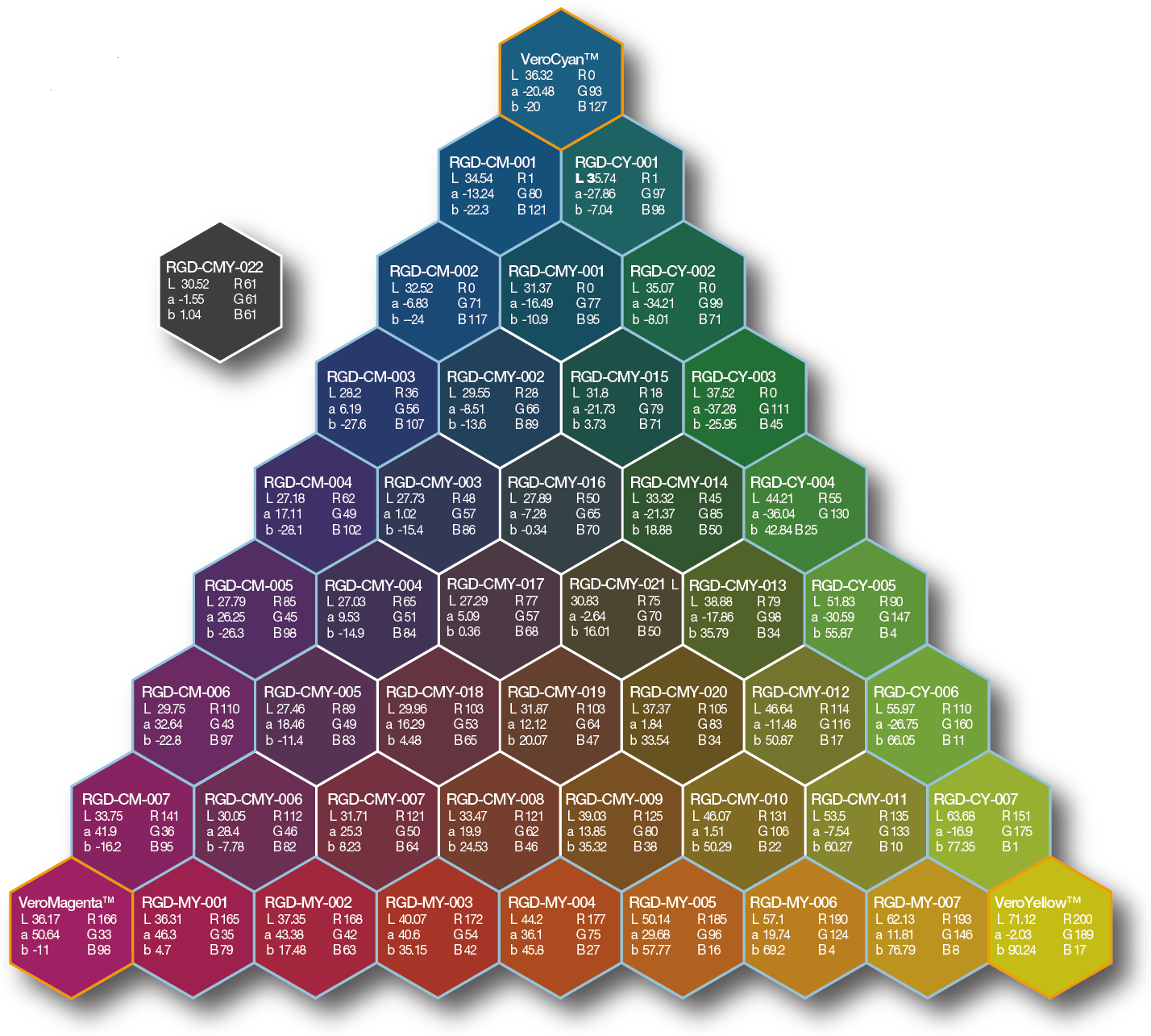 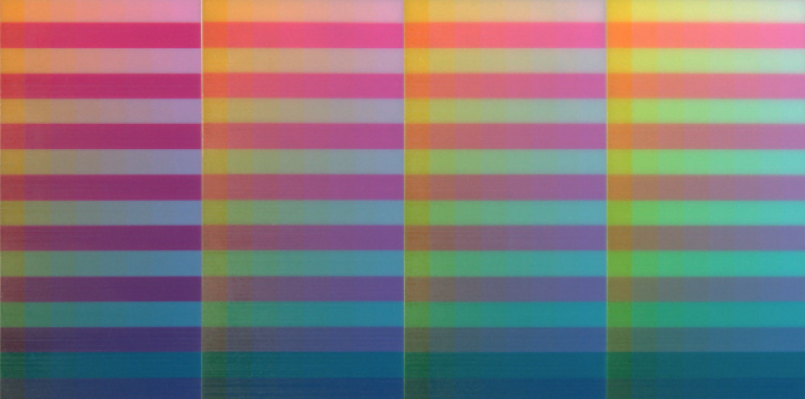 [Brunton et al. @ ToG 2015]
[Stratasys, Object Connex materials]
data-driven approaches: impractical for multi-material, translucent printing
Elek*, Sumin*, Zhang, Weyrich, Myszkowski, Bickel, Wilkie, Křivánek → Scattering-aware Texture Reproduction for 3D Printing
20
M
Y
[Speaker Notes: the task here is to find a mapping from the appearance color-space (RGB in our case) to the CMYKW space of print materials
this is difficult -> therefore this is done by first sampling the known mapping CMYKW -> RGB, and then inverting it
the existing data-driven approaches are based on physically enumerating the material space, which however quickly becomes impractical, as the calibration ‘charts’ grow exponentially with each new printing material
translucency also complicates the calibration as the neighboring samples interfere with each other]
Material Mapping
Our solution: RGB ←→ optical parameters ← CMYKW
RGB ←→ CMYKW
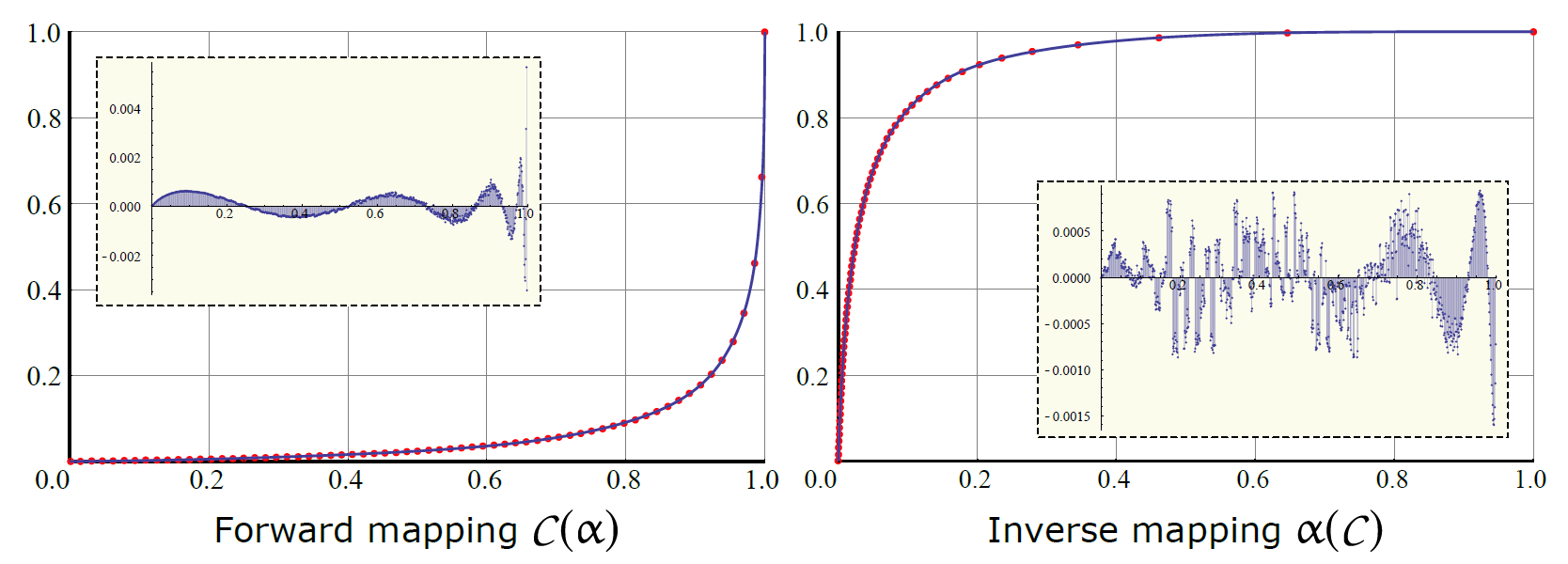 scatteringalbedo→ RGB
Elek*, Sumin*, Zhang, Weyrich, Myszkowski, Bickel, Wilkie, Křivánek → Scattering-aware Texture Reproduction for 3D Printing
21
[Speaker Notes: our solution is to go through an intermediate space of optical parameters
these are in fact the data produced by the former calibration step, translating from CMYKW to optical parameters is then trivial
based on Monte Carlo precomputation and nonlinear fitting, we came up with a closed-form model that allows us to convert between RGB appearance space and the optical parameters]
Material Mapping
Our solution: RGB ←→ optical parameters ← CMYKW
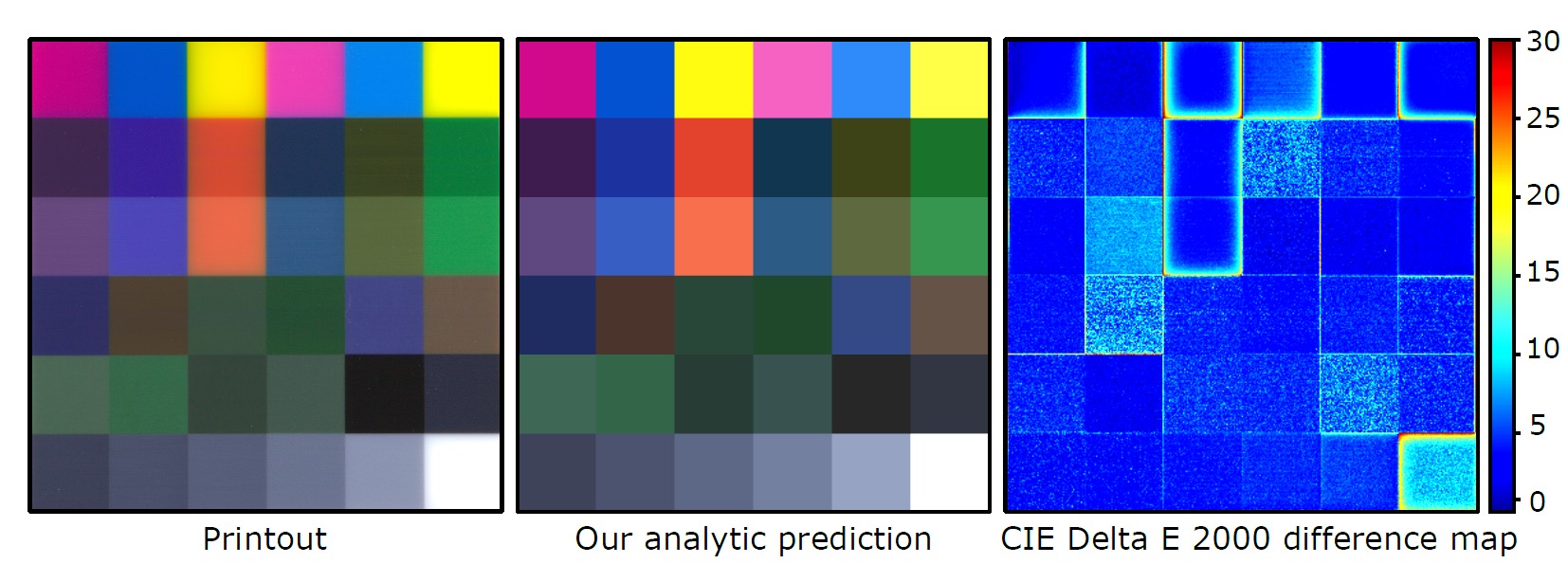 Elek*, Sumin*, Zhang, Weyrich, Myszkowski, Bickel, Wilkie, Křivánek → Scattering-aware Texture Reproduction for 3D Printing
22
[Speaker Notes: this allows an accurate prediction for mixtures of CMYKW, which in turn leads to a high-quality color mapping
here is an example of color prediction for equal mixtures of CMYKW, showing a very good overall match of color (except for the blurred edges not simulated here)
note that this is achieved based on a closed-form mapping using only the small set of measured optical parameters]
Optimization
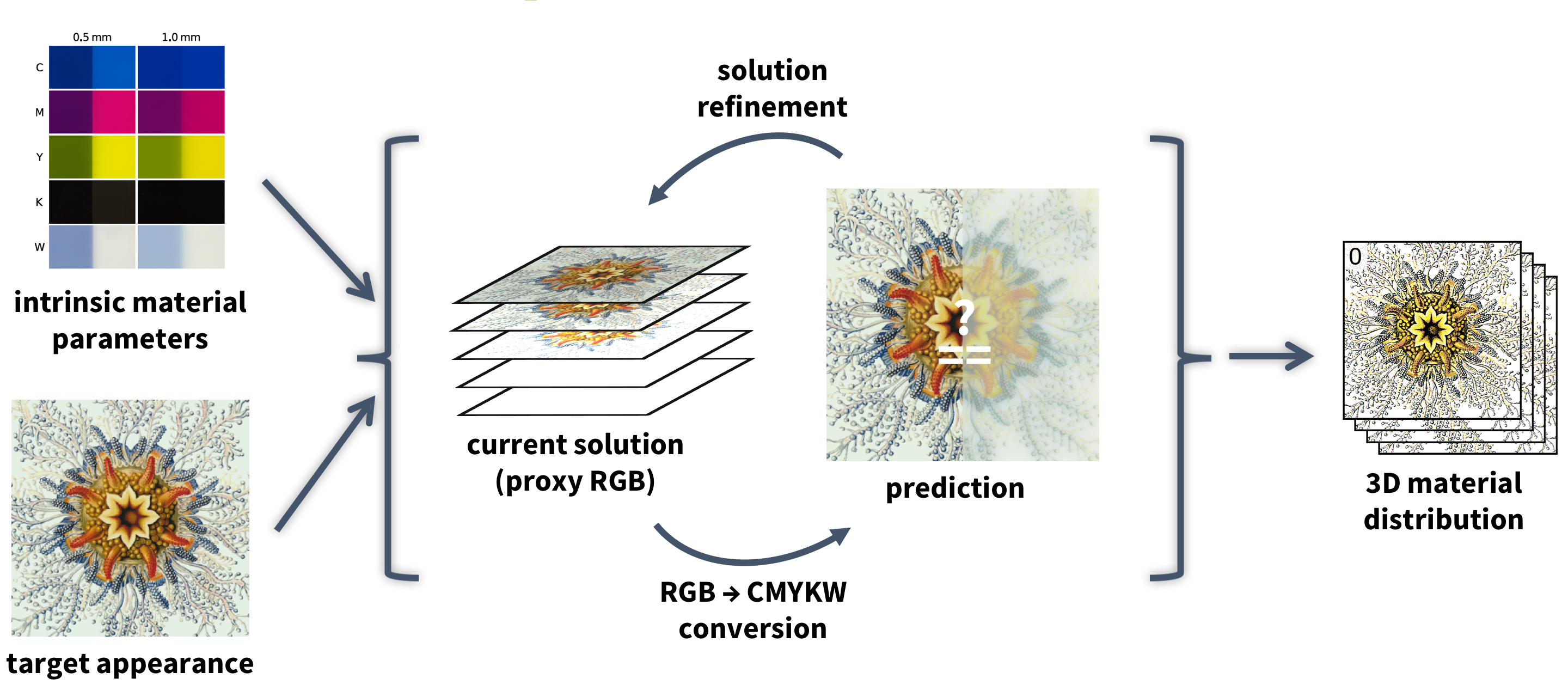 Elek*, Sumin*, Zhang, Weyrich, Myszkowski, Bickel, Wilkie, Křivánek → Scattering-aware Texture Reproduction for 3D Printing
23
[Speaker Notes: so here’s the complete ‘unwrapped’ pipeline
while there were many challenges along the way, i’ll talk about the three main ones here, and leave the rest for the interested readers
there are [enumerate]
I will not talk about prediction, since we use standard volumetric path tracing here]
Optimization
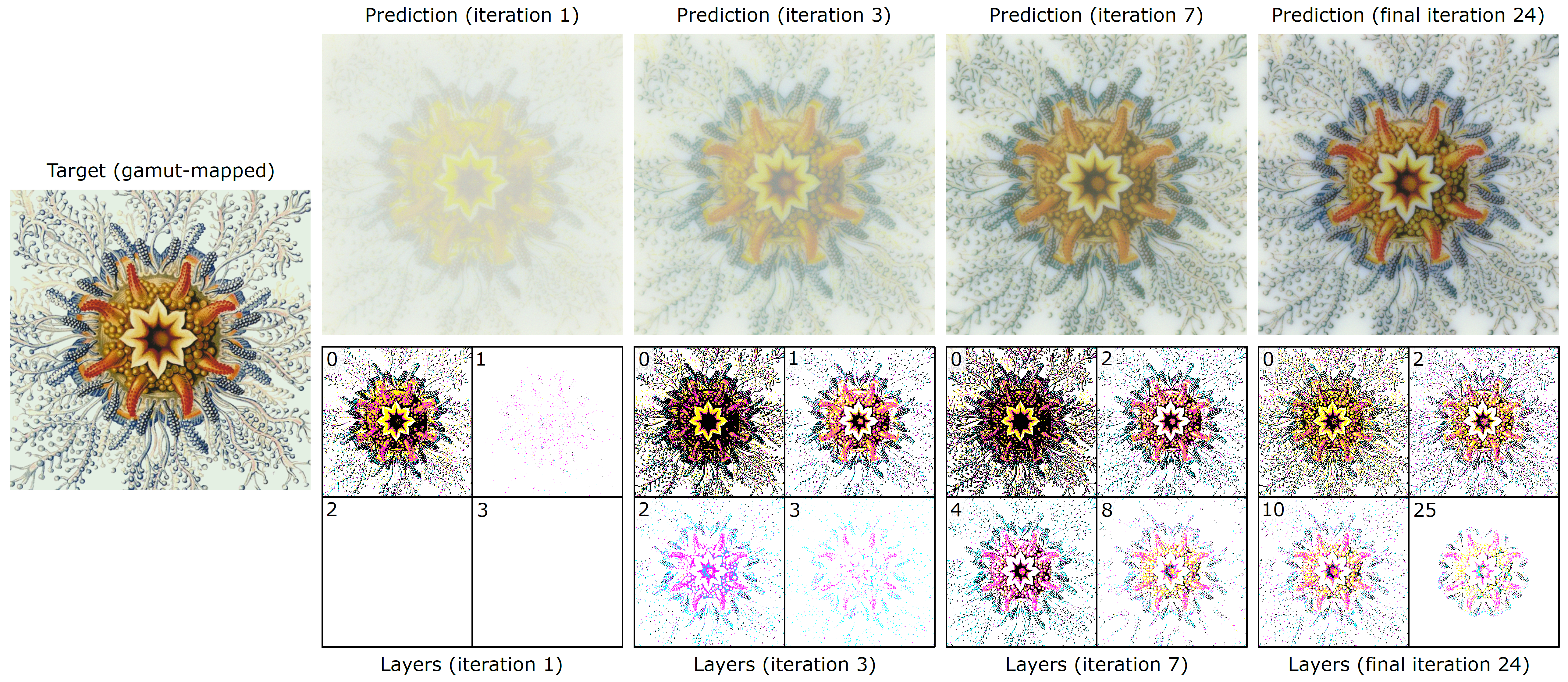 despite the non-linearity of the appearance, it changes monotonically→ simple residual energy minimization
Elek*, Sumin*, Zhang, Weyrich, Myszkowski, Bickel, Wilkie, Křivánek → Scattering-aware Texture Reproduction for 3D Printing
24
Optimization
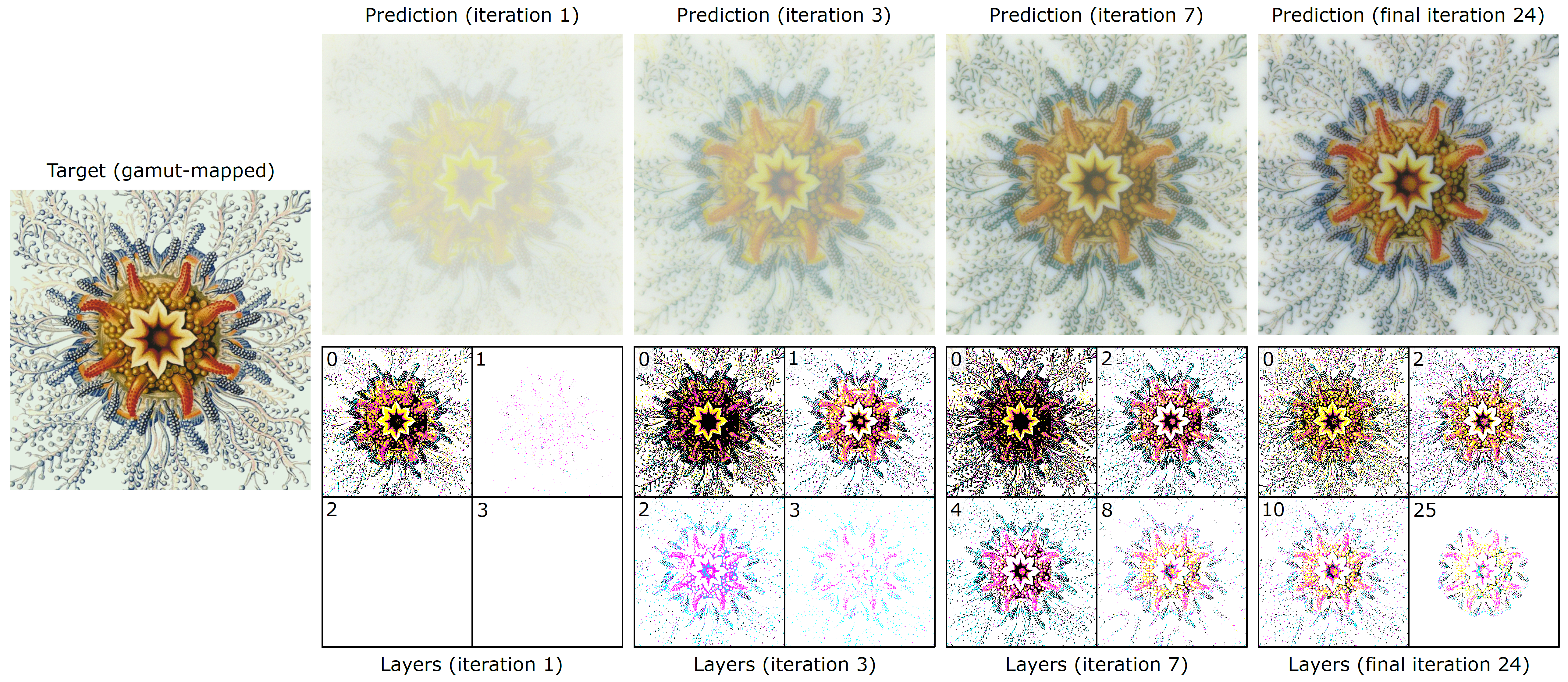 despite the non-linearity of the appearance, it changes monotonically→ simple residual energy minimization
Elek*, Sumin*, Zhang, Weyrich, Myszkowski, Bickel, Wilkie, Křivánek → Scattering-aware Texture Reproduction for 3D Printing
25
Optimization
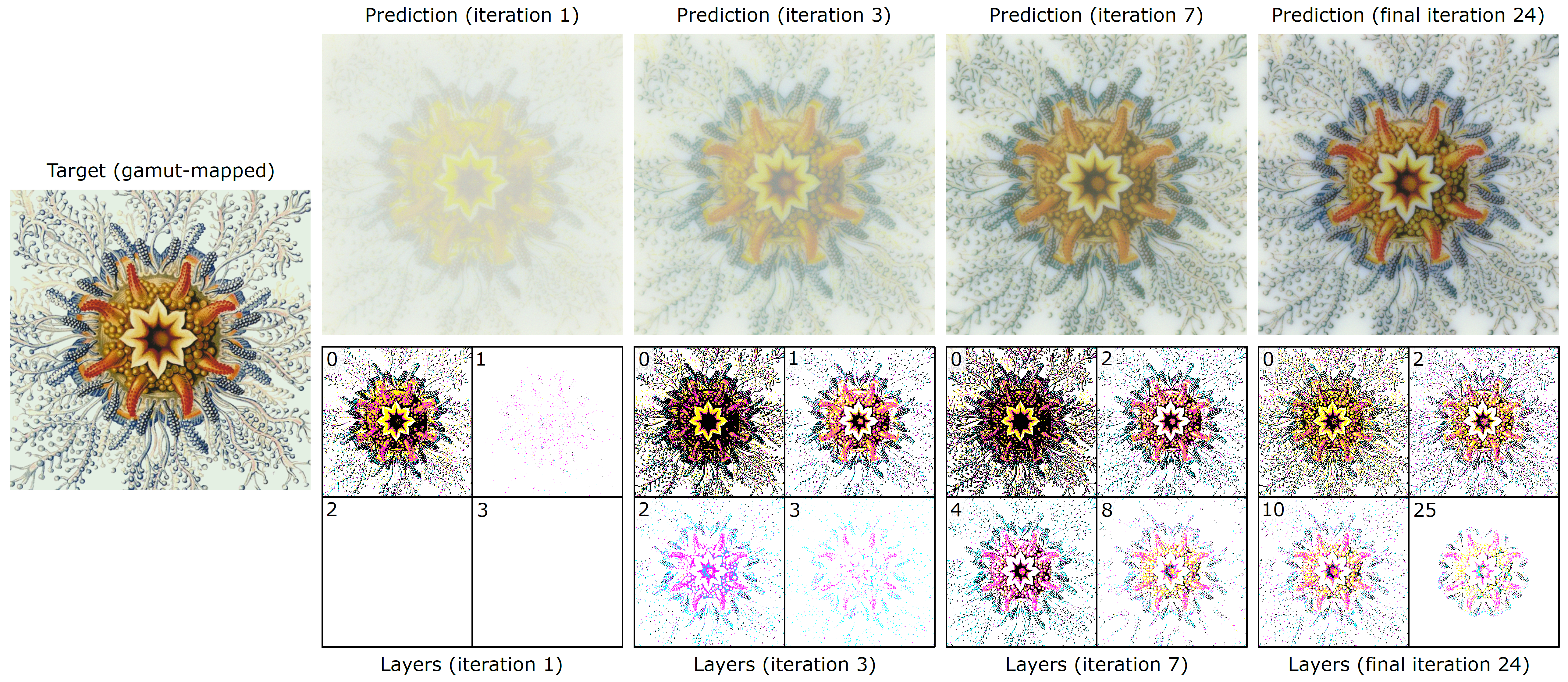 despite the non-linearity of the appearance, it changes monotonically→ simple residual energy minimization
Elek*, Sumin*, Zhang, Weyrich, Myszkowski, Bickel, Wilkie, Křivánek → Scattering-aware Texture Reproduction for 3D Printing
26
Optimization
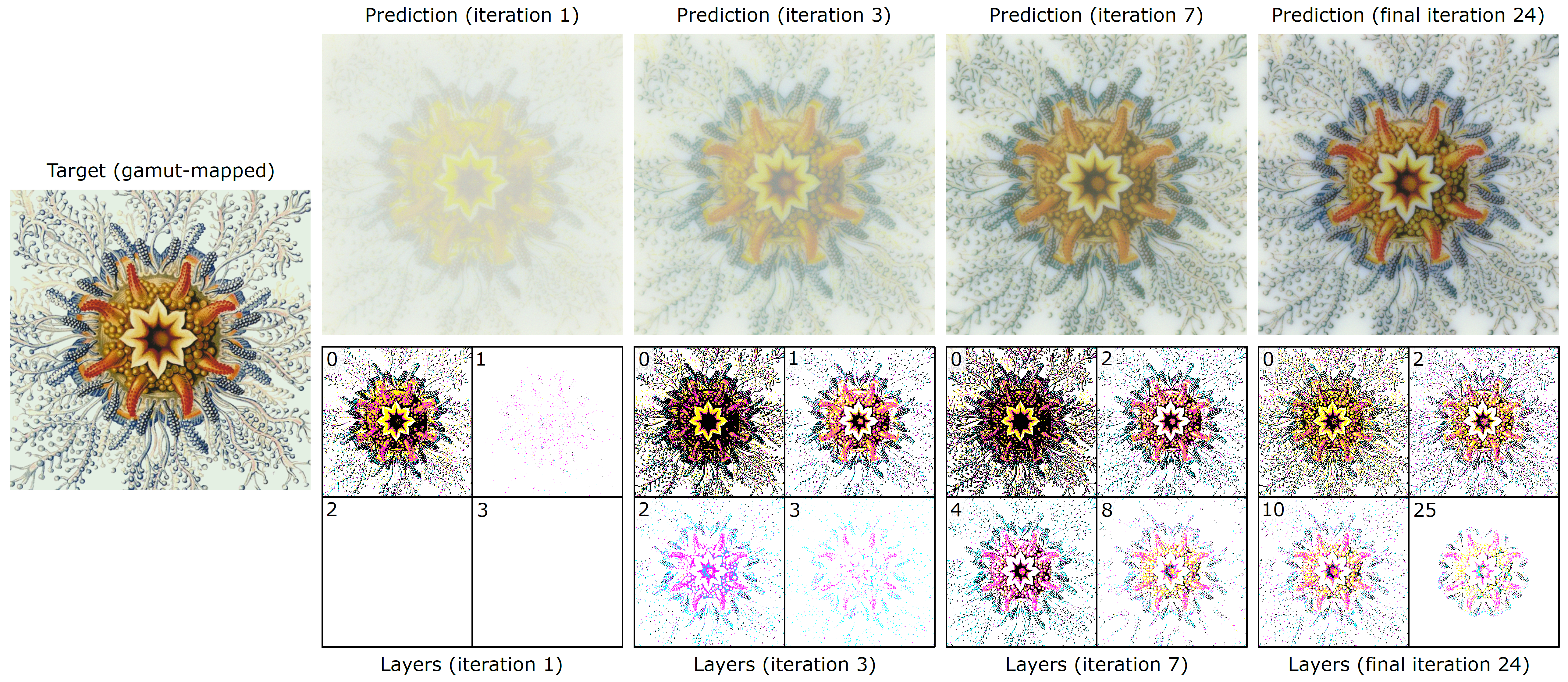 despite the non-linearity of the appearance, it changes monotonically→ simple residual energy minimization
Elek*, Sumin*, Zhang, Weyrich, Myszkowski, Bickel, Wilkie, Křivánek → Scattering-aware Texture Reproduction for 3D Printing
27
Optimization
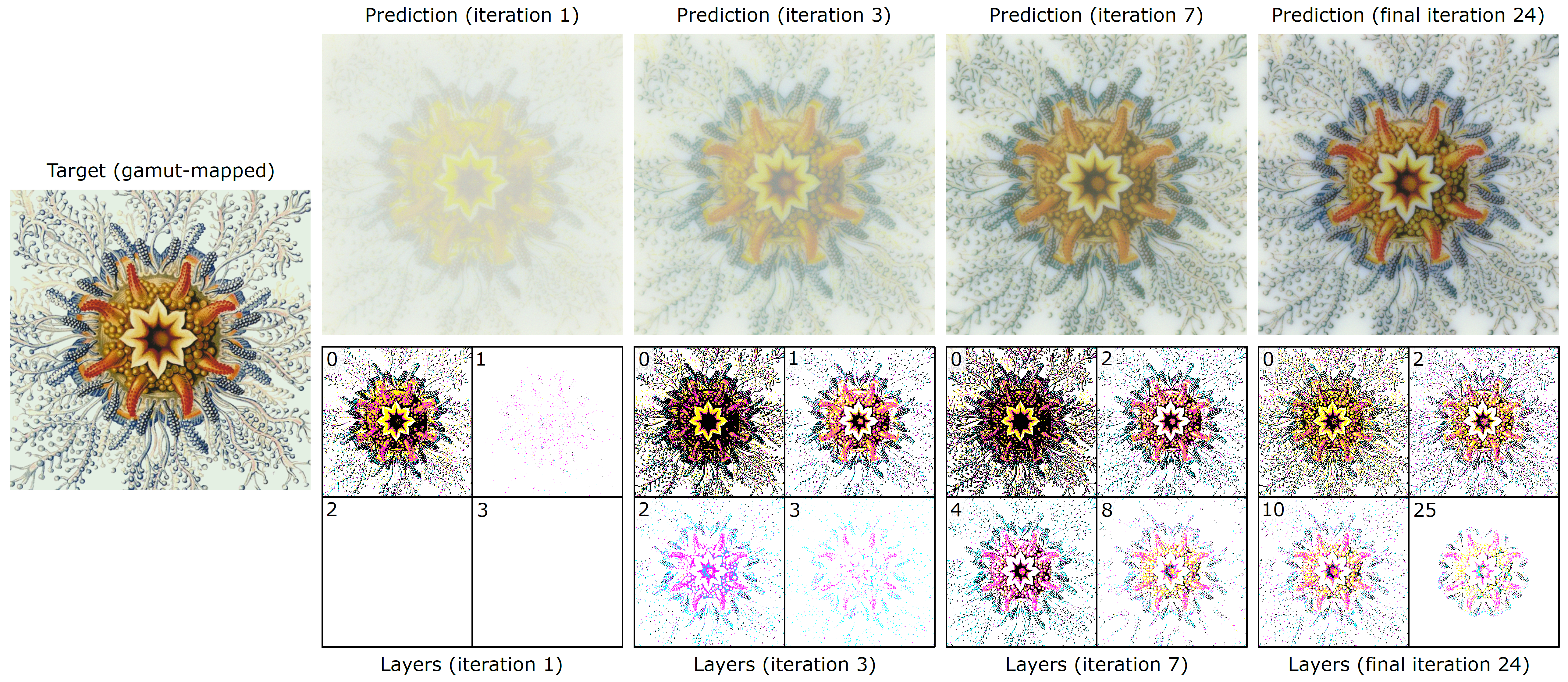 despite the non-linearity of the appearance, it changes monotonically→ simple residual energy minimization
Elek*, Sumin*, Zhang, Weyrich, Myszkowski, Bickel, Wilkie, Křivánek → Scattering-aware Texture Reproduction for 3D Printing
28
Solution Refinement
difficult: we have 2D appearance gradient → 3D material distribution
two key heuristics to achieve balanced color and sharp structure
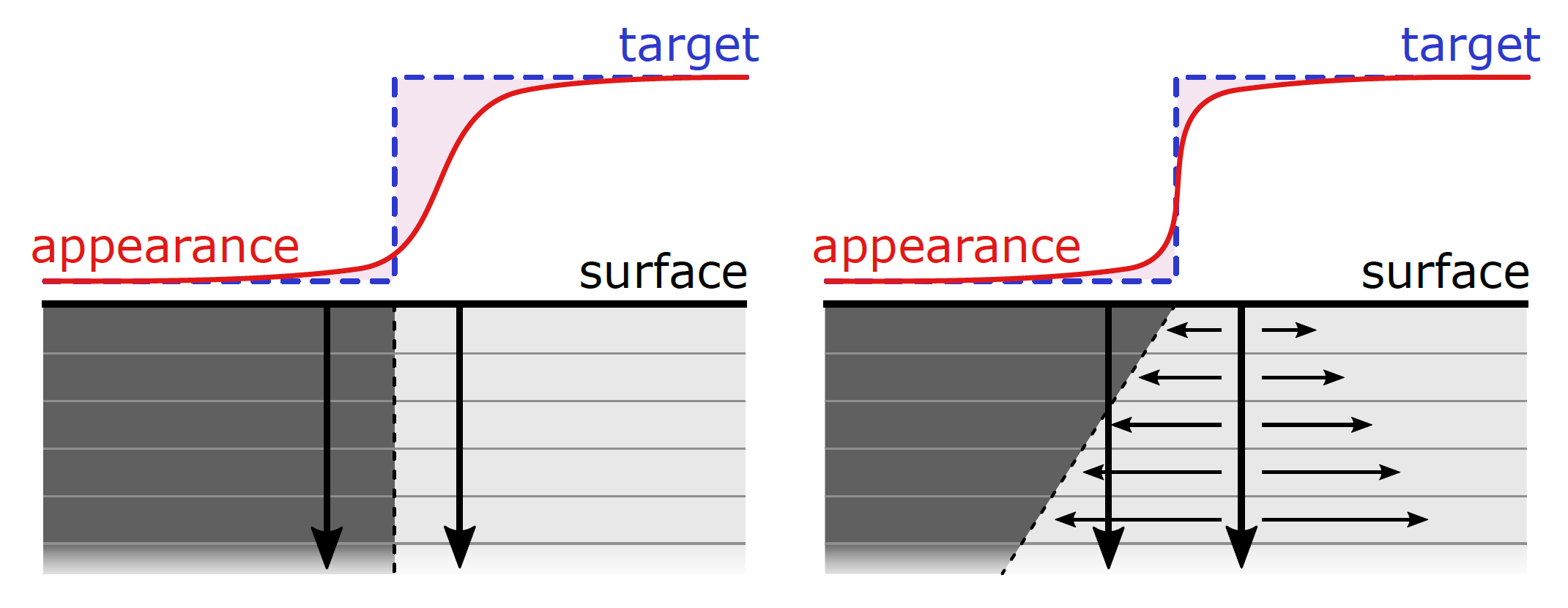 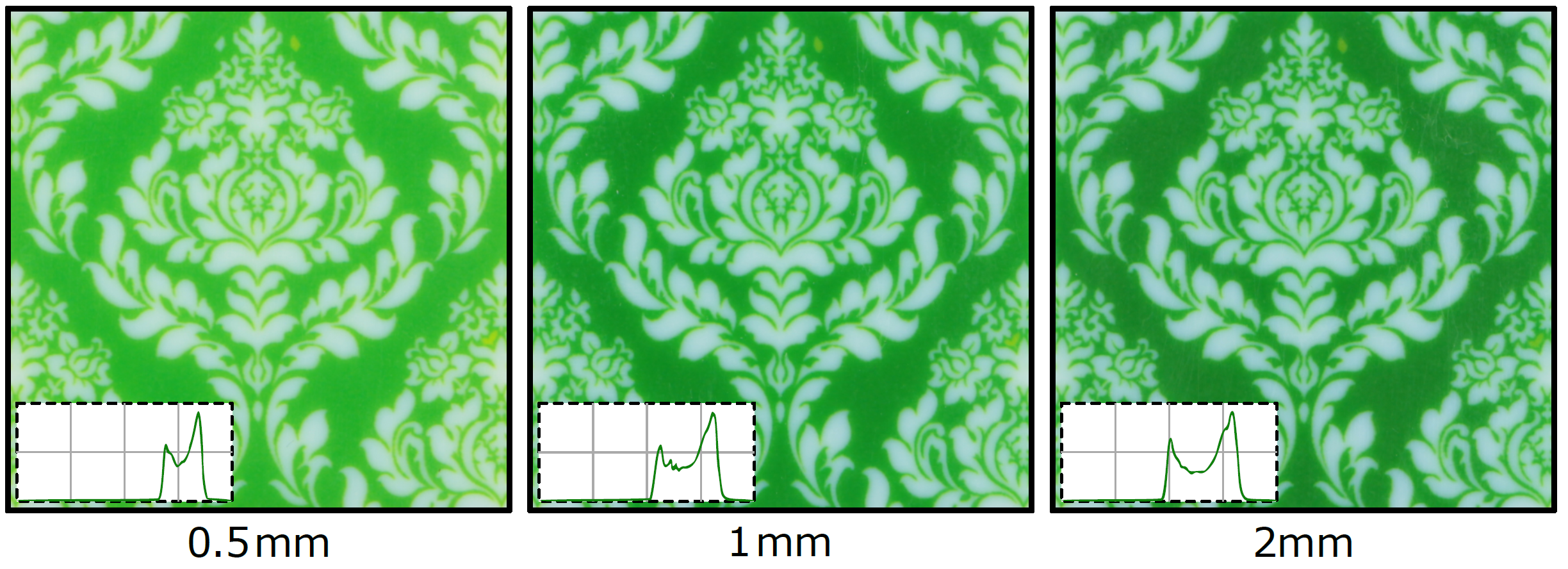 adaptive ‘vertical’ color placement
‘horizontal’ edge erosion
Elek*, Sumin*, Zhang, Weyrich, Myszkowski, Bickel, Wilkie, Křivánek → Scattering-aware Texture Reproduction for 3D Printing
29
Results
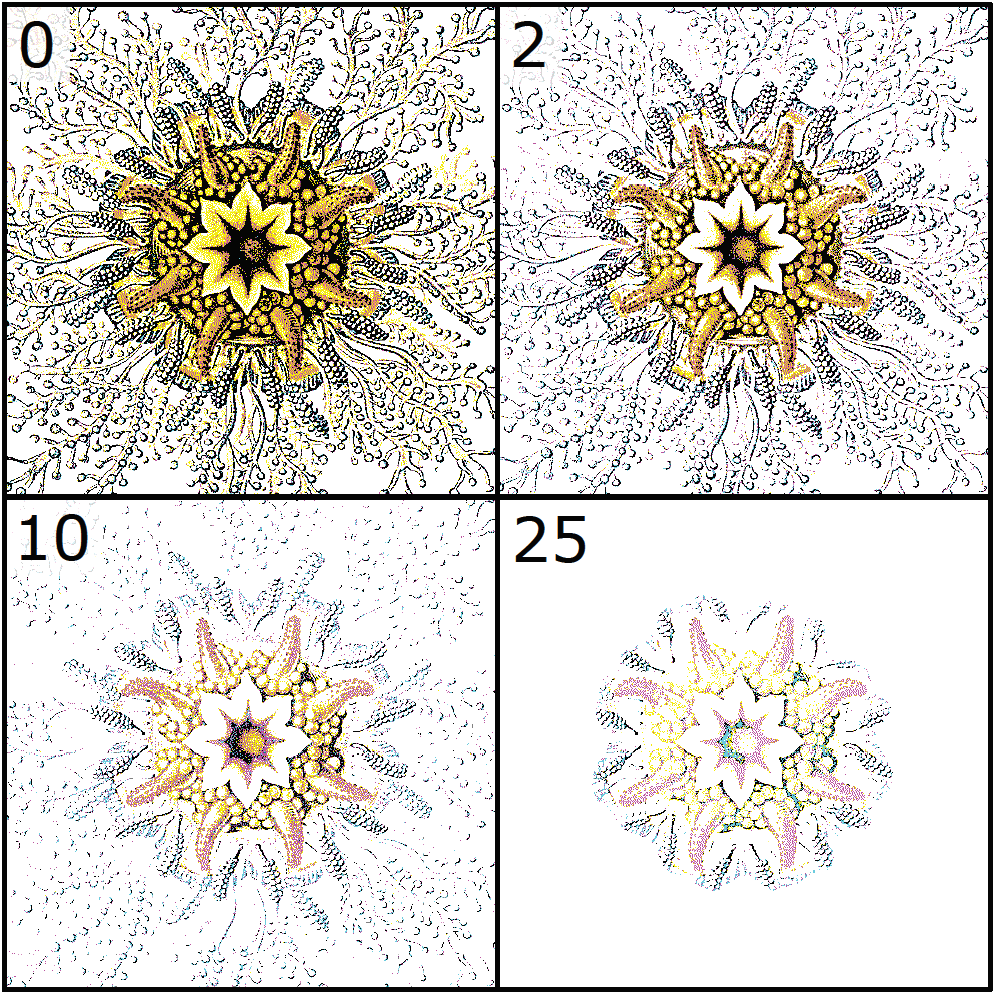 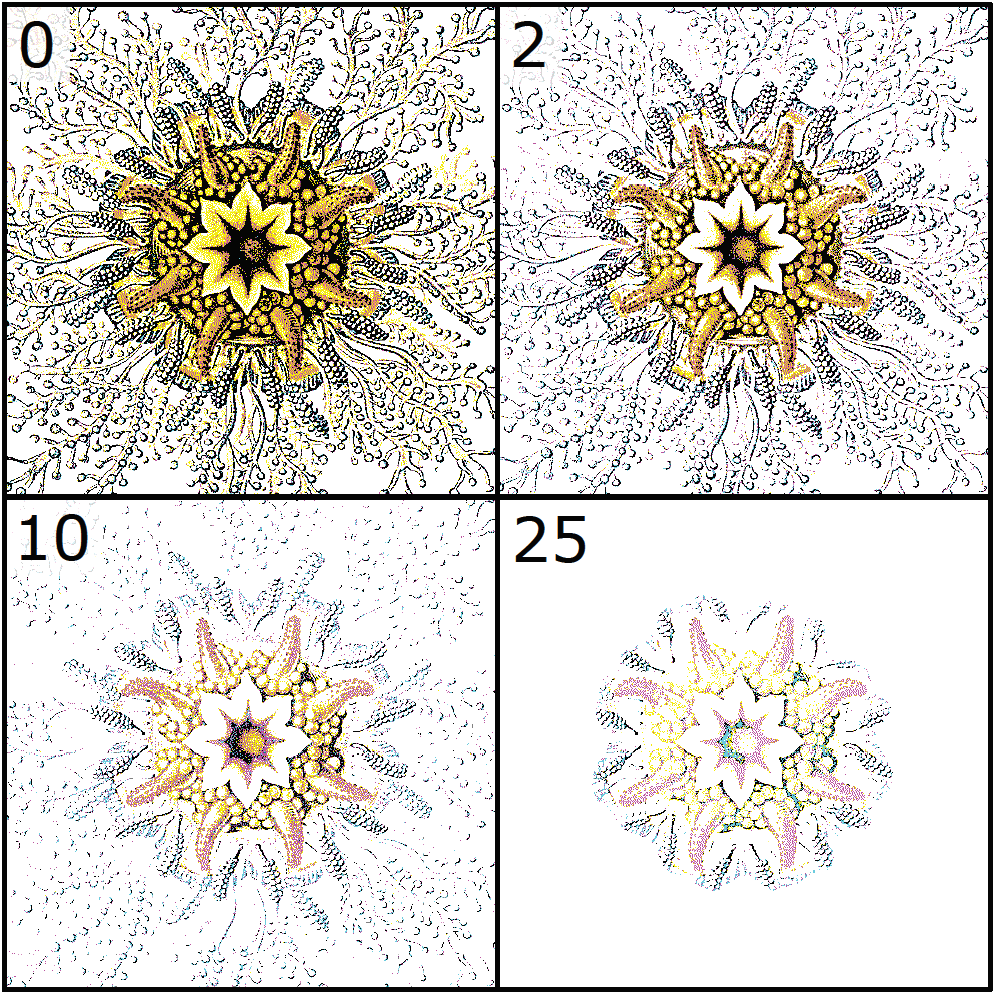 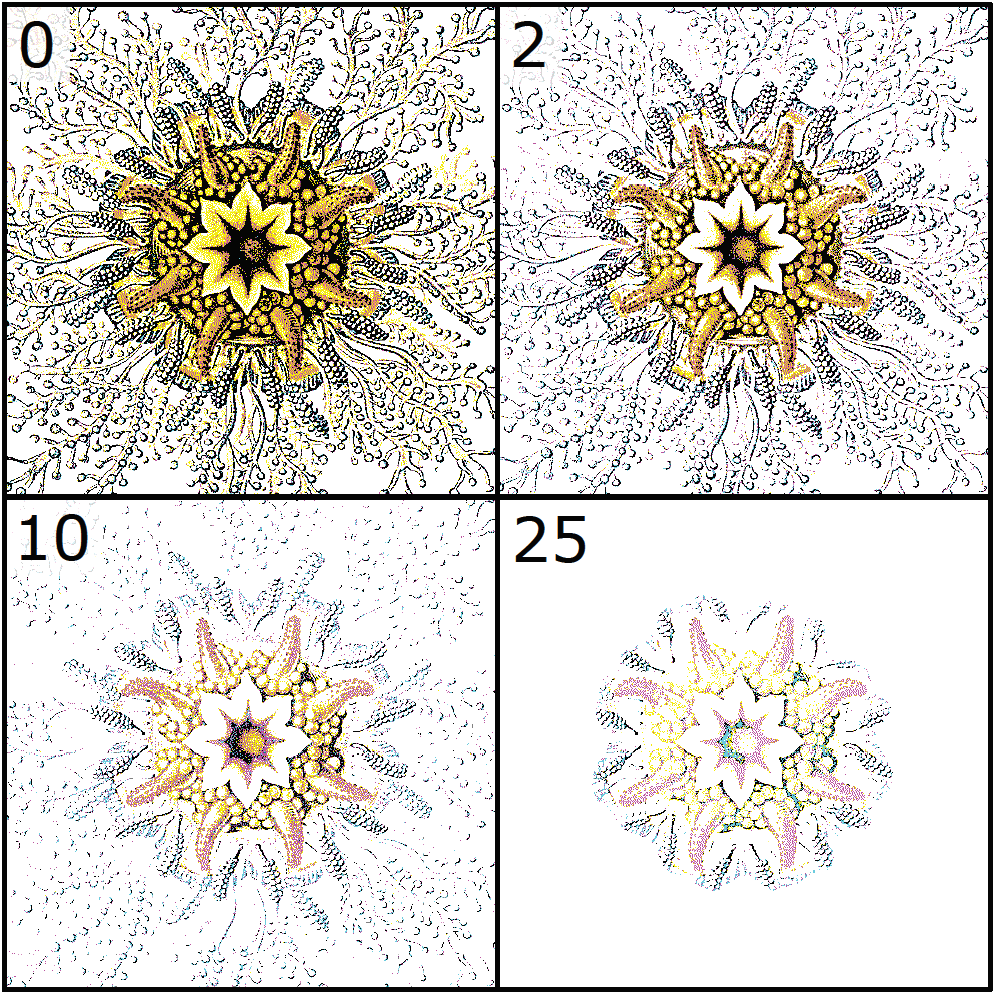 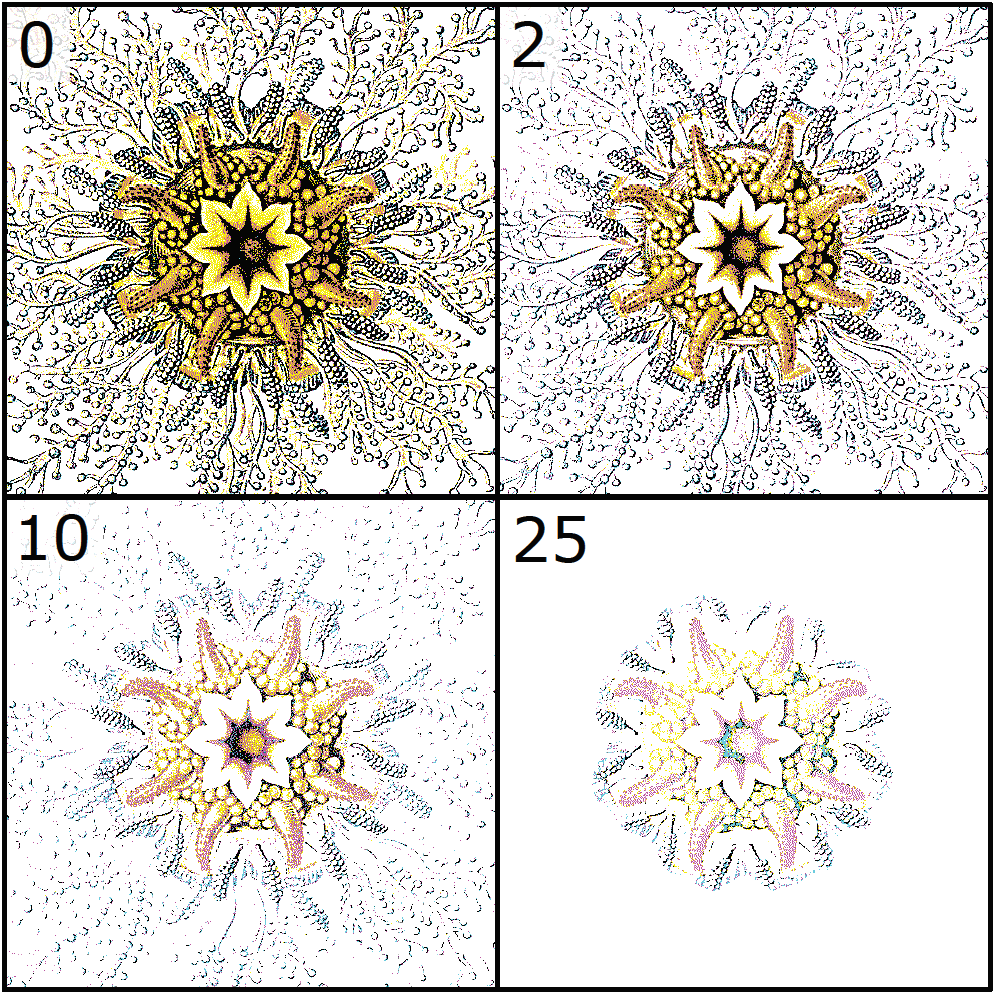 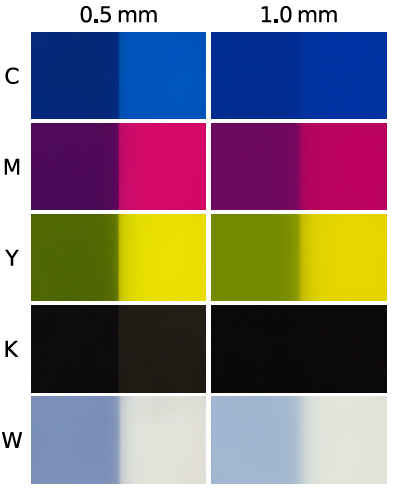 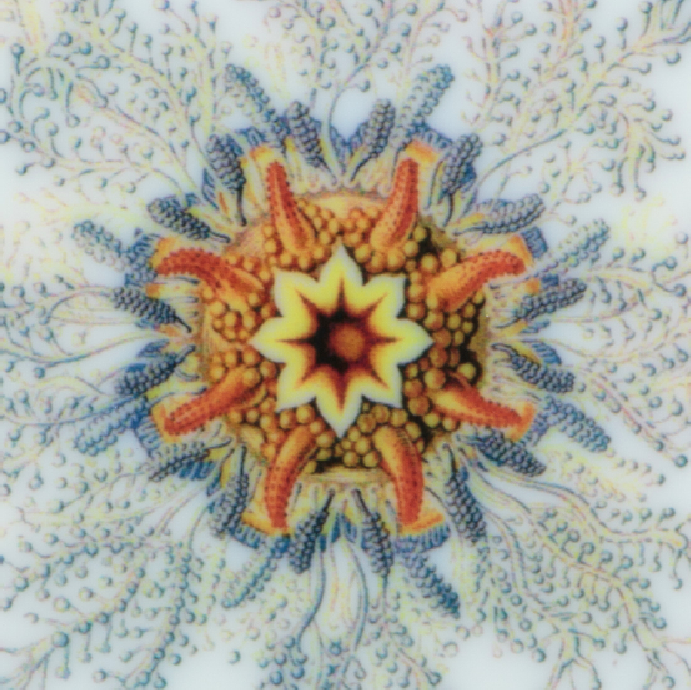 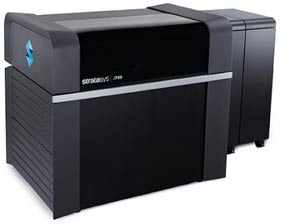 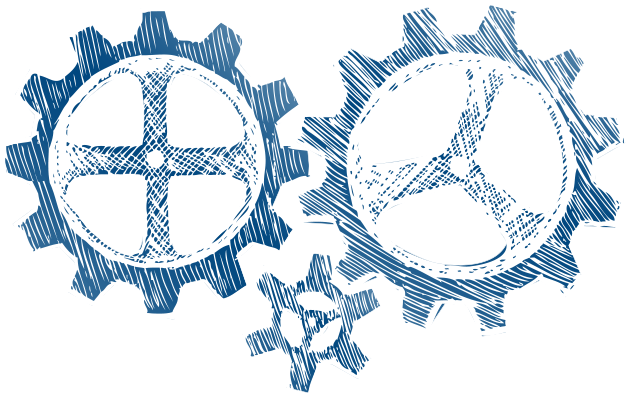 optimization
printing
intrinsic materialparameters
3D materialdistribution
physicalprintout
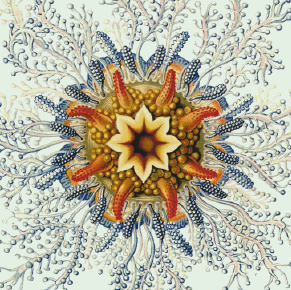 Elek*, Sumin*, Zhang, Weyrich, Myszkowski, Bickel, Wilkie, Křivánek → Scattering-aware Texture Reproduction for 3D Printing
30
target appearance
Alternatives?
[Babaei et al. @ SIGGRAPH 2017]
[Cignoni et al. @ VAST 2008]
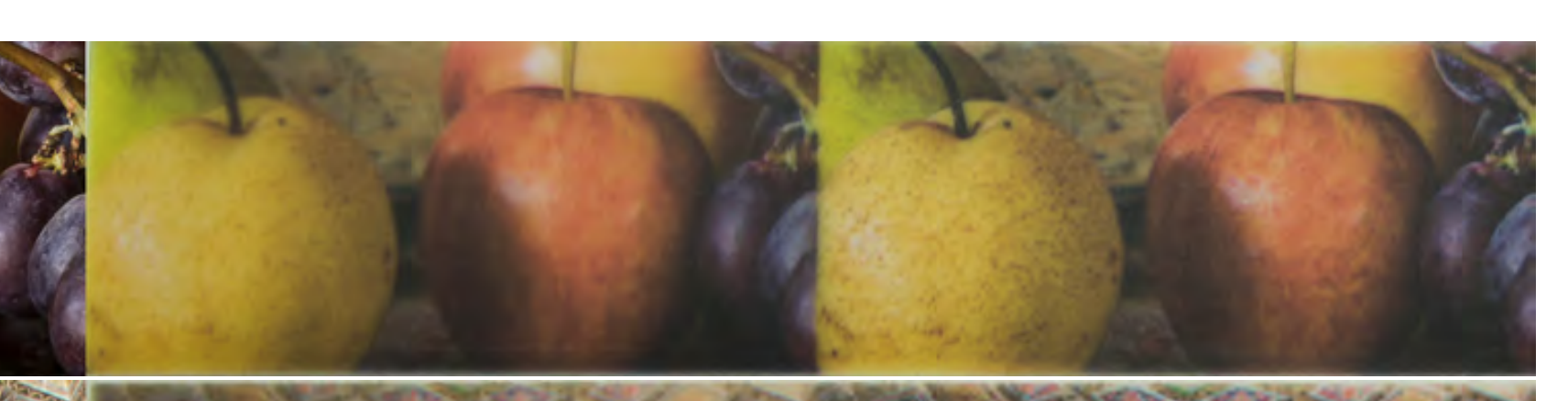 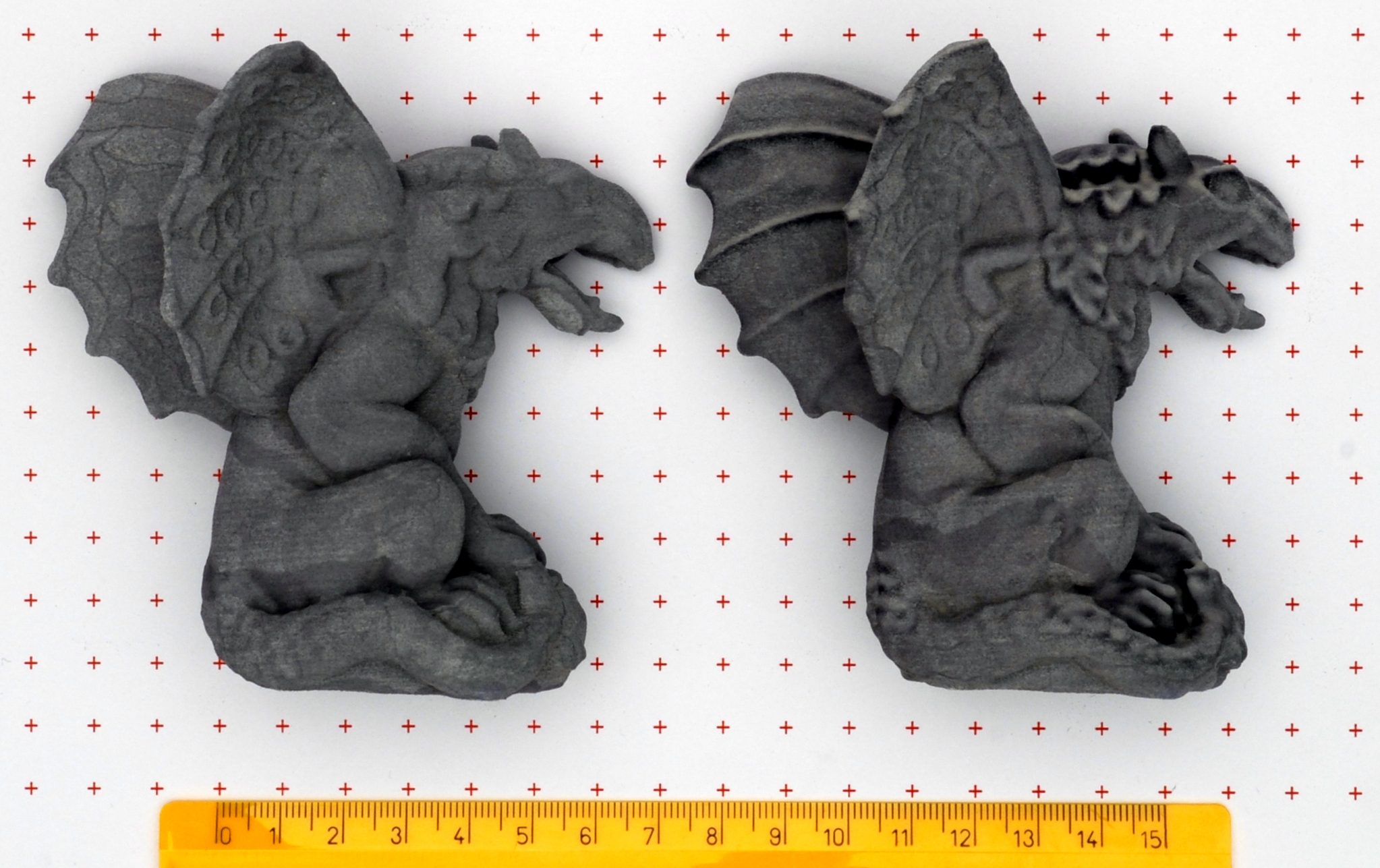 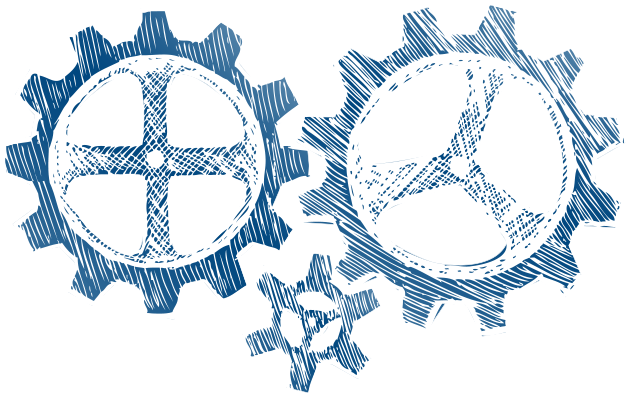 optimization
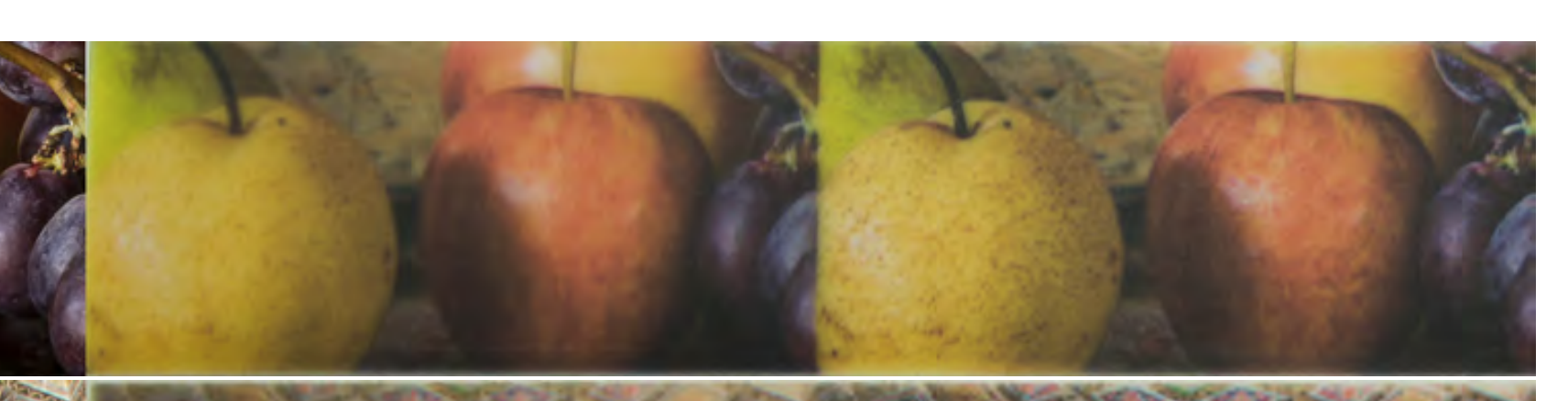 image enhancement(e.g. unsharp masking)
approximate deconvolution
Elek*, Sumin*, Zhang, Weyrich, Myszkowski, Bickel, Wilkie, Křivánek → Scattering-aware Texture Reproduction for 3D Printing
31
[Speaker Notes: existing approaches to precorrection are based either on image manipulation (such as unsharp masking) or empirical deconvolution (i.e. the real ’kernel’ is unknown)
[CLICK x2]
both methods lead to a combination of sharpening and perceptual countershading of the image
as we show in our evaluation, such approaches cannot work in principle, due to the properties of heterogeneous light transport in these materials and the 2-dimensionality of the solution]
Results
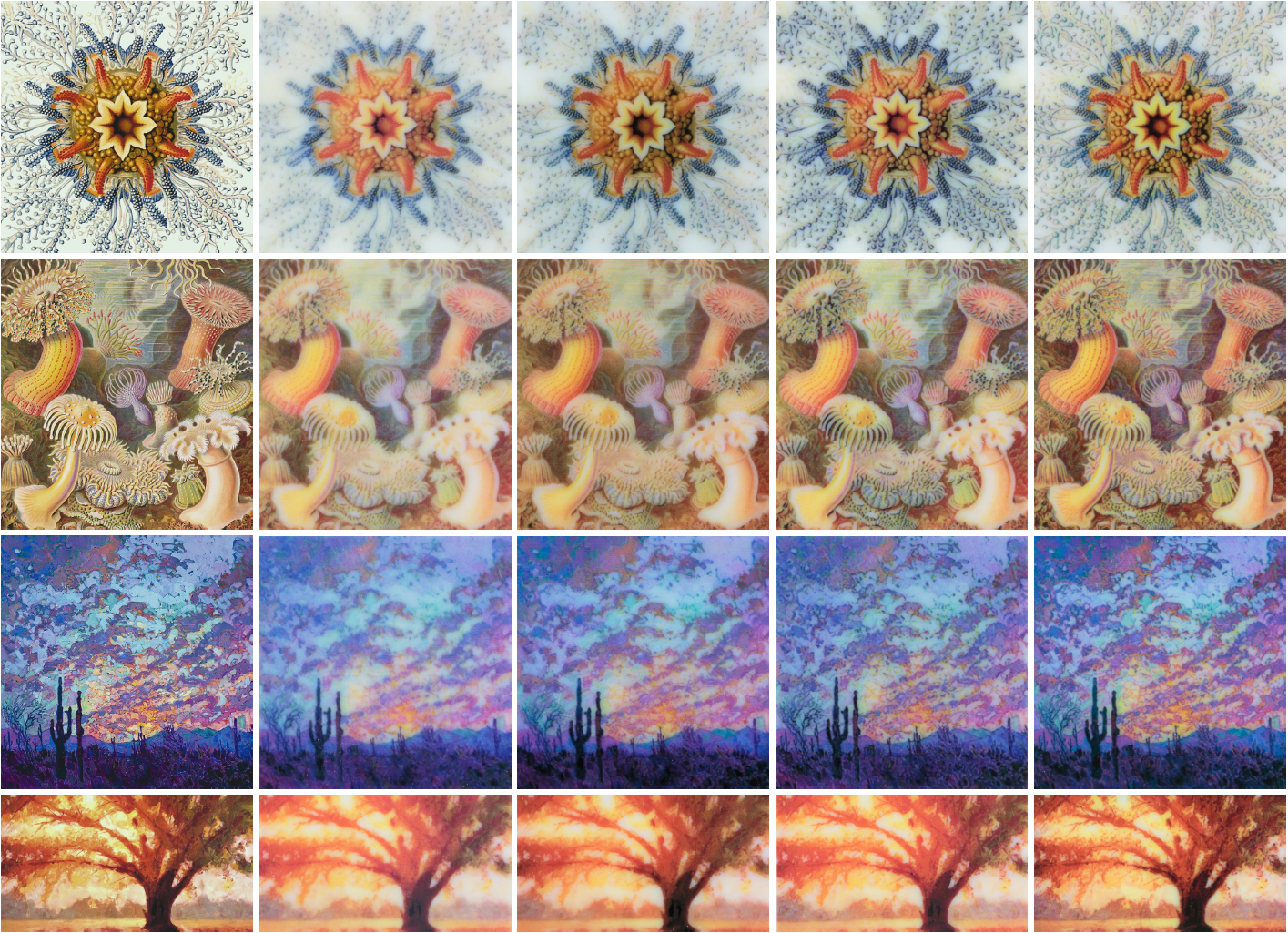 ←←  input (gamut-mapped)←
“Timmy”
“marine”
“sunset”
Elek*, Sumin*, Zhang, Weyrich, Myszkowski, Bickel, Wilkie, Křivánek → Scattering-aware Texture Reproduction for 3D Printing
32
Results
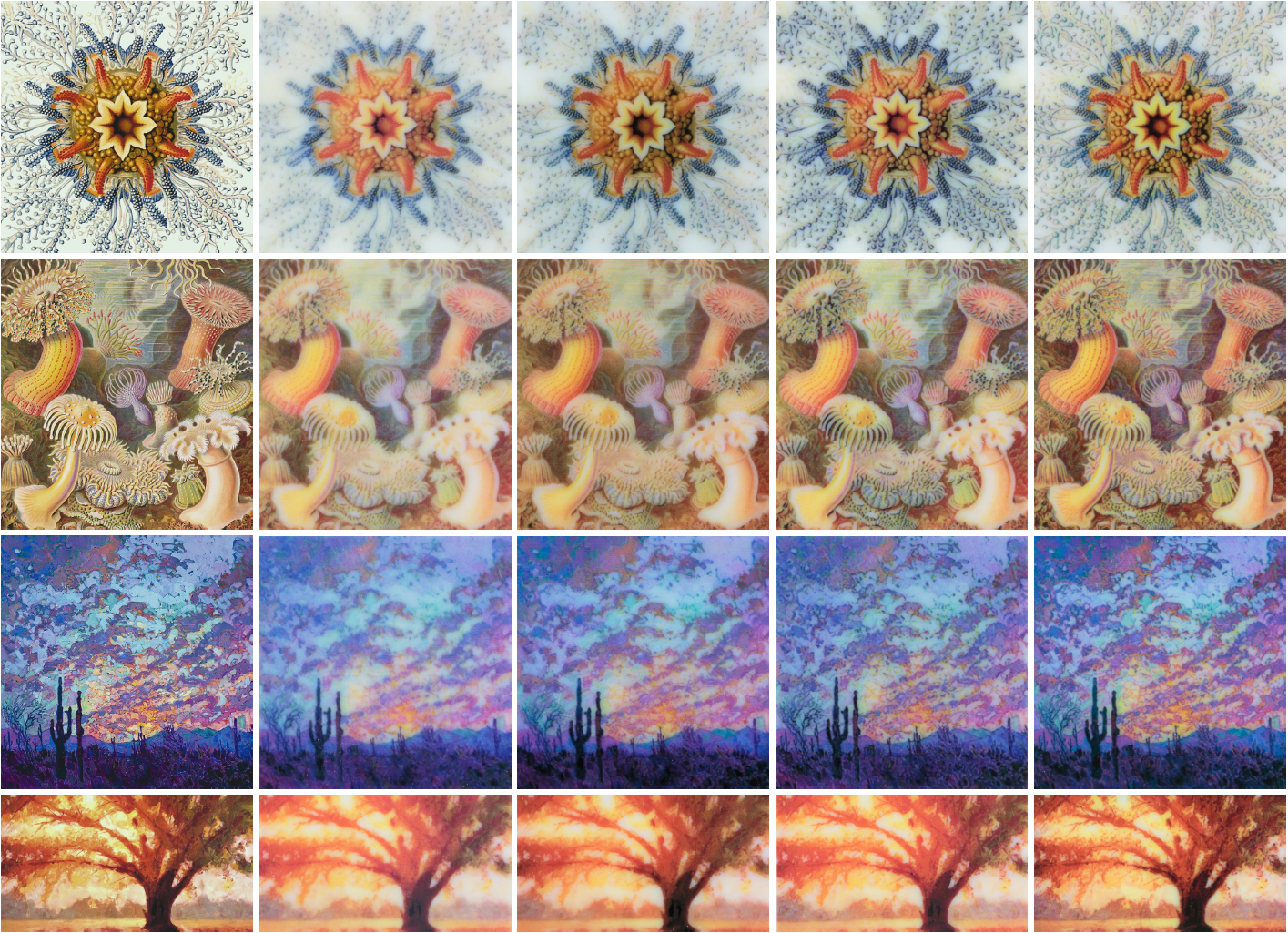 ←←  standard print←
“Timmy”
“marine”
“sunset”
Elek*, Sumin*, Zhang, Weyrich, Myszkowski, Bickel, Wilkie, Křivánek → Scattering-aware Texture Reproduction for 3D Printing
33
Results
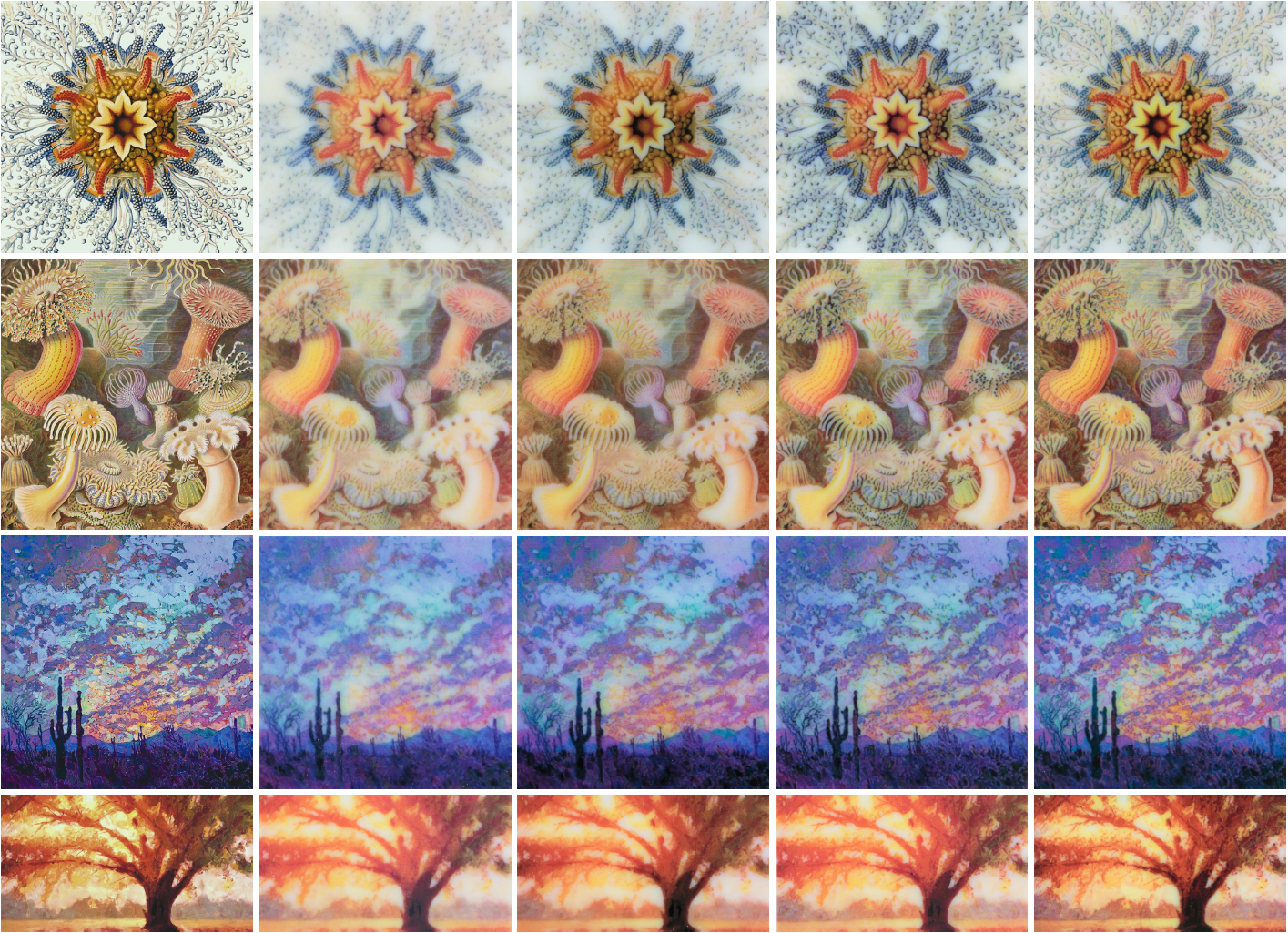 ←←  our un-corrected print←
“Timmy”
“marine”
“sunset”
Elek*, Sumin*, Zhang, Weyrich, Myszkowski, Bickel, Wilkie, Křivánek → Scattering-aware Texture Reproduction for 3D Printing
34
Results
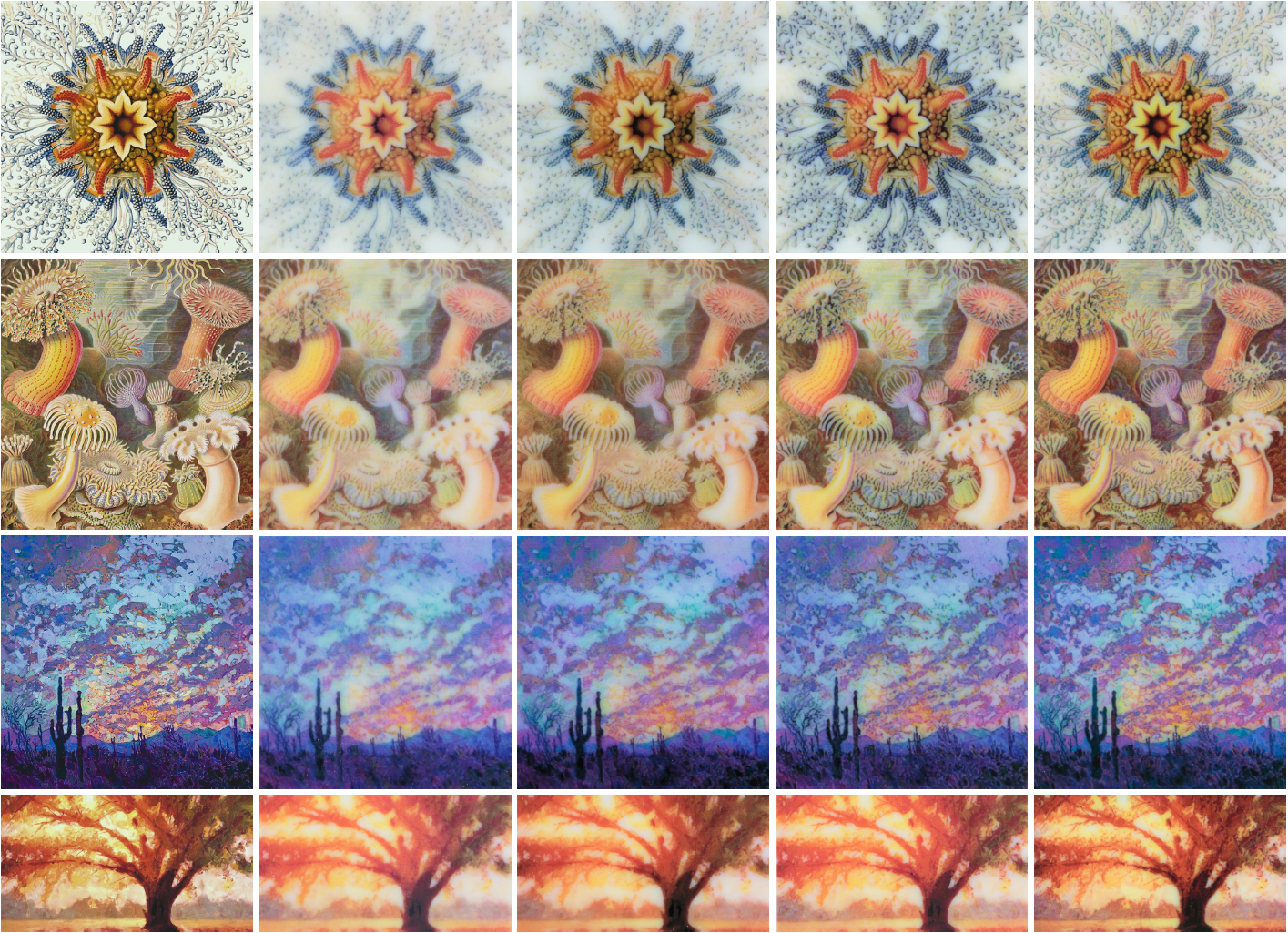 ←←  sharpened print←
“Timmy”
“marine”
“sunset”
Elek*, Sumin*, Zhang, Weyrich, Myszkowski, Bickel, Wilkie, Křivánek → Scattering-aware Texture Reproduction for 3D Printing
35
Results
our optimized print
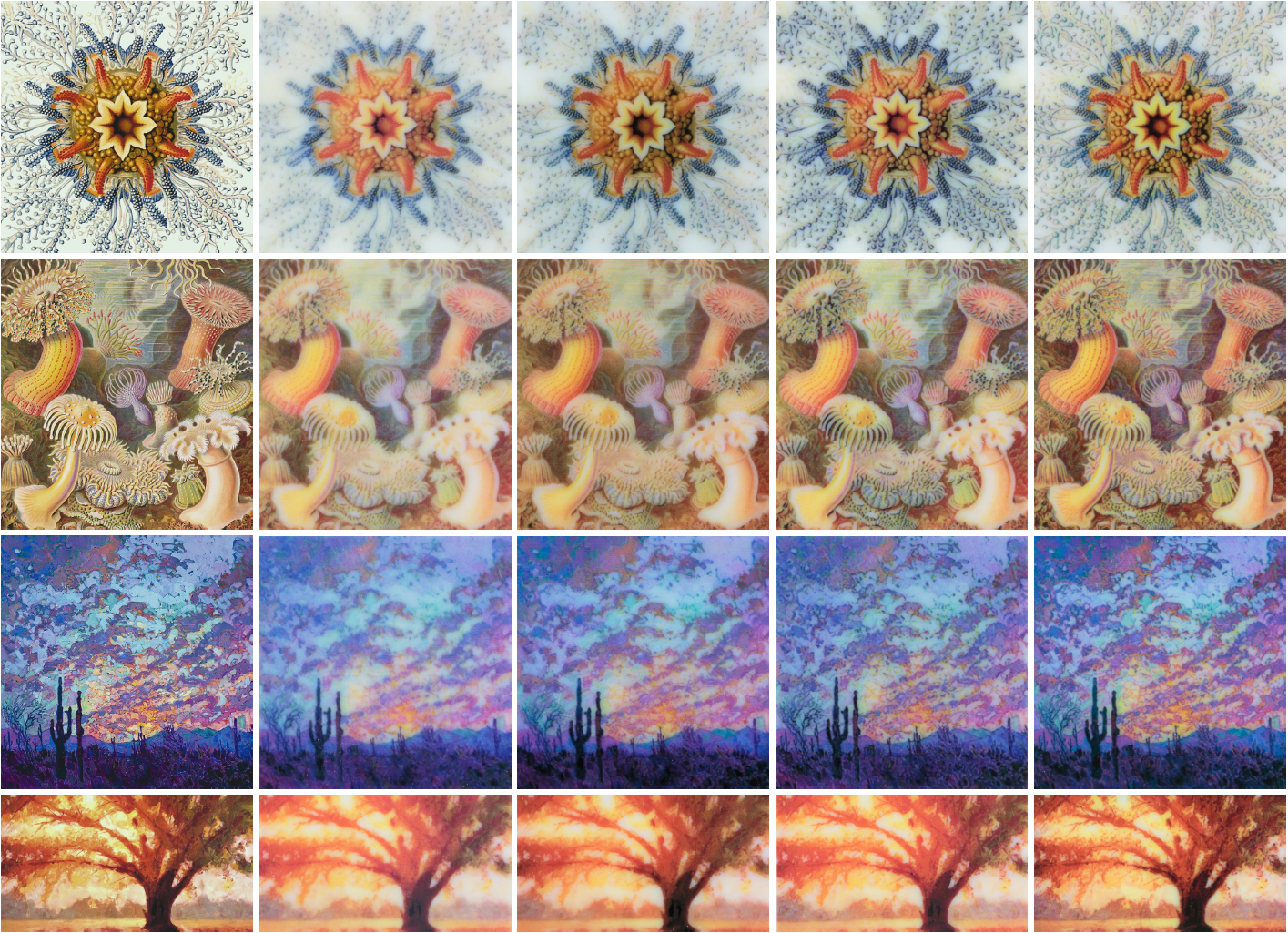 ←←←
“Timmy”
“marine”
“sunset”
Elek*, Sumin*, Zhang, Weyrich, Myszkowski, Bickel, Wilkie, Křivánek → Scattering-aware Texture Reproduction for 3D Printing
36
Results
our optimized print
standard print
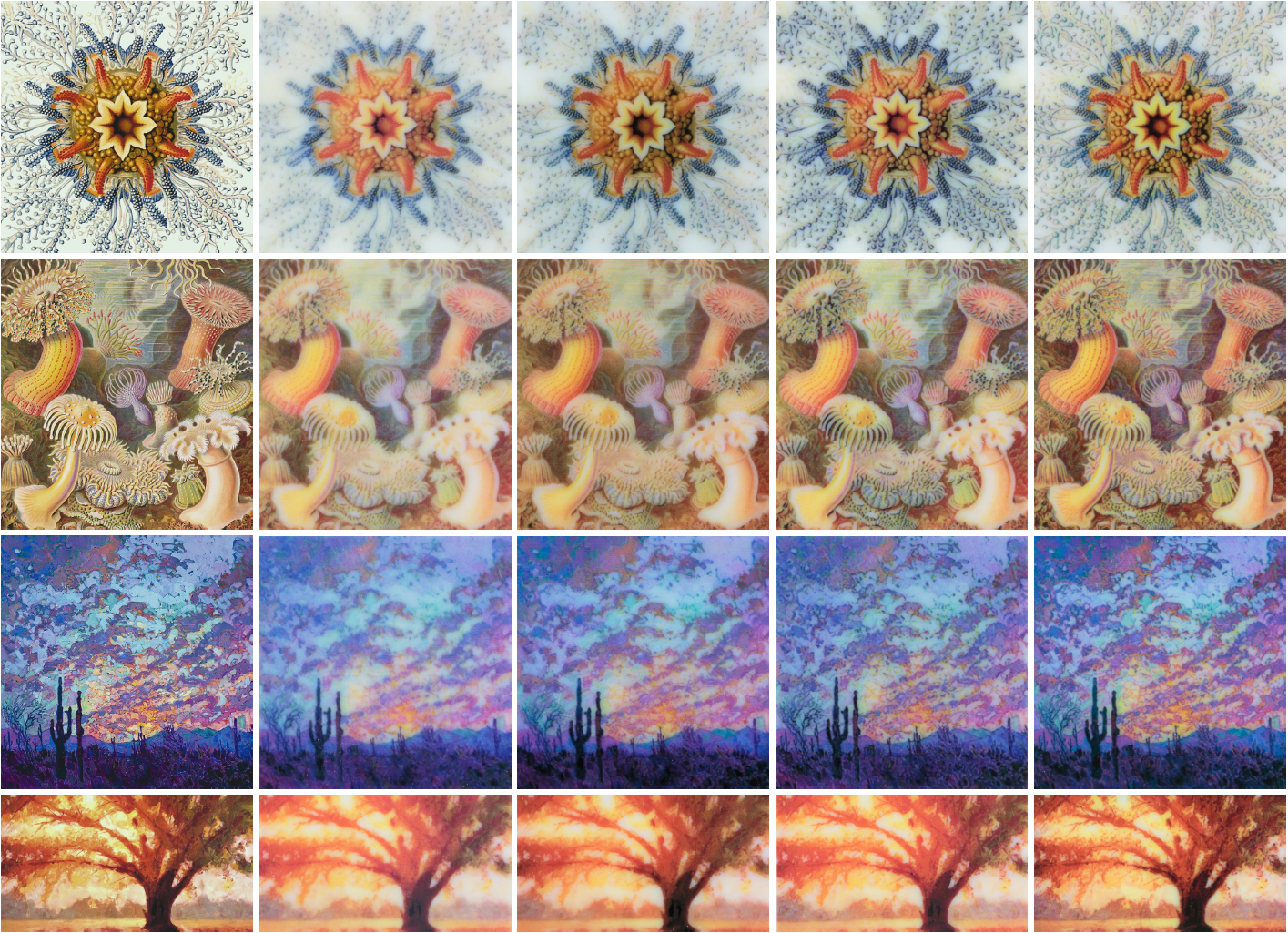 “Timmy”
“marine”
“sunset”
Elek*, Sumin*, Zhang, Weyrich, Myszkowski, Bickel, Wilkie, Křivánek → Scattering-aware Texture Reproduction for 3D Printing
37
Results: Non-standard Composition
‘random’ structured target
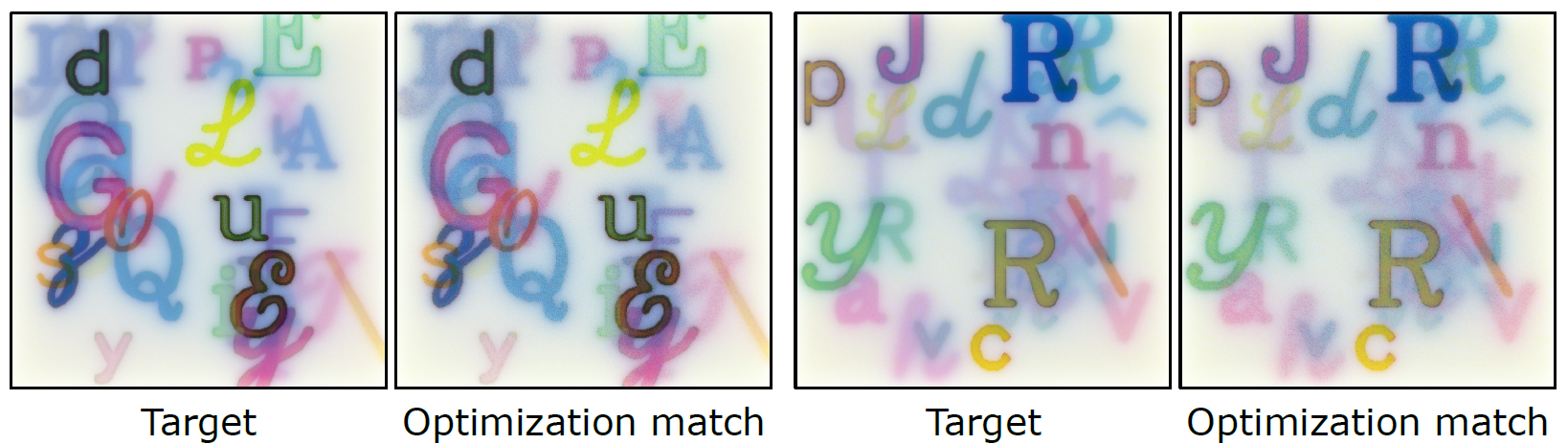 our reproduction
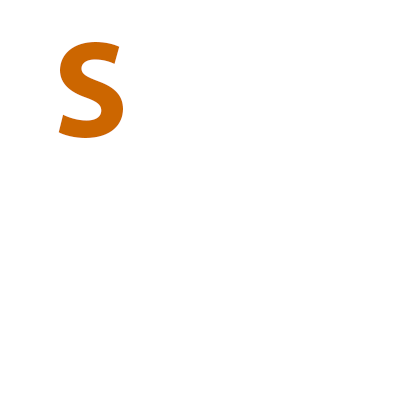 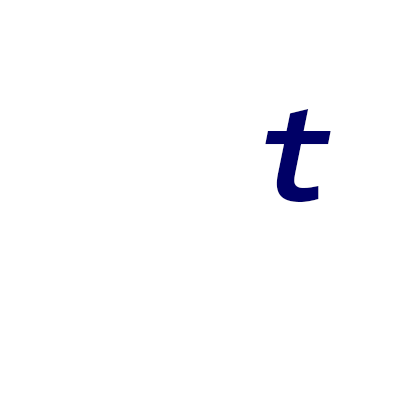 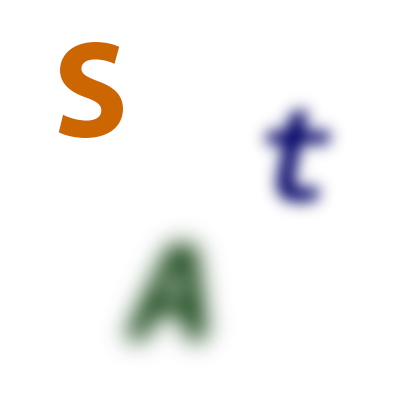 ‘random’ target
our reproduction
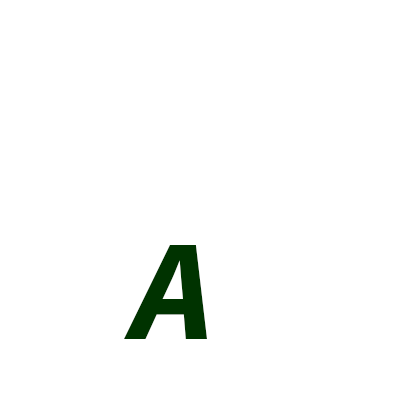 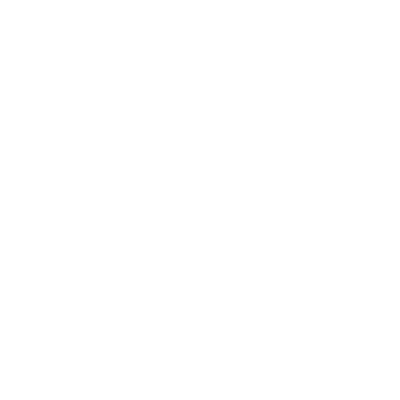 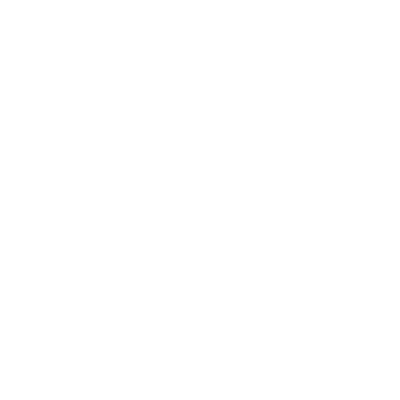 Elek*, Sumin*, Zhang, Weyrich, Myszkowski, Bickel, Wilkie, Křivánek → Scattering-aware Texture Reproduction for 3D Printing
38
Open Questions
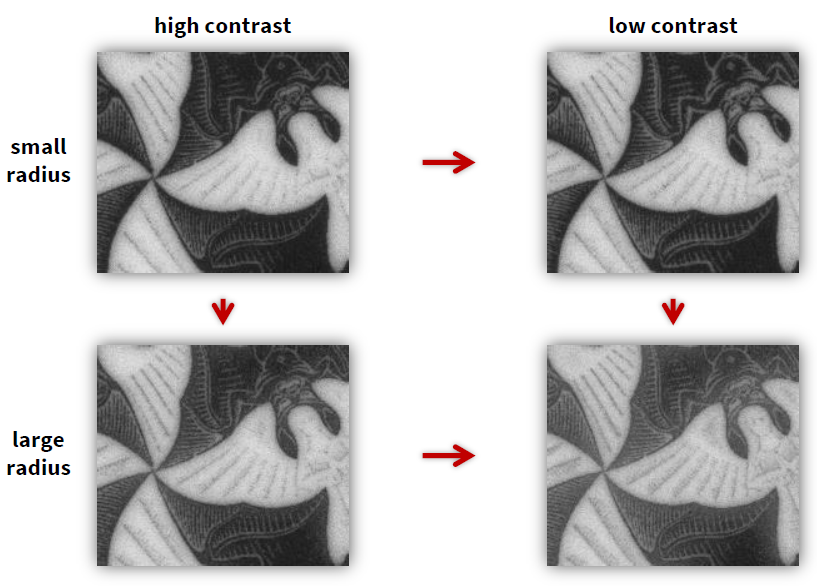 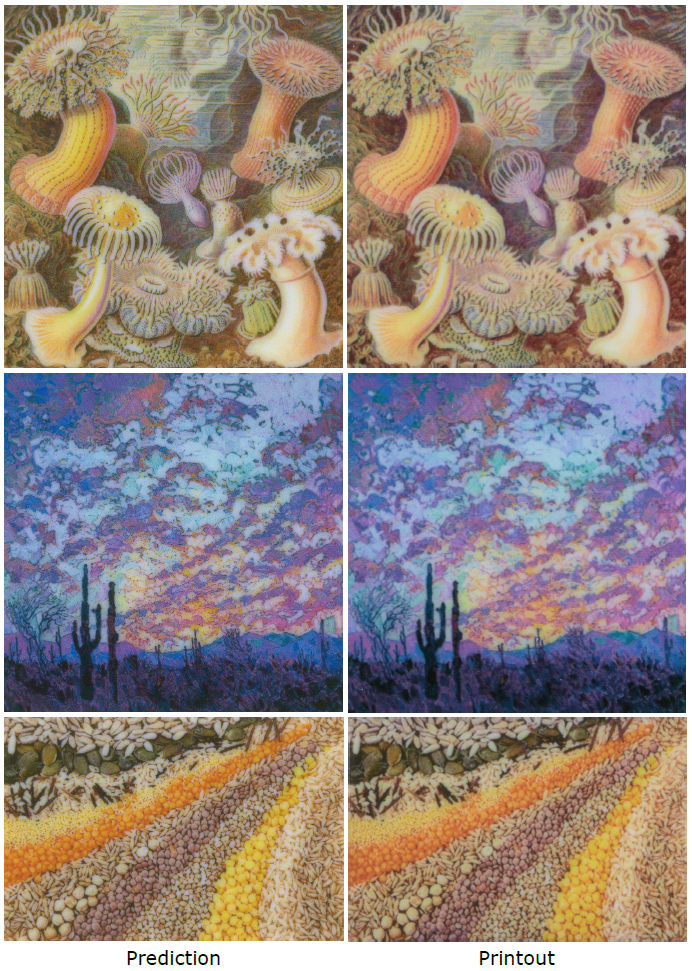 [Babaei et al. @ SIGGRAPH 2017]
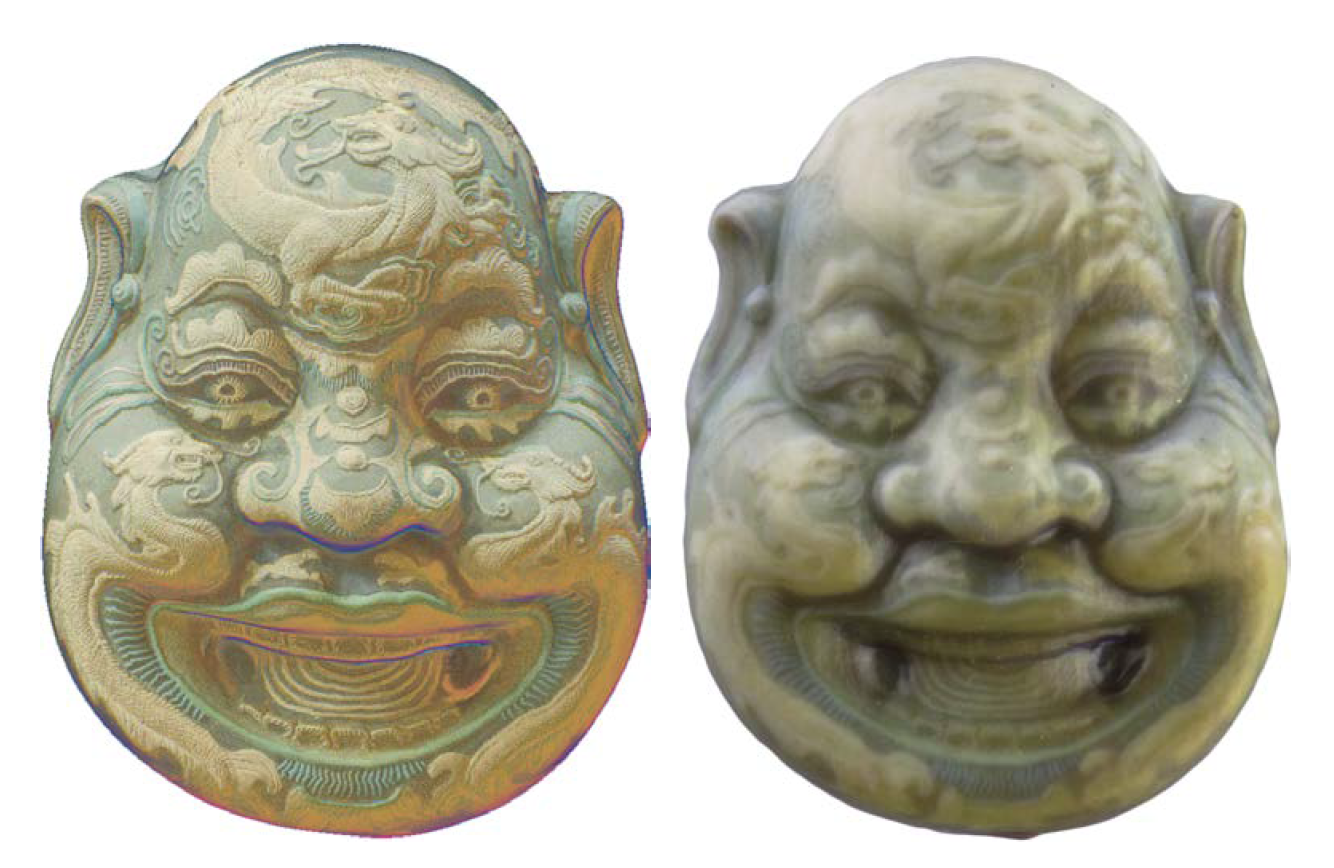 general 3D geometry
(near-)convex
arbitrary
perceptual considerations
local contrast manipulation
“similar appearance”?
efficient prediction
VPT currently takes ~3 minutes on a small CPU cluster
Elek*, Sumin*, Zhang, Weyrich, Myszkowski, Bickel, Wilkie, Křivánek → Scattering-aware Texture Reproduction for 3D Printing
39
Take-home Message
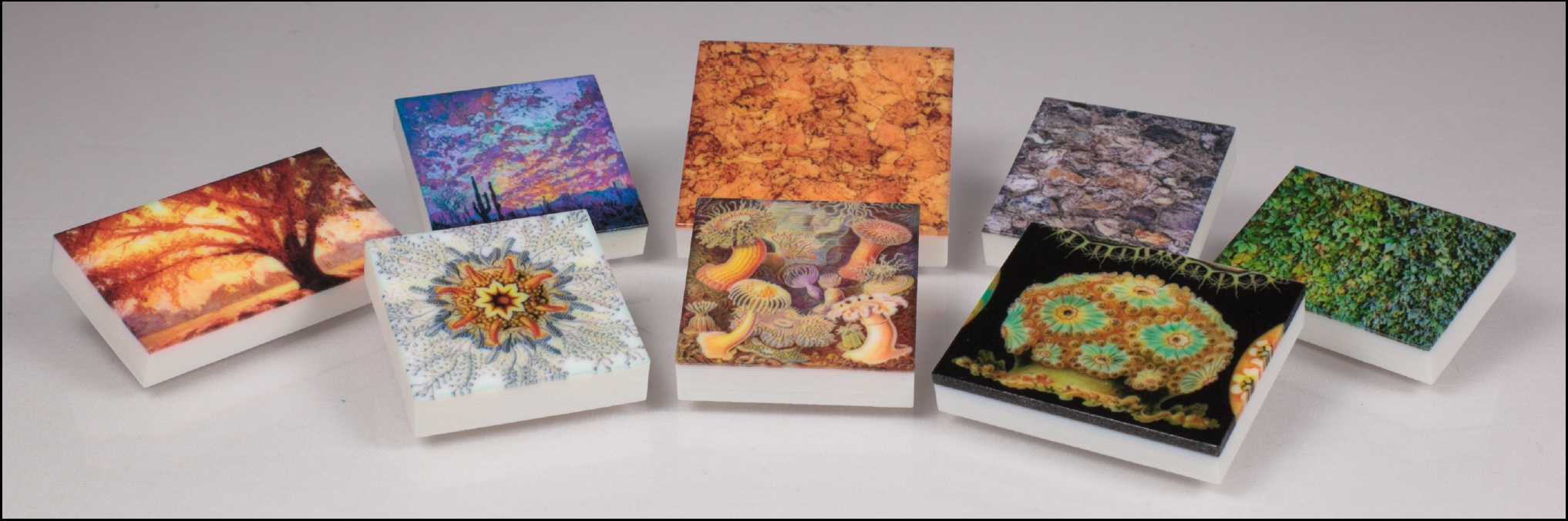 a de-scattering solution must consider full 3D material composition
→ inverse, constraint-based design is the key
Elek*, Sumin*, Zhang, Weyrich, Myszkowski, Bickel, Wilkie, Křivánek → Scattering-aware Texture Reproduction for 3D Printing
40
[Speaker Notes: we propose a pipeline to deal with volume de-scattering (scattering compensation)
it is a complex problem, so for fundamental reasons, simple 2D empirical solutions (deconvolution, sharpening) won’t work
an optimal solution has to consider full 3D subsurface composition
an iterative inverse pipeline is necessary here, since no closed-form solution can be formulated]
Scattering-aware TextureReproduction for 3D Printing
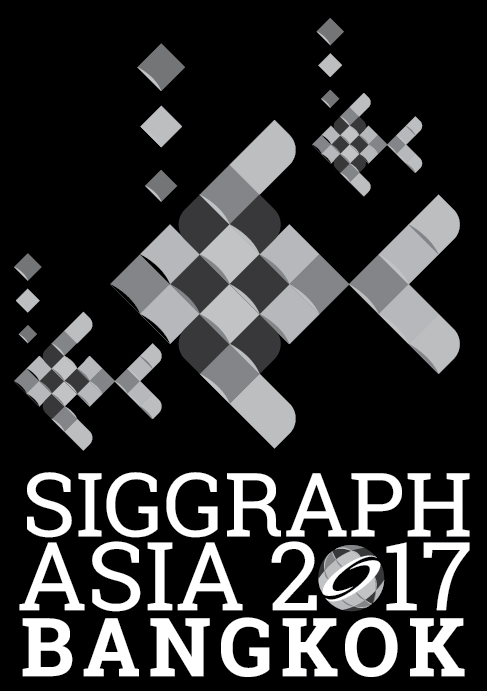 Oskar Elek*              Denis Sumin*               Ran Zhang                   Tim Weyrich
Karol Myszkowski        Bernd Bickel          Alexander Wilkie      Jaroslav Křivánek
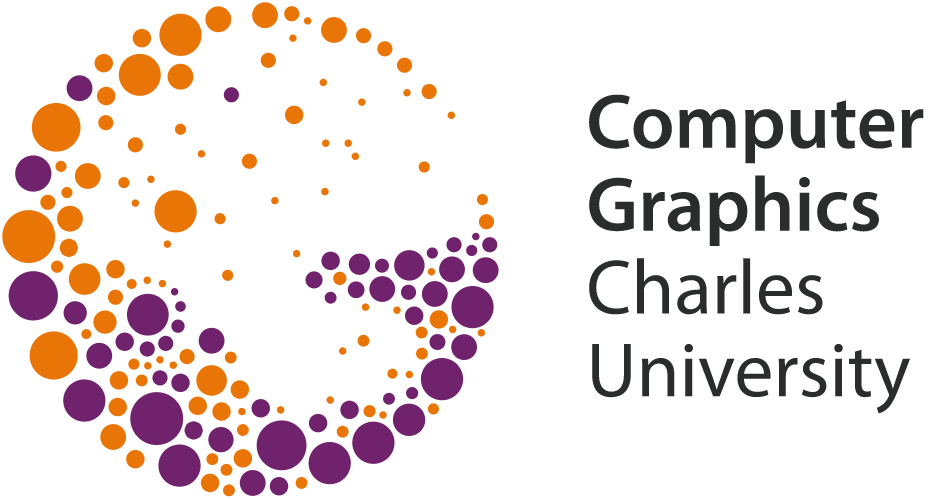 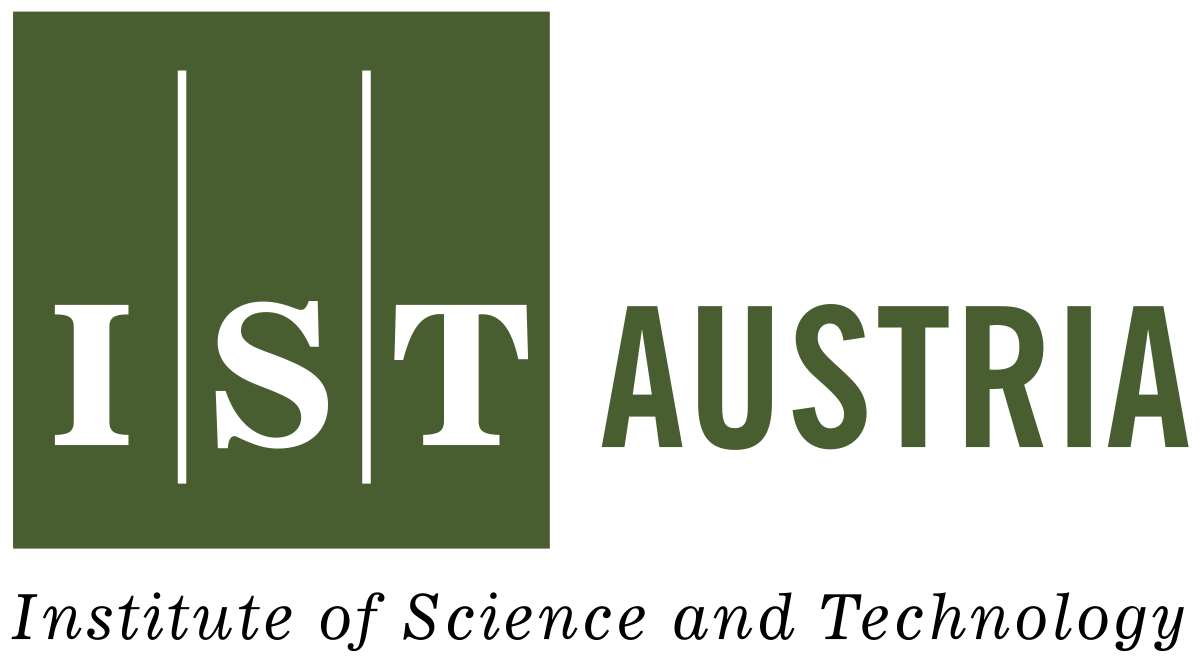 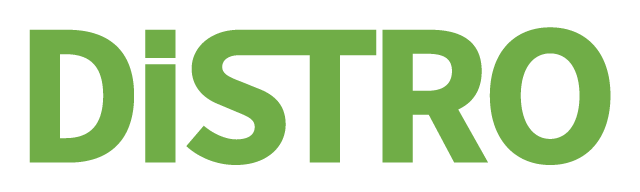 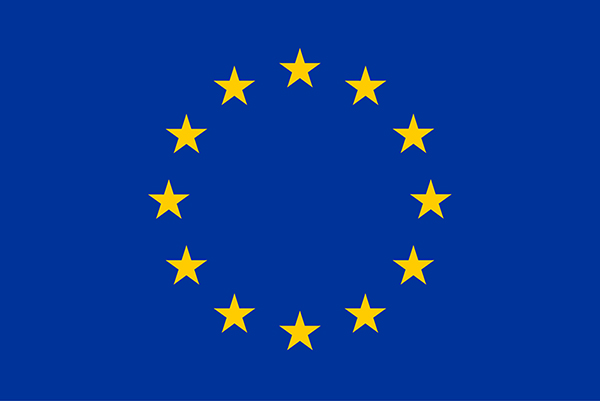 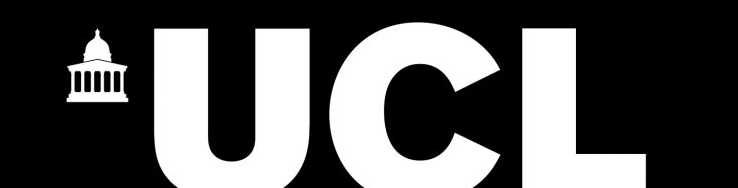 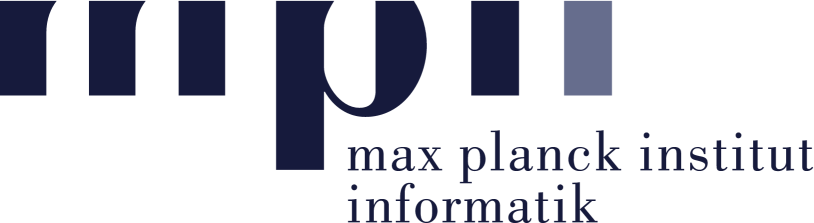 tinyurl.com/TexFab
Thanks: Stratasys Ltd. and Alan Brunton, Filip Šroubek, Per H. Christensen, Michal Šorel and Rhaleb Zayer, Piotr Didyk.
Primary funding: European Union’s Horizon 2020 research and innovation programme, under the Marie Skłodowska-Curie grant agreement No 642841 (DISTRO).
Further support: European Research Council grant agreement No 715767 (MATERIALIZABLE); Czech Science Foundation grants 16-18964S and 16-08111S; Charles University grant SVV-2017-260452; Engineering and Physical Sciences Research Council grant EP/K023578/1.
[Speaker Notes: thank Stratasys and helpers
nod to Distro and other funding sources
thank you for your attention…..questions?]
Extra: Non-standard Illumination
“cork”
pure white
“tree”
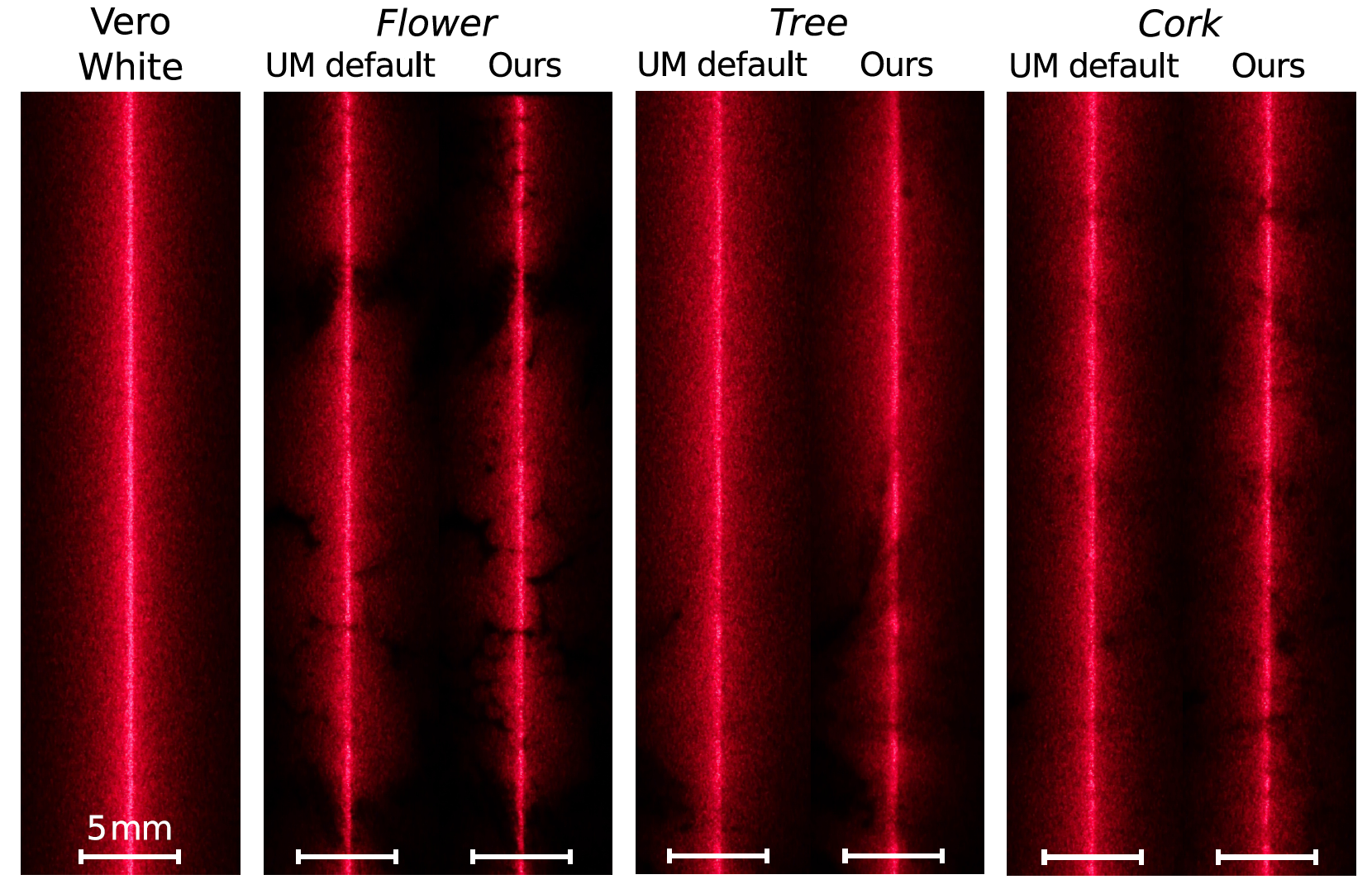 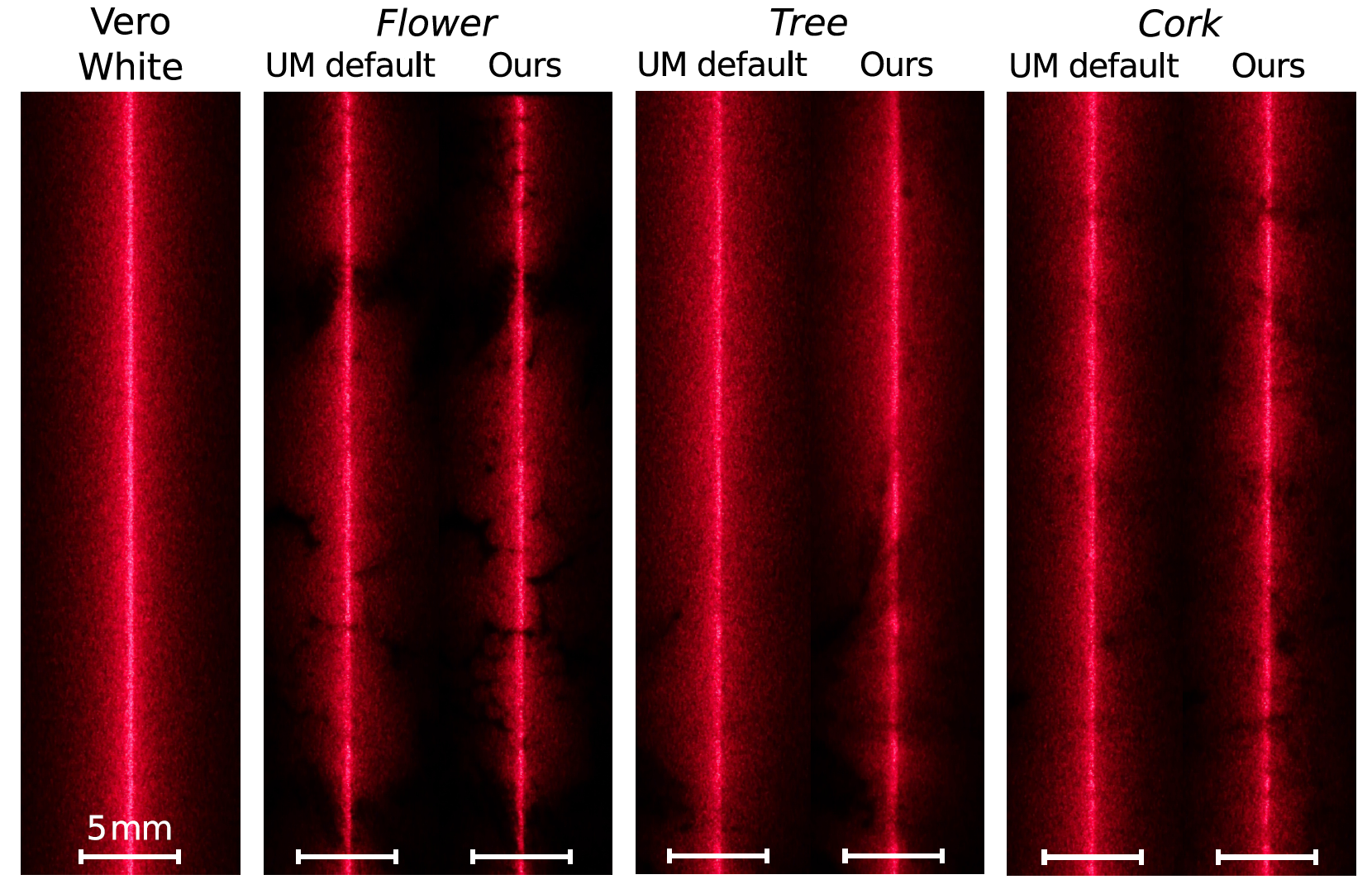 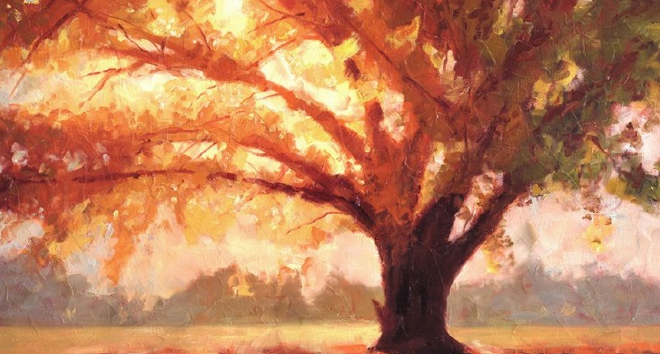 “tree”
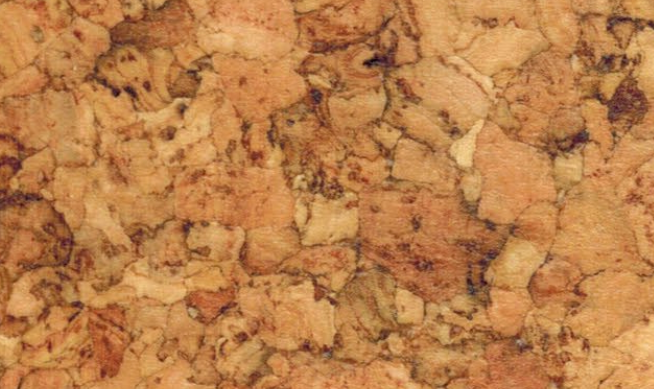 “cork”
sharpened
ours
sharpened
ours
Elek*, Sumin*, Zhang, Weyrich, Myszkowski, Bickel, Wilkie, Křivánek → Scattering-aware Texture Reproduction for 3D Printing
42
[Speaker Notes: Karol: put to extras]
Extra: SGA Logo
target
standard print
our optimized print
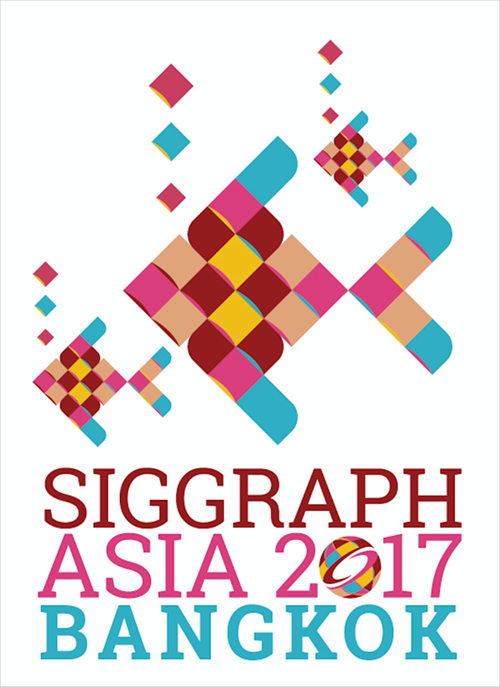 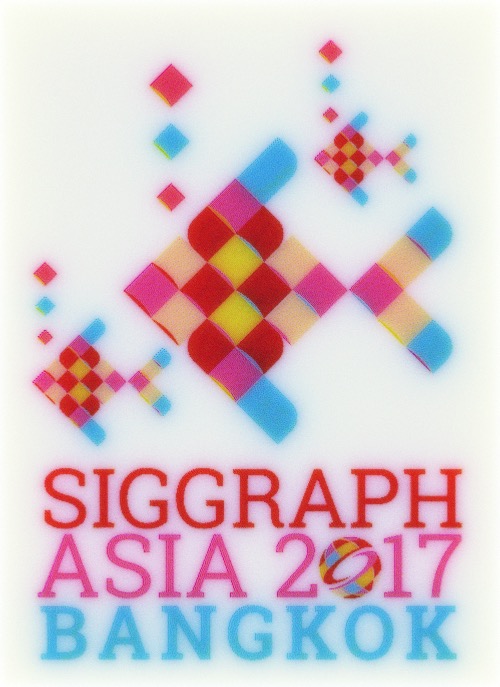 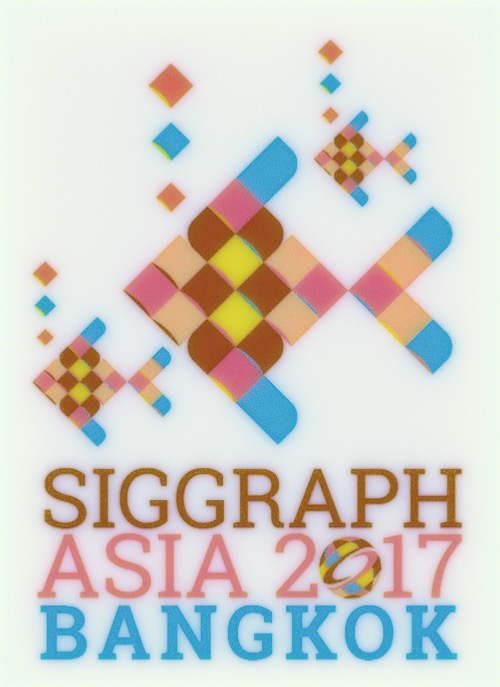 Elek*, Sumin*, Zhang, Weyrich, Myszkowski, Bickel, Wilkie, Křivánek → Scattering-aware Texture Reproduction for 3D Printing
43
[Speaker Notes: volume de-scattering (scattering compensation) is a complex problem
for fundamental reasons, simple solutions (deconvolution, sharpening) won’t work well
an optimal solution has to consider full 3D subsurface composition
an iterative inverse pipeline is necessary here, since arguably no closed-form solution can be formulated here
thank you for your attention…..questions?]